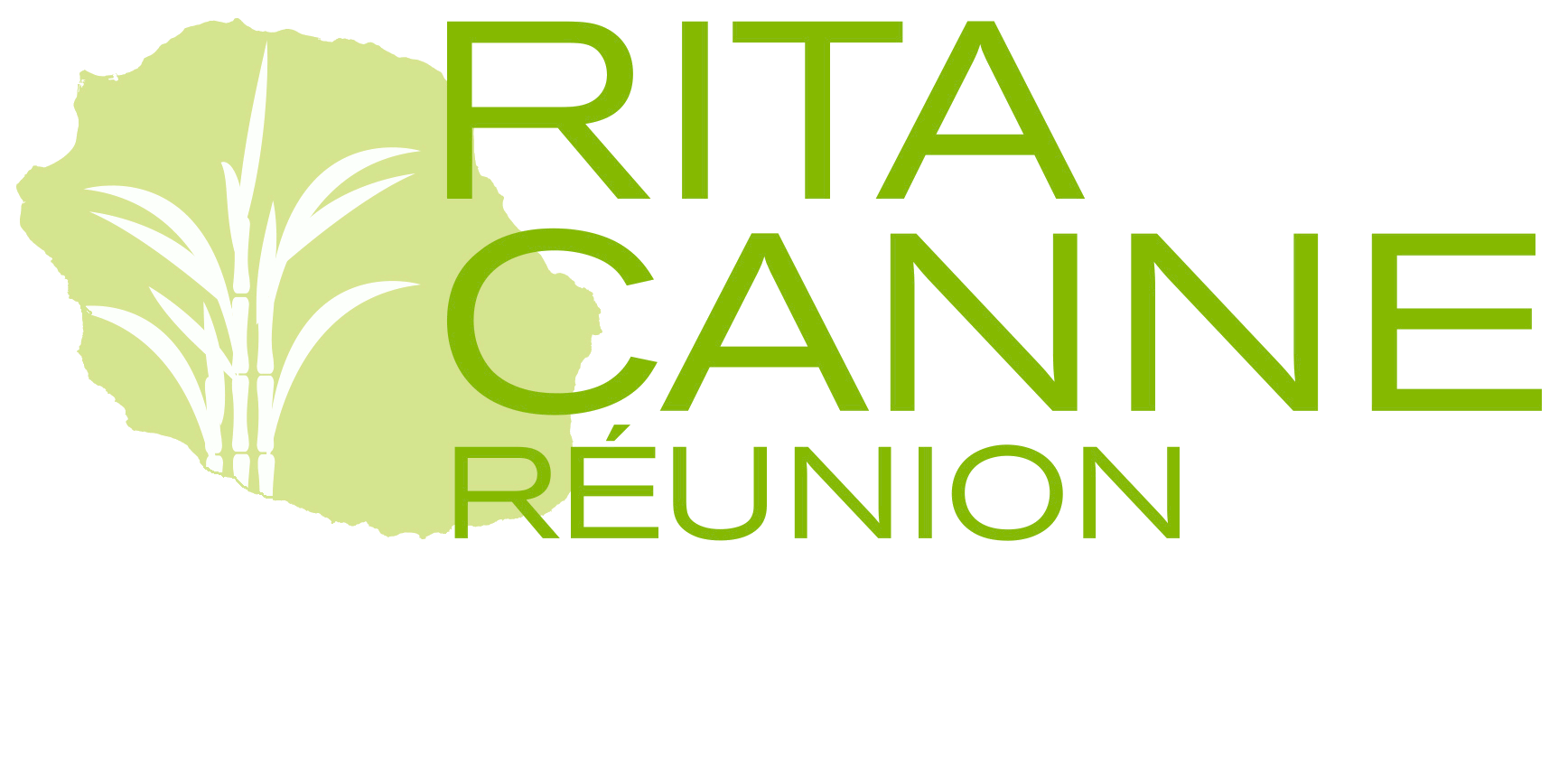 13ème comité de pilotage
Rita Canne

Présenté par Alizé MANSUY
13ème CPR Rita Canne – 15 décembre 2022
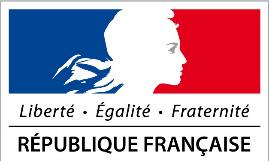 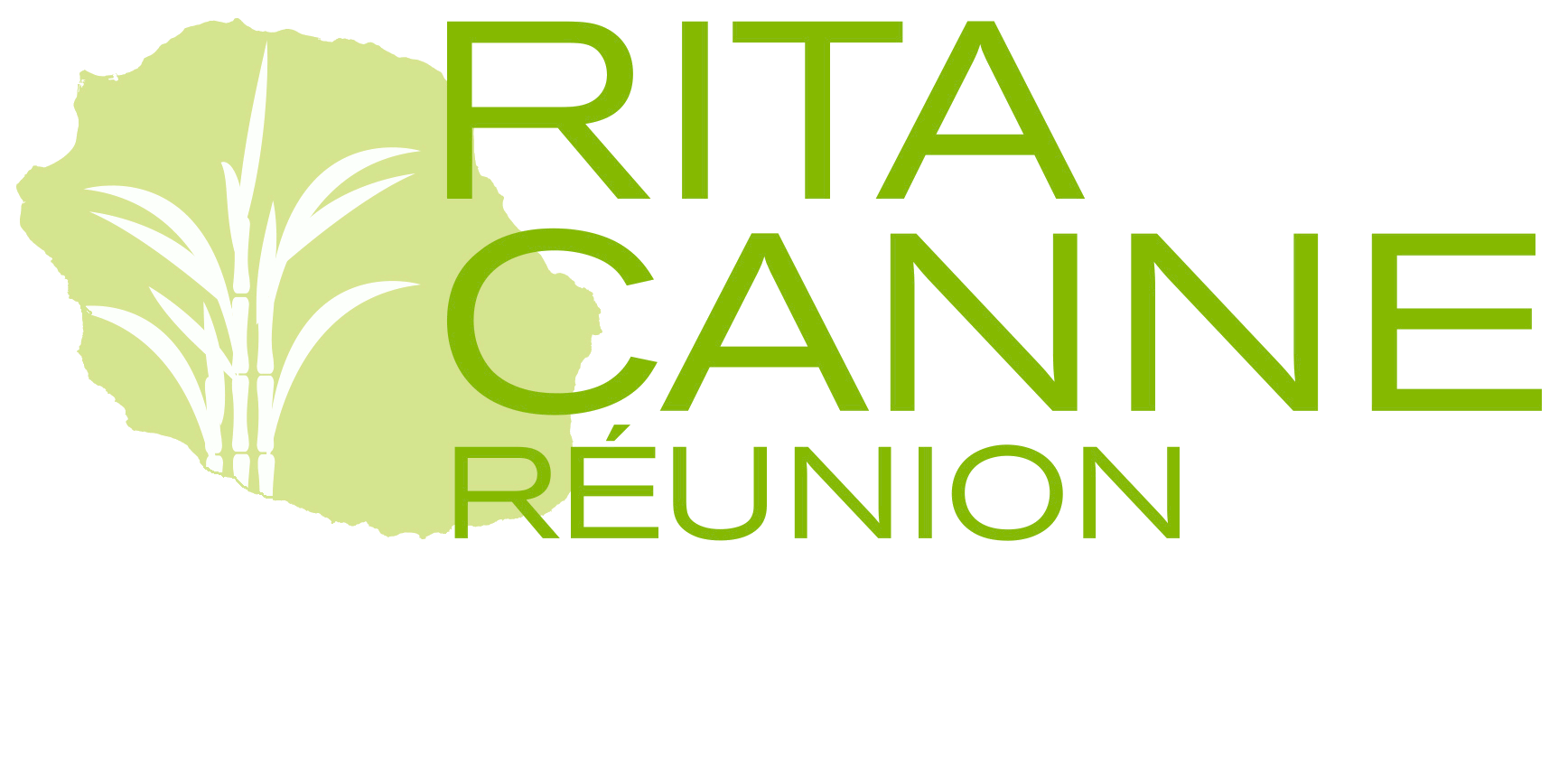 Introduction 
DAAF – R. FEUILLADE
13ème CPR Rita Canne – 15 décembre 2022
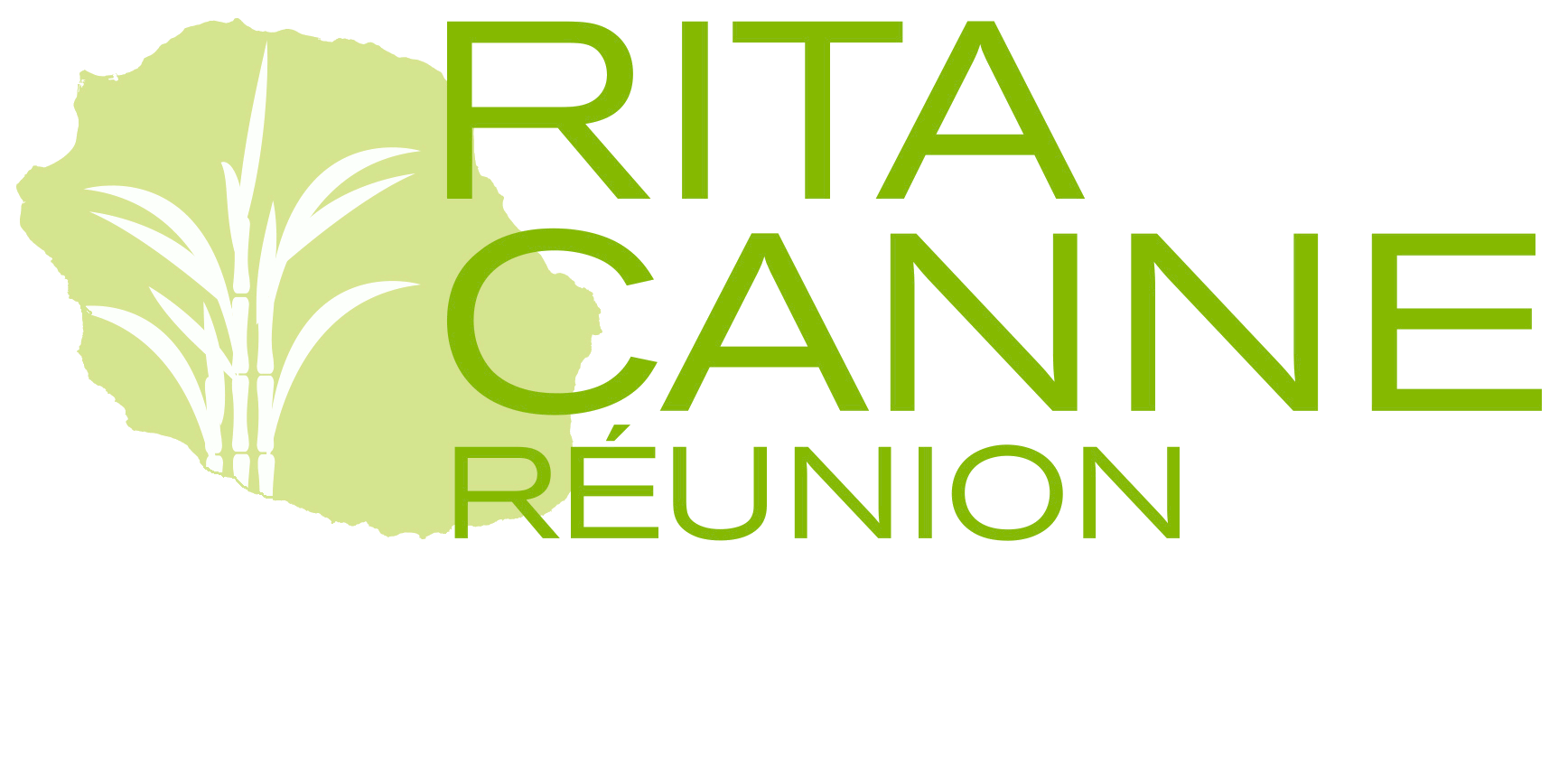 Approbation PV 12ème CPR
Des remarques, modifications à apporter ?
Qui est contre ?
Qui s’abstient ?
13ème CPR Rita Canne – 15 décembre 2022
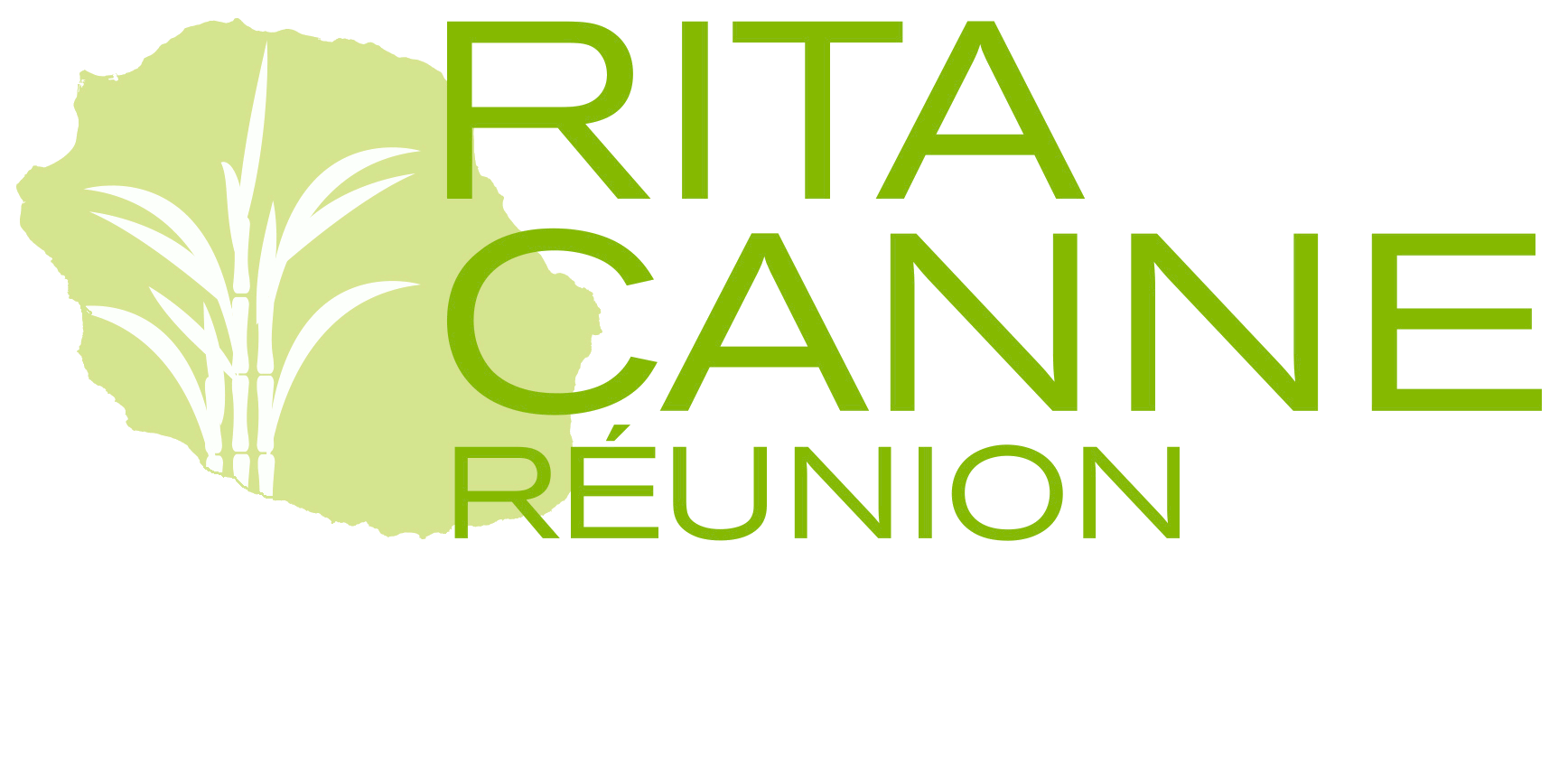 Programme matinée
13ème CPR Rita Canne – 15 décembre 2022
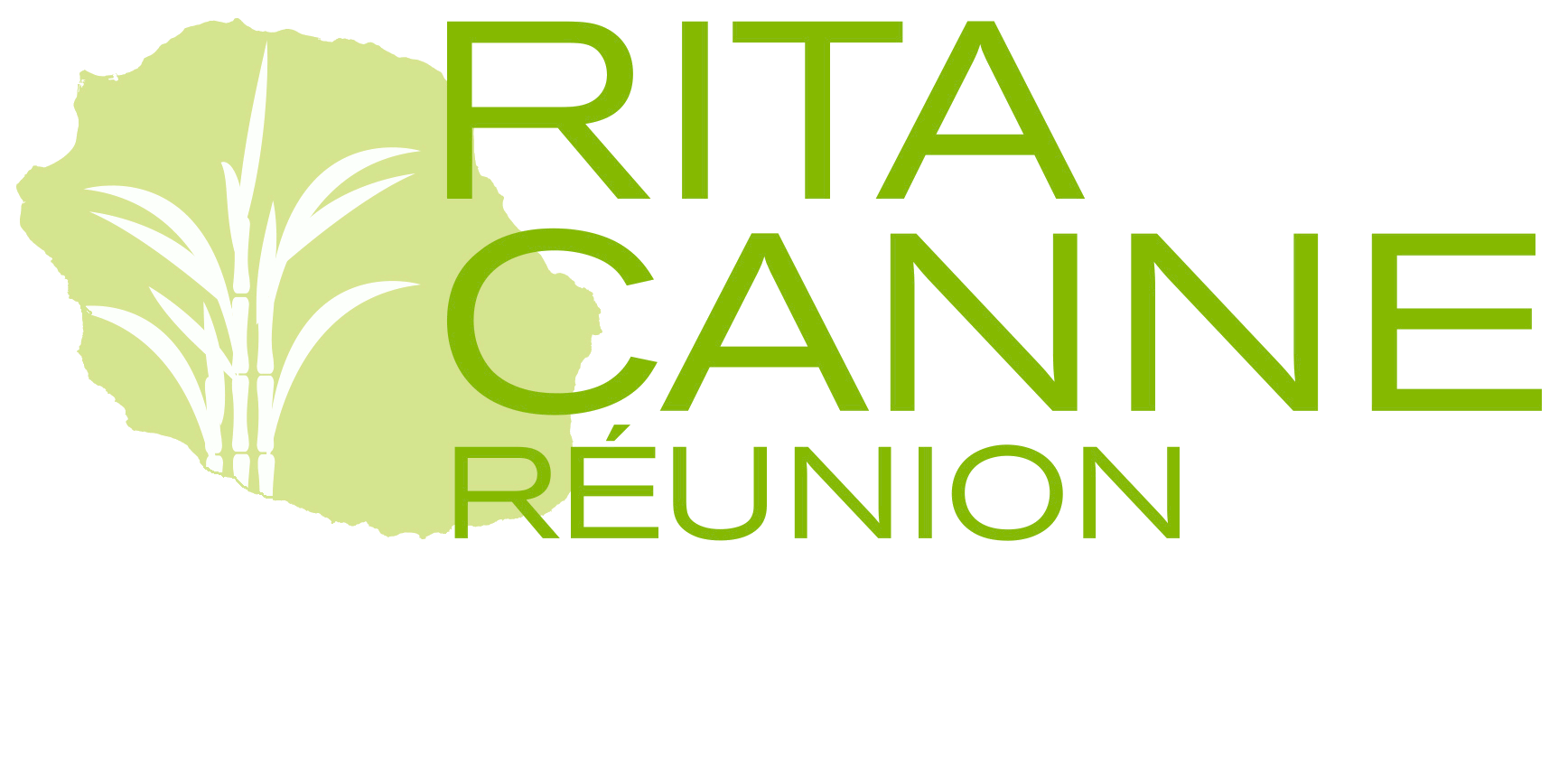 Programme matinée
13ème CPR Rita Canne – 15 décembre 2022
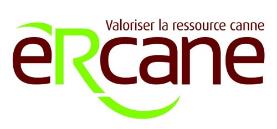 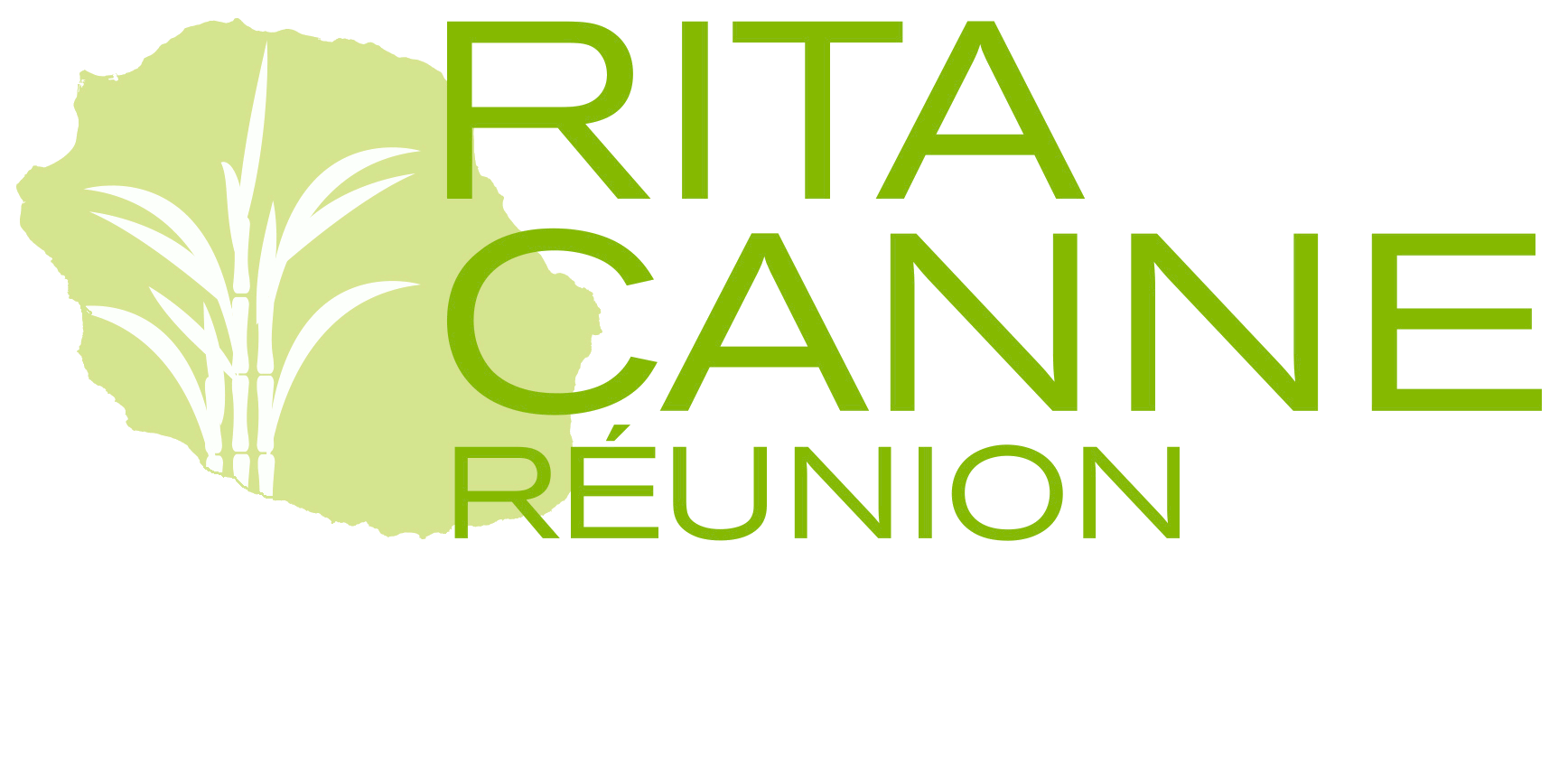 Actu herbicides

Alizé MANSUY, eRcane
13ème CPR Rita Canne – 15 décembre 2022
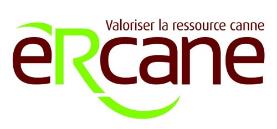 Actu herbicides
Herbicides de postlevée
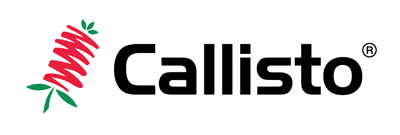 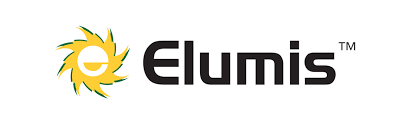 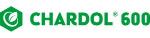 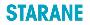 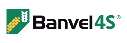 13ème CPR Rita Canne – 15 décembre 2022
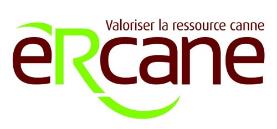 Actu herbicides
Herbicides de prélevée
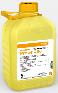 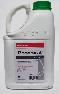 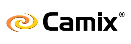 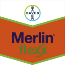 13ème CPR Rita Canne – 15 décembre 2022
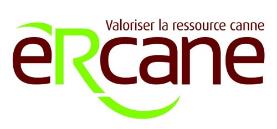 Actu herbicides
Modèle de l’ANSES
Modèle FOCUS utilisé aujourd’hui (culture maïs Europe sur 4 saisons)
Modèle tropical (TROPHY - InraE) non finalisé, non utilisé par l’ANSES et non adapté (ex : pas de prise en compte du mulch de canne)
Conséquences : statut bloquant mésotrione, firmes ne déposent plus de dossier (ex : merlin)
 relances, courriers, et réunions à Paris pour contester ce modèle
 fournitures de données terrain sur le mulch à l’ANSES et l’InraE. Non prises en compte

Réseau BPE
Produits de prélevée et postlevée testés : efficacité / sélectivité
Demande des firmes  ANSES
Demande de la DGAL  firmes  ANSES
Programme propre à eRcane  firmes & DGAL  ANSES
Si efficacité et sélectivité ok, si déjà utilisé en métropole, si volonté 
de dépôt par les firmes  4-5 ans si modèle ok.
Audit janvier 2023
Départ retraite expert national « acquisition de références et usages orphelins », Jean Claude Malet
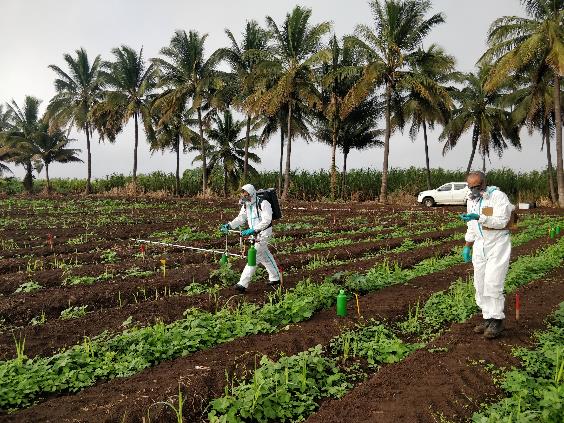 13ème CPR Rita Canne – 15 décembre 2022
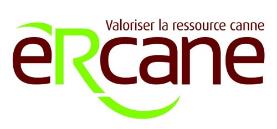 Actu herbicides
IFT : indicateur national Ecophyto. Utilisé pour évaluer la 
pression phyto des cultures
Réduction de doses actuelles et futures  augmentation de l’IFT 
pour les mêmes quantités
MAEC IFT non adaptées
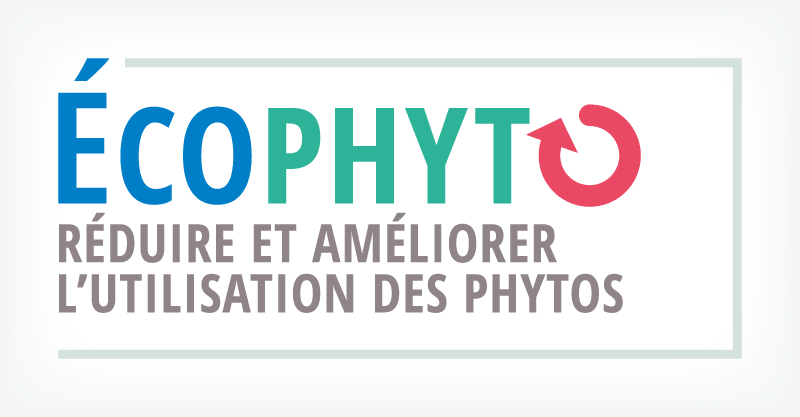 13ème CPR Rita Canne – 15 décembre 2022
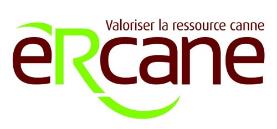 Actu herbicides
Point Glyphosate
Mise à jour des usages en mars 2021
Consultation publique novembre 2021  « utilisations et impasses en canne à La Réunion » par eRcane

2 décembre 2022 :  Le réexamen du dossier du glyphosate demandant plus de temps que prévu, la Commission européenne a accepté de prolonger son autorisation jusqu'au 15 décembre 2023. 
L’évaluation des risques réalisée par l'Efsa ne sera disponible qu’en juillet 2023.
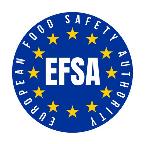 13ème CPR Rita Canne – 15 décembre 2022
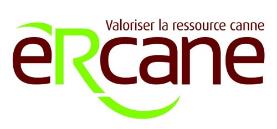 Actu herbicides
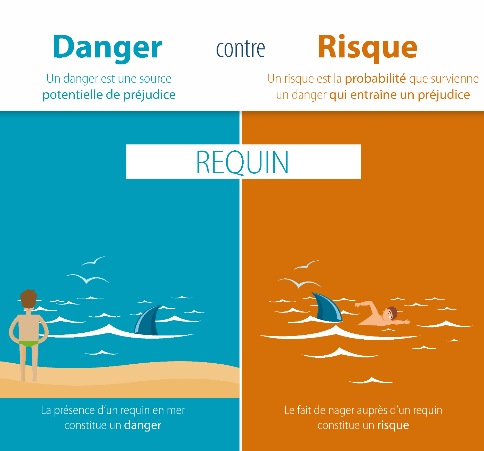 Pourquoi pas d’accord ??
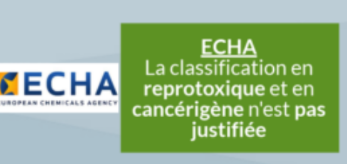 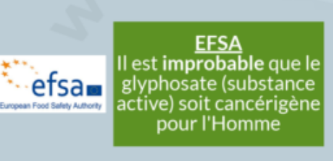 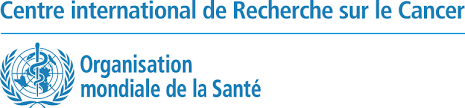 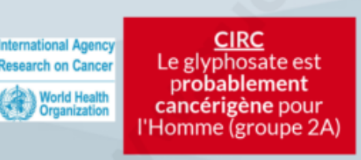 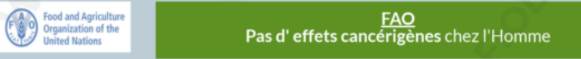 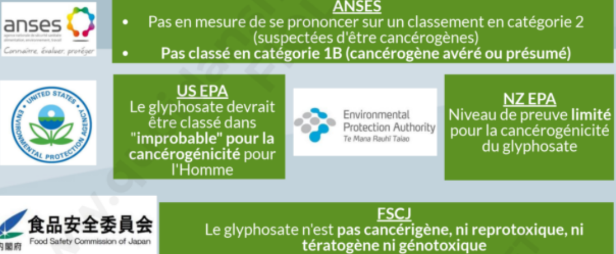 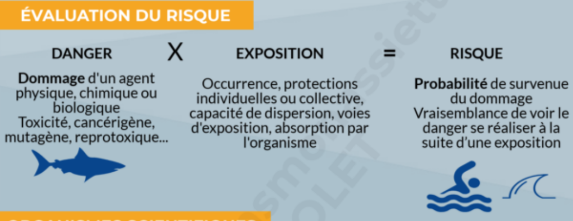 Quid de l’exposition en milieu tropical ? Quel impact sur le risque ?
13ème CPR Rita Canne – 15 décembre 2022
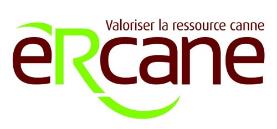 Actu herbicides
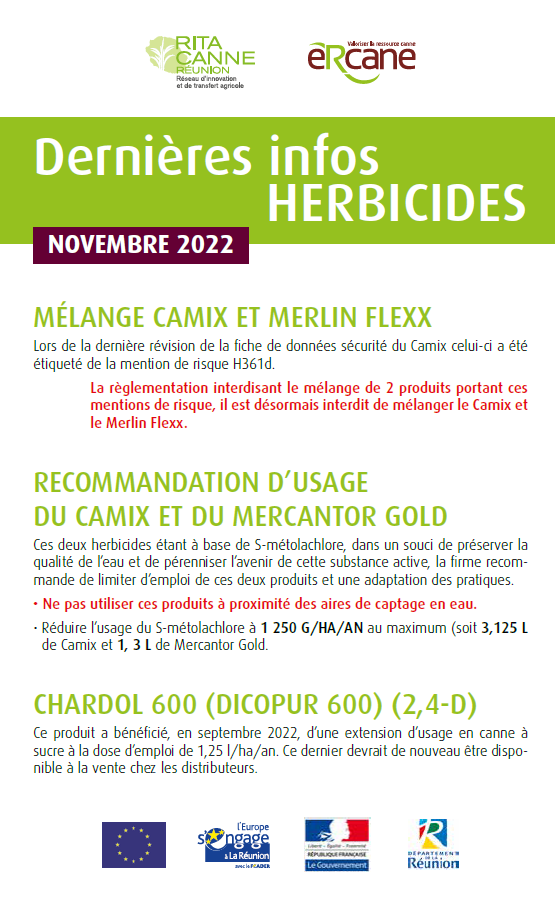 Plaquette efficacité herbicide juin 2022
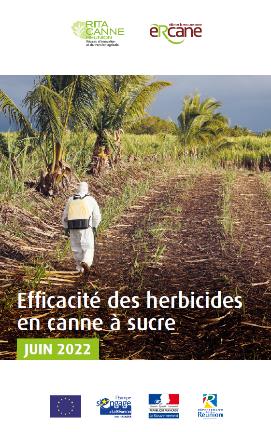 Evolution constante de la règlementation
 Fiche d’actualisation
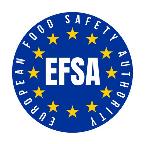 13ème CPR Rita Canne – 15 décembre 2022
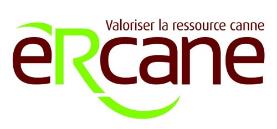 Actu herbicides
Merci pour votre attention
Des questions ?
13ème CPR Rita Canne – 15 décembre 2022
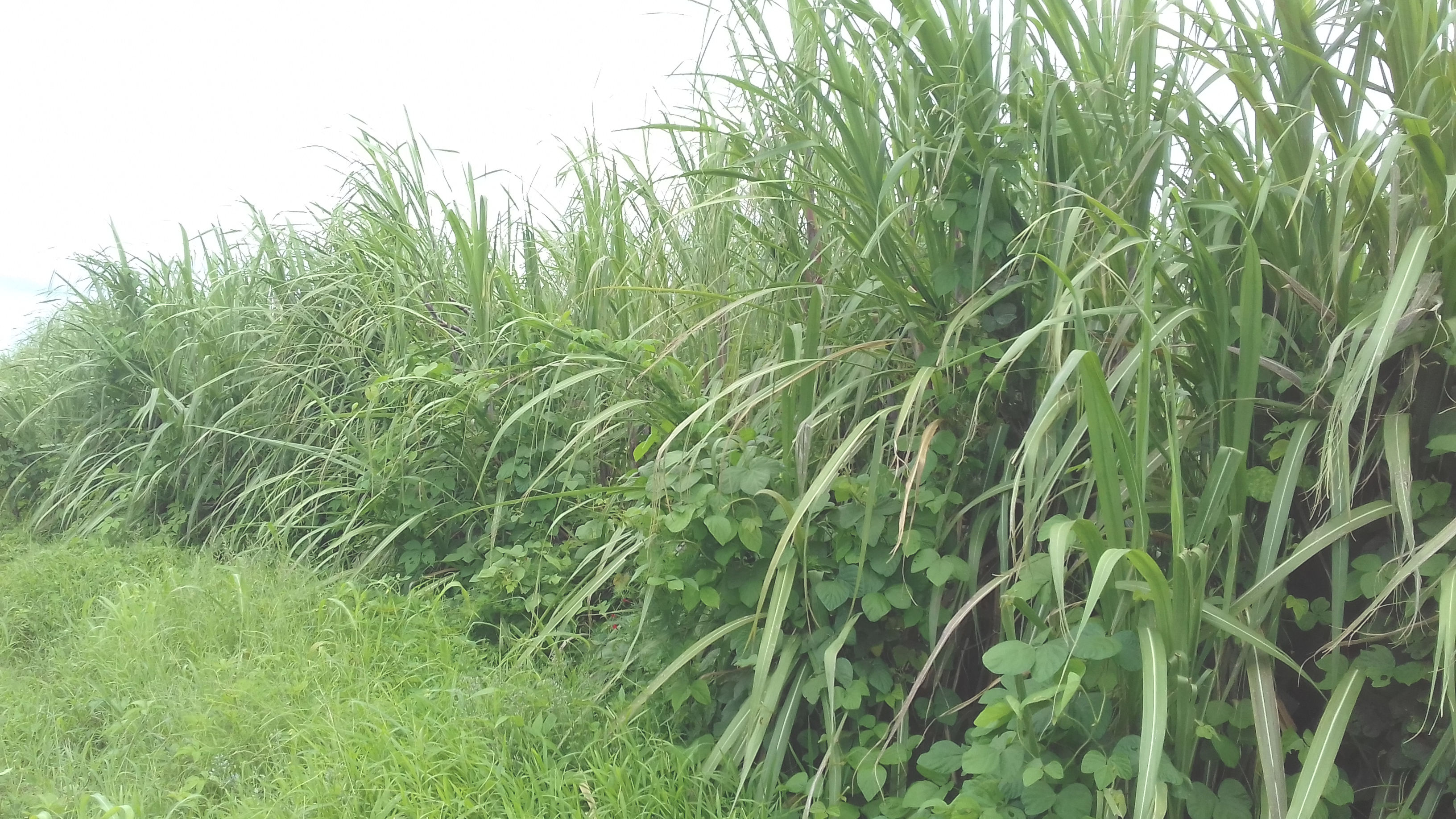 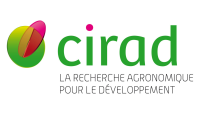 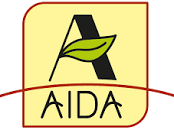 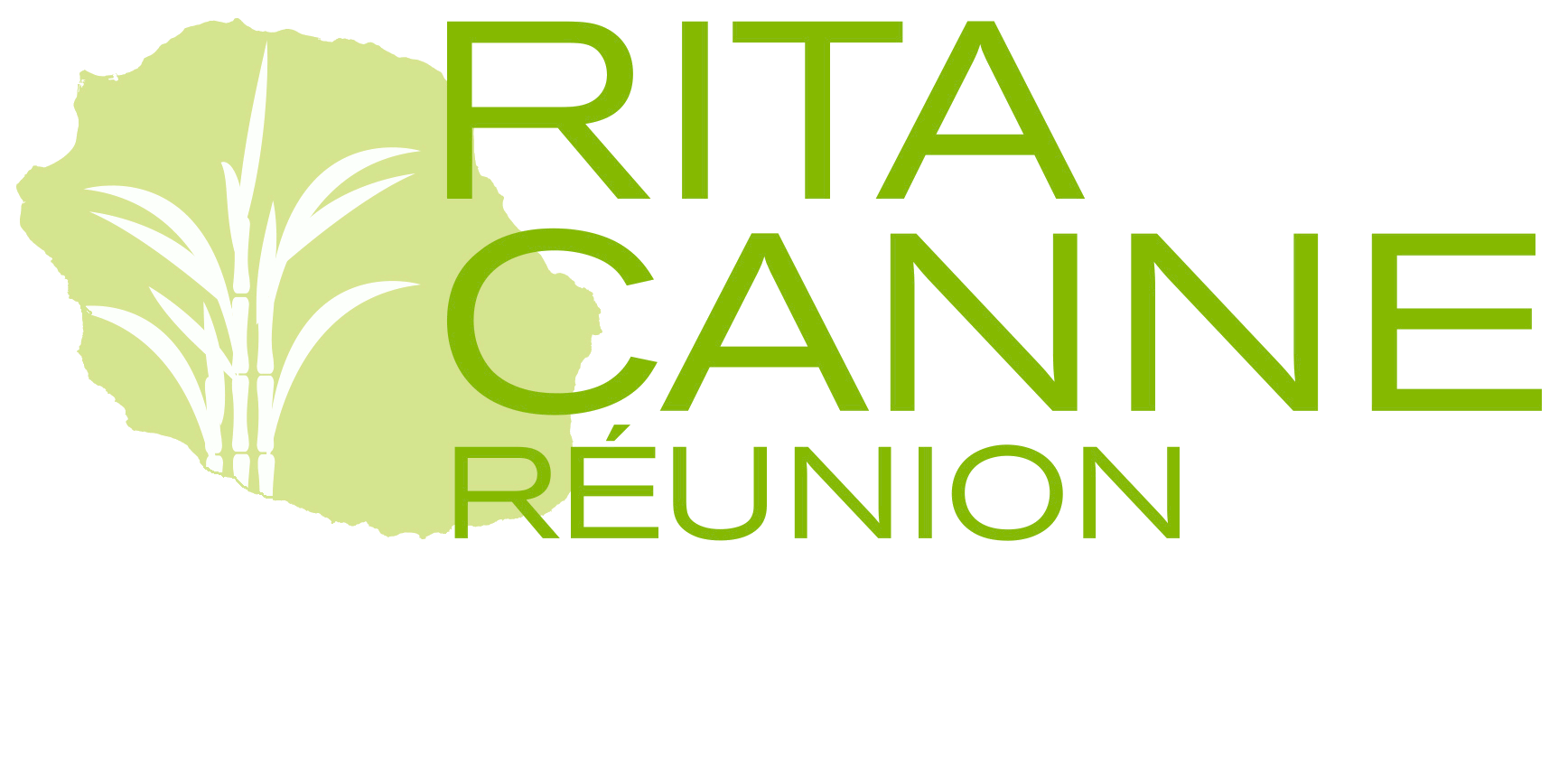 Biologie et nuisibilité des adventices              en canne à sucre
Aude Ripoche & Marion Schwartz 
(Cirad, UPR AIDA)
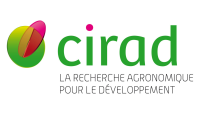 Contexte et enjeux
Adventices : bioagresseurs les plus nuisibles de la canne à sucre
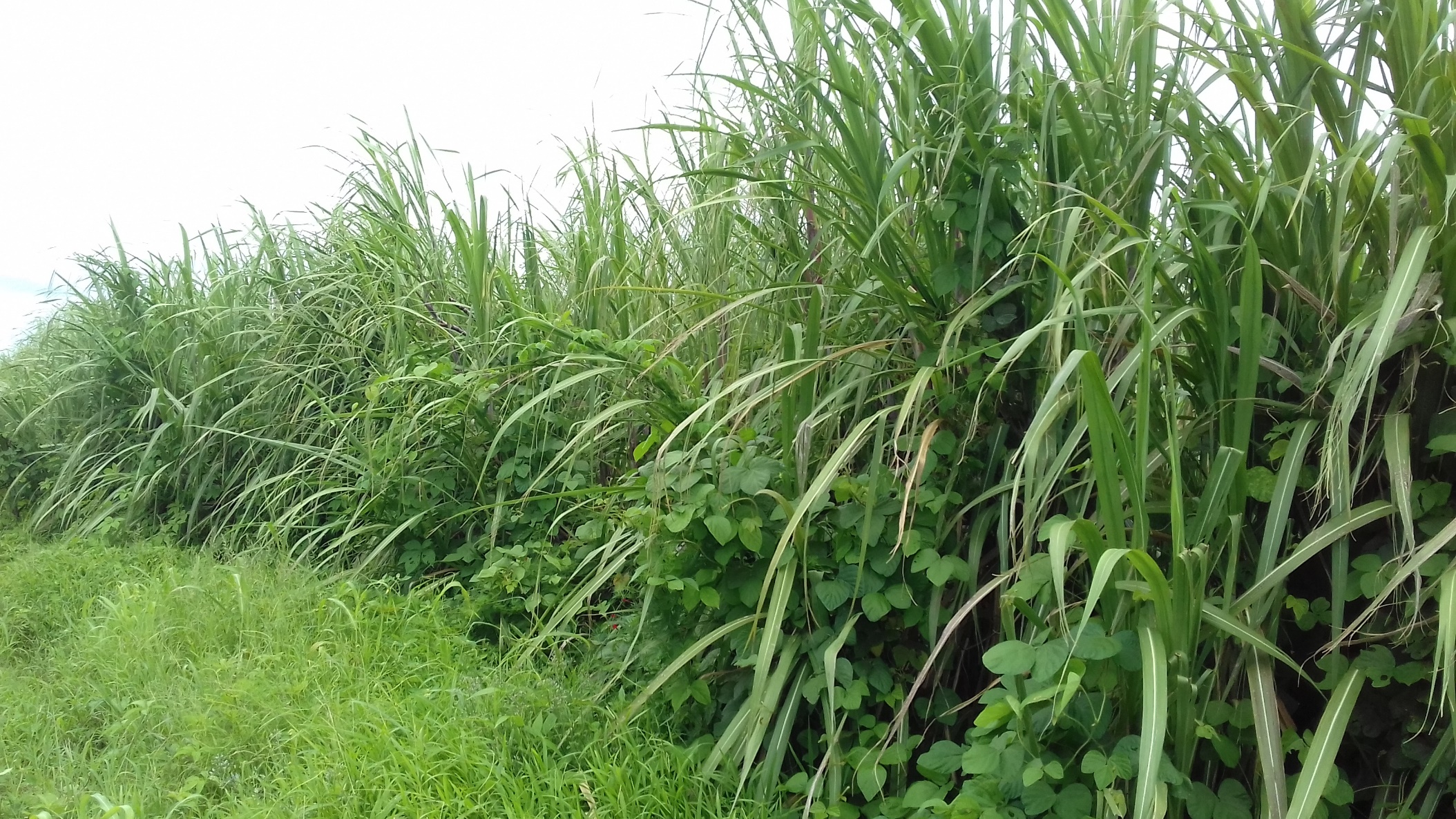 Pertes de rendement dues à la compétition pour la lumière et les éléments nutritifs  nuisibilité primaire directe
Grande diversité d’adventices et conditions tropicales très favorables à leur développement
Enjeux de réduction de l’usage des herbicides
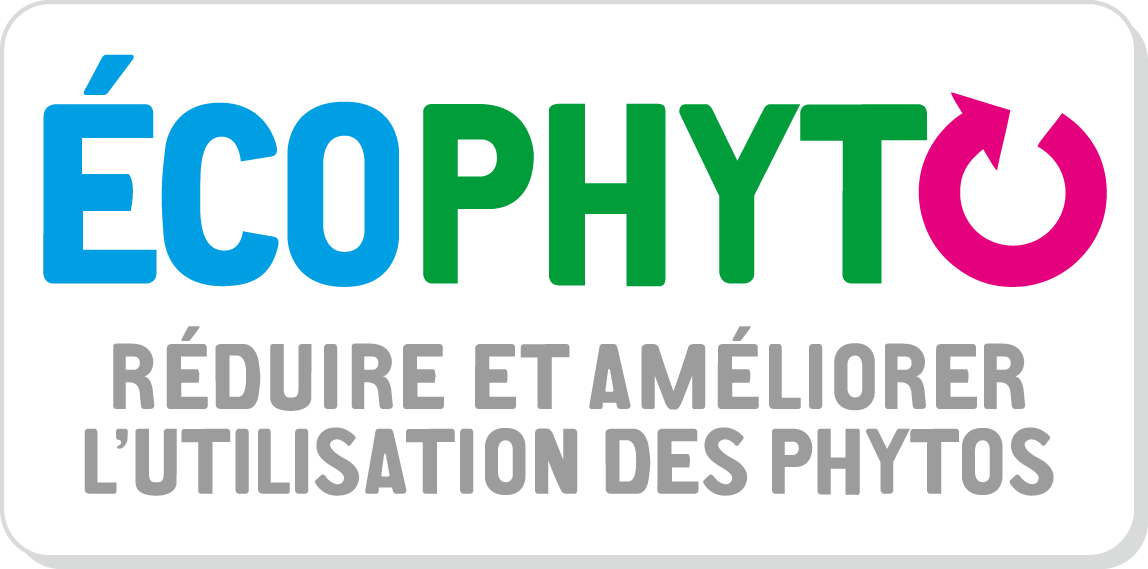 Amélioration de l’efficacité des pratiques de désherbage
  Besoin d’une meilleure connaissance de la biologie et de la nuisibilité des adventices
13ème CPR Rita Canne – 15 décembre 2022
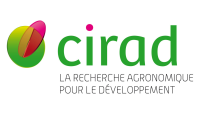 Biologie des adventices
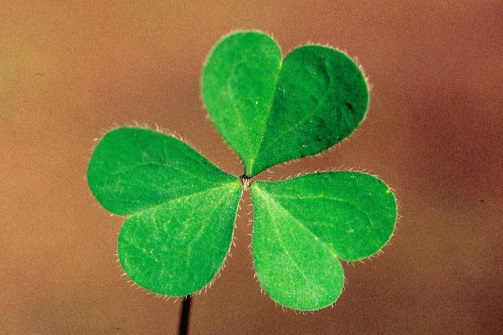 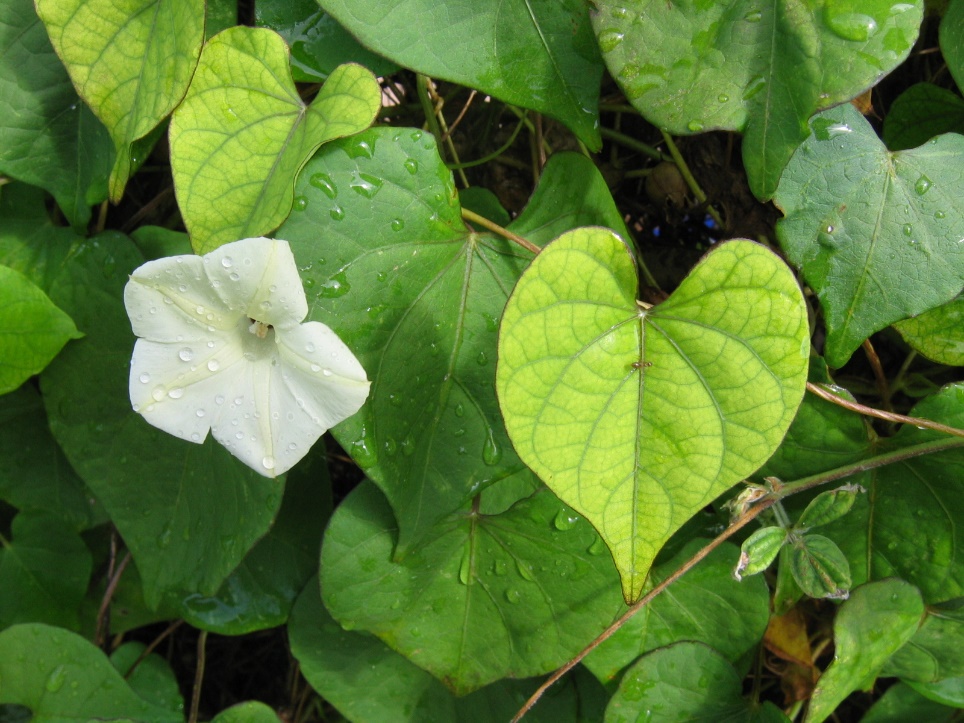 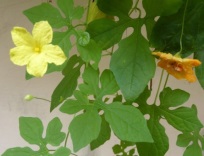 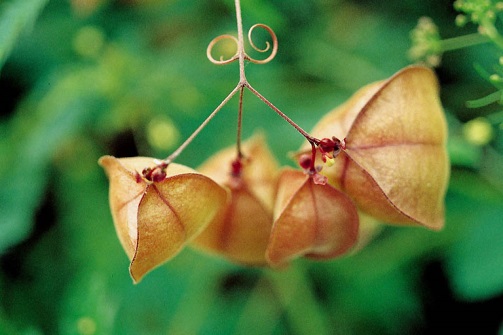 13ème CPR Rita Canne – 15 décembre 2022
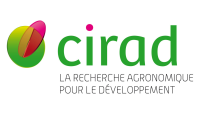 Phénologie des adventices
Etudier la phénologie des adventices pour ….
Connaître l’époque d’apparition et de présence des espèces 
Connaître la durée de formation des graines 
Modifier les ITK pour limiter les infestations 
Assurer la destruction des plantes avant la production de semences
Ensemble d’essais répartis sur l’île de la Réunion
Objectifs des essais de phénologie
Déterminer les périodes de levées préférentielles
Déterminer la durée des stades phénologiques des espèces rencontrées
Etudier la durée des stades phénologiques et leurs variations selon les saisons
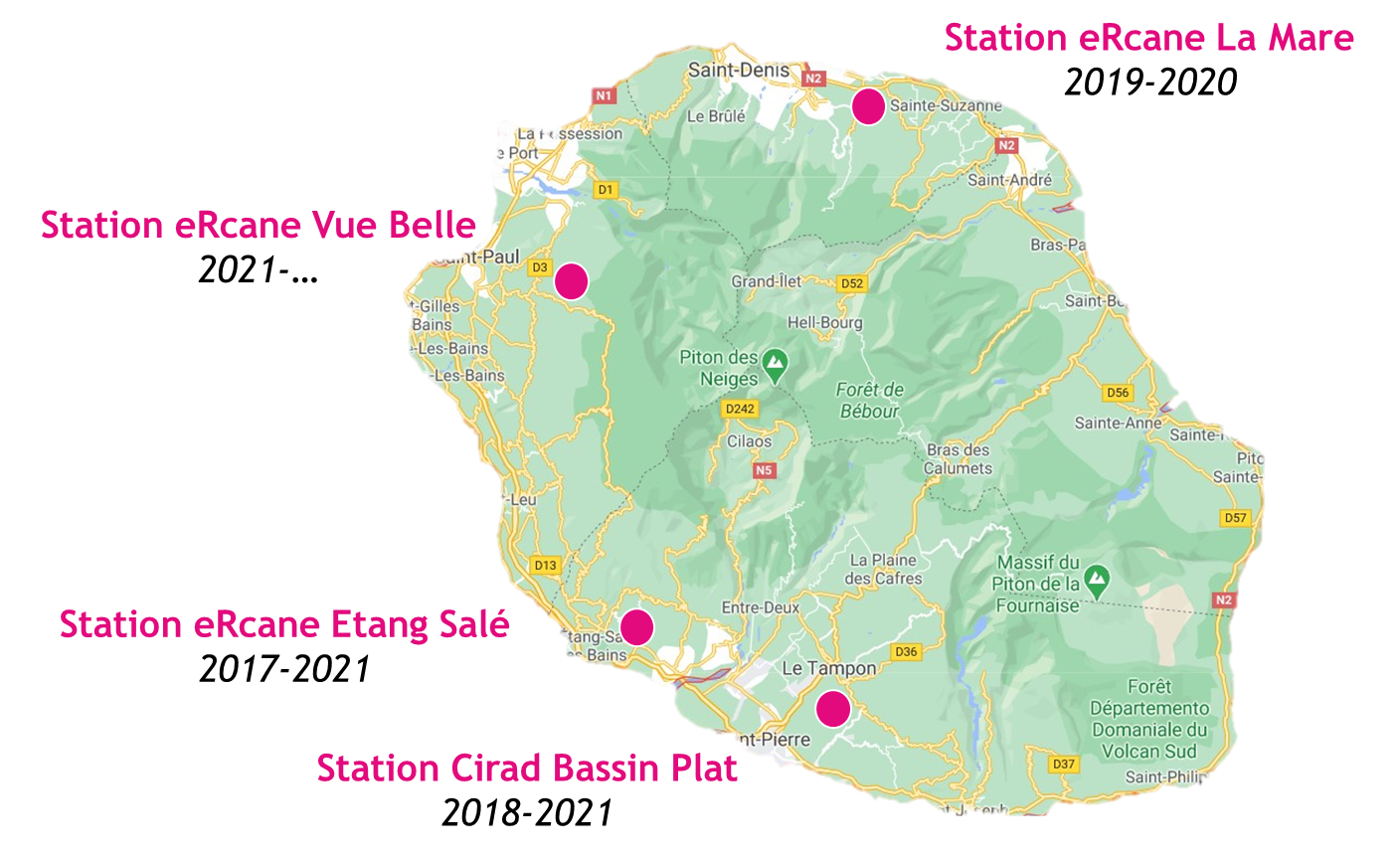 13ème CPR Rita Canne – 15 décembre 2022
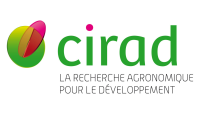 Matériel et méthodes
Observations
Relevés floristiques mensuels
Relevé des espèces présentes
Note globale de recouvrement
Note de recouvrement par espèces

Notations des stades phénologiques de différentes espèces (tous les 3-4 jours à partir de la levée des plantes)
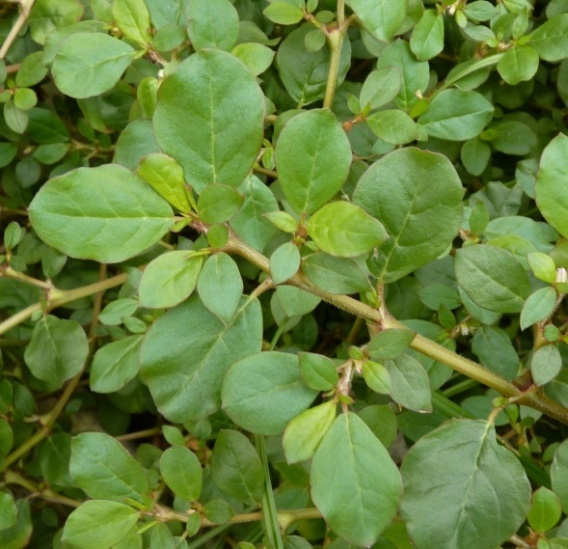 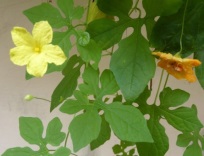 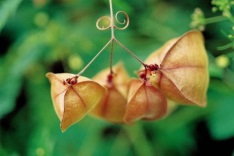 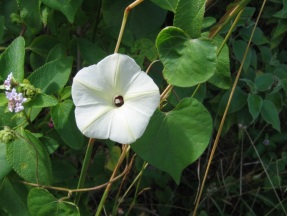 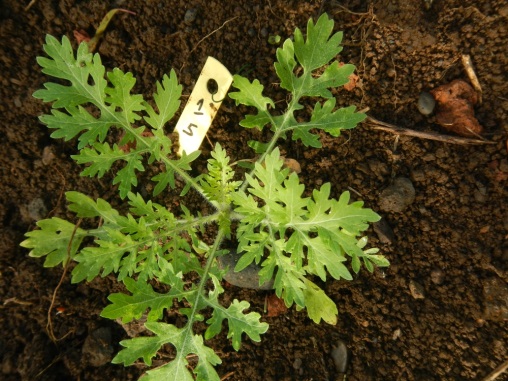 13ème CPR Rita Canne – 15 décembre 2022
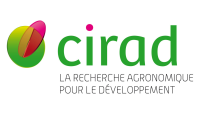 Matériel et méthodes
Grace aux notations de phénologie, on calcule :
Le délai de levée : nombre de jours entre labour et stade cotylédon
Le délai de floraison : nombre de jours entre levée et apparition des fleurs
Le délai de fructification : nombre de jours entre apparition des fleurs et des fruits
Le délai levée-fructification : nombre de jours entre levée et apparition des fruits
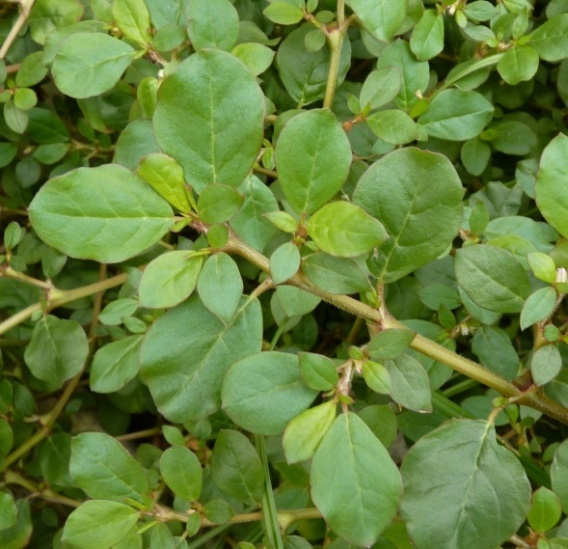 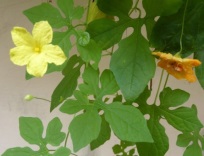 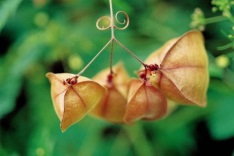 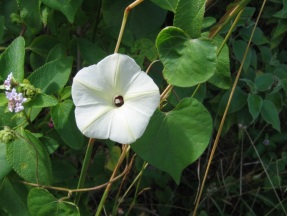 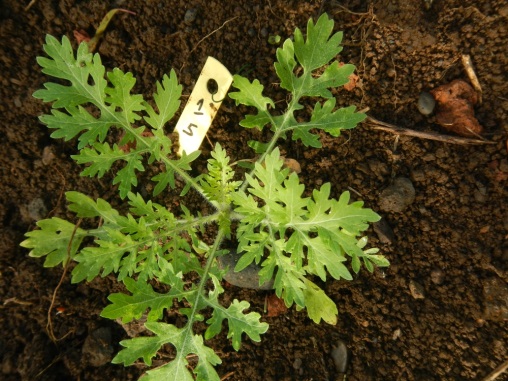 13ème CPR Rita Canne – 15 décembre 2022
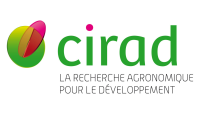 Saisonnalité des adventices
<
Espèce de saison chaude
Espèce de saison froide
Espèce indifférente
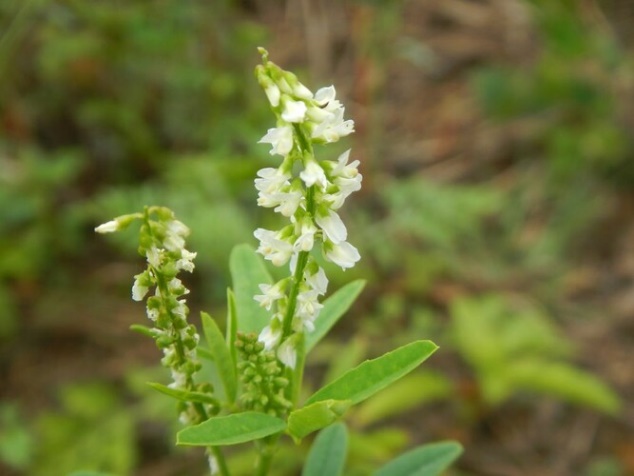 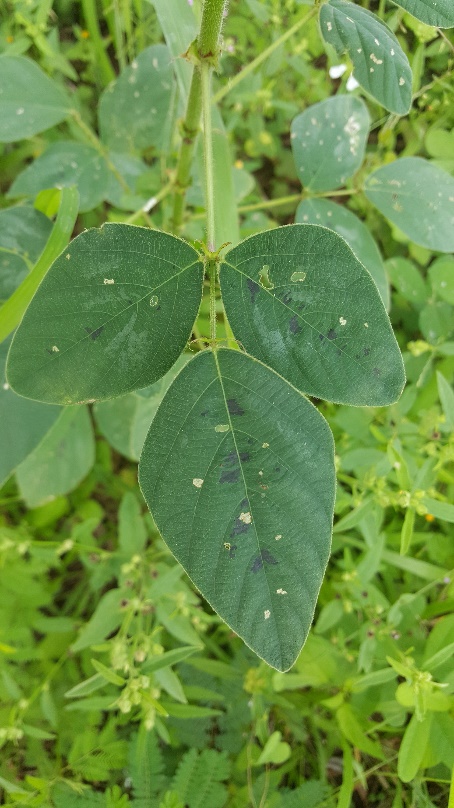 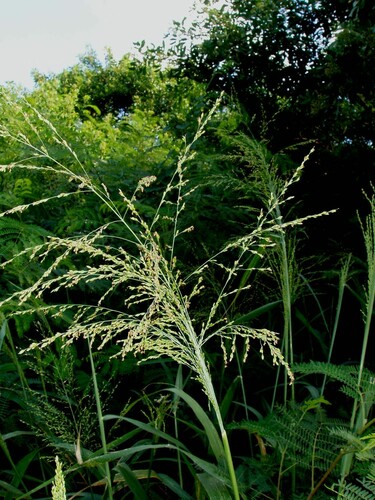 13ème CPR Rita Canne – 15 décembre 2022
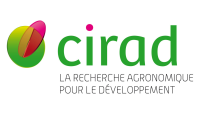 Durée des stades phénologiques
<
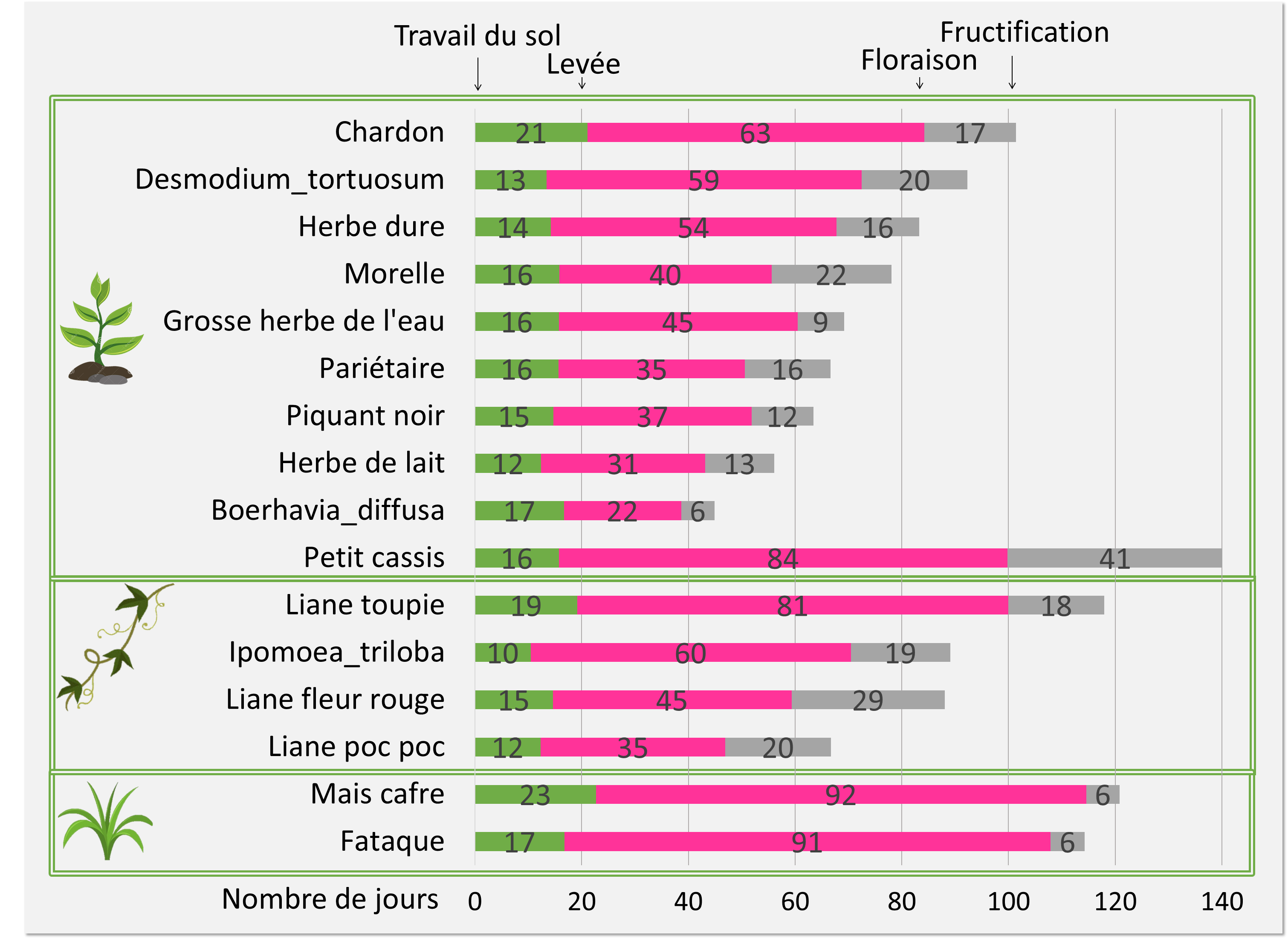 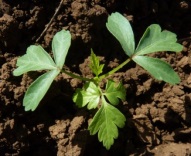 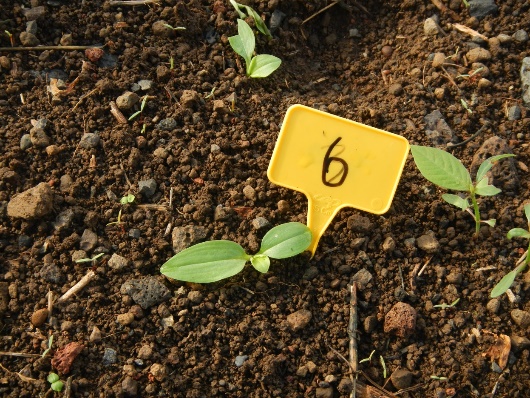 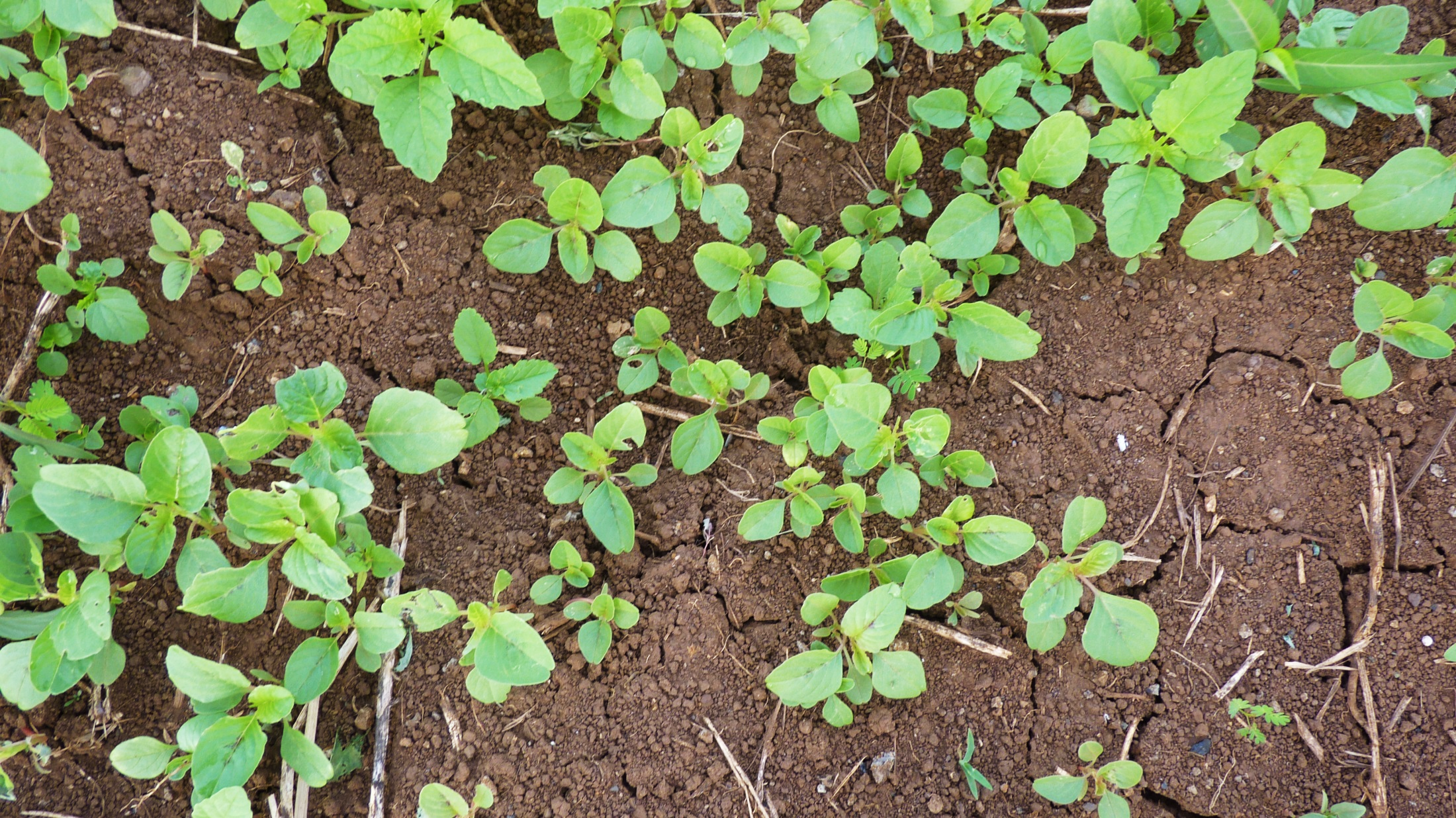 Nombre moyen de jours des différents stades phénologiques
 
 Espèces les plus fréquentes et abondantes sur les 4 années de l’essai Etang Salé
13ème CPR Rita Canne – 15 décembre 2022
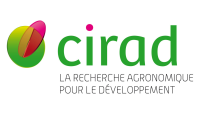 Nuisibilité des adventices
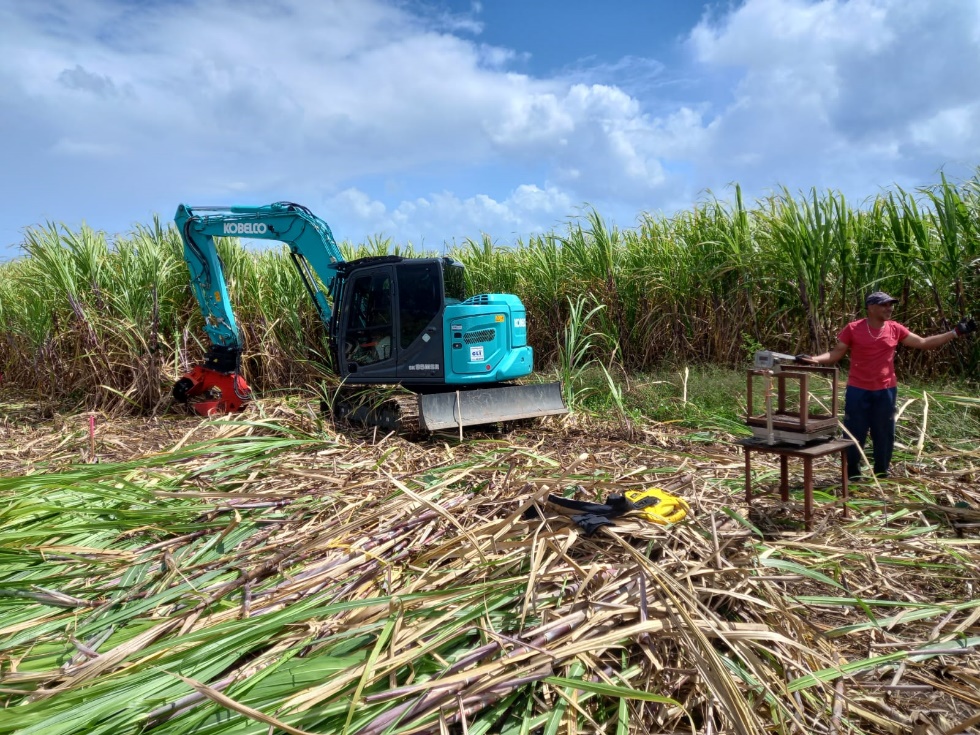 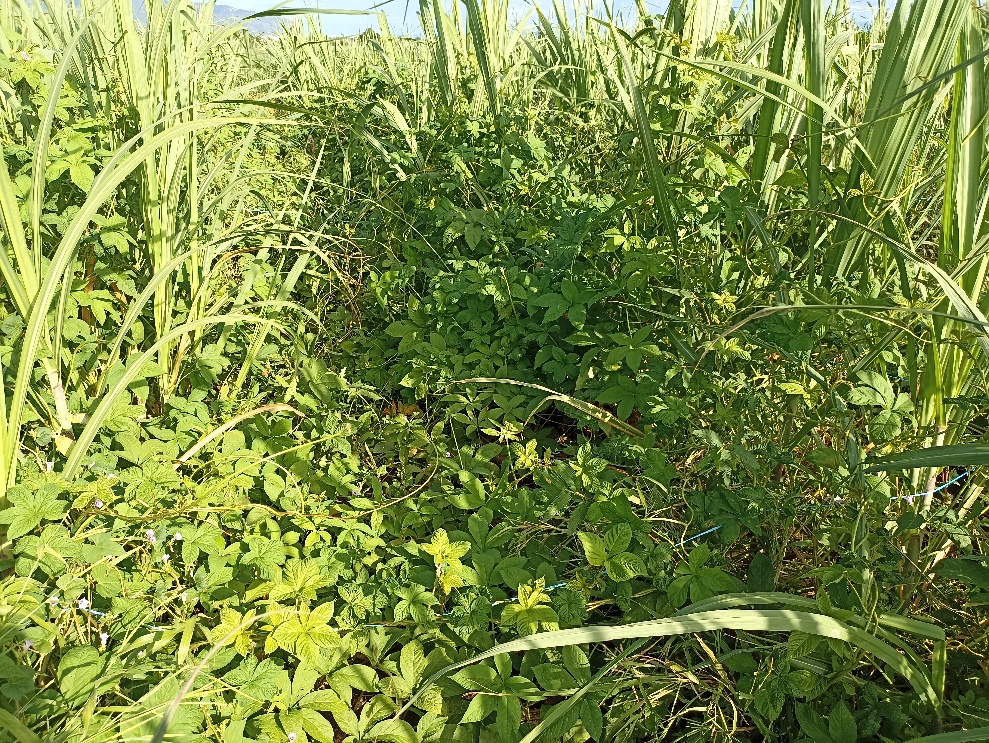 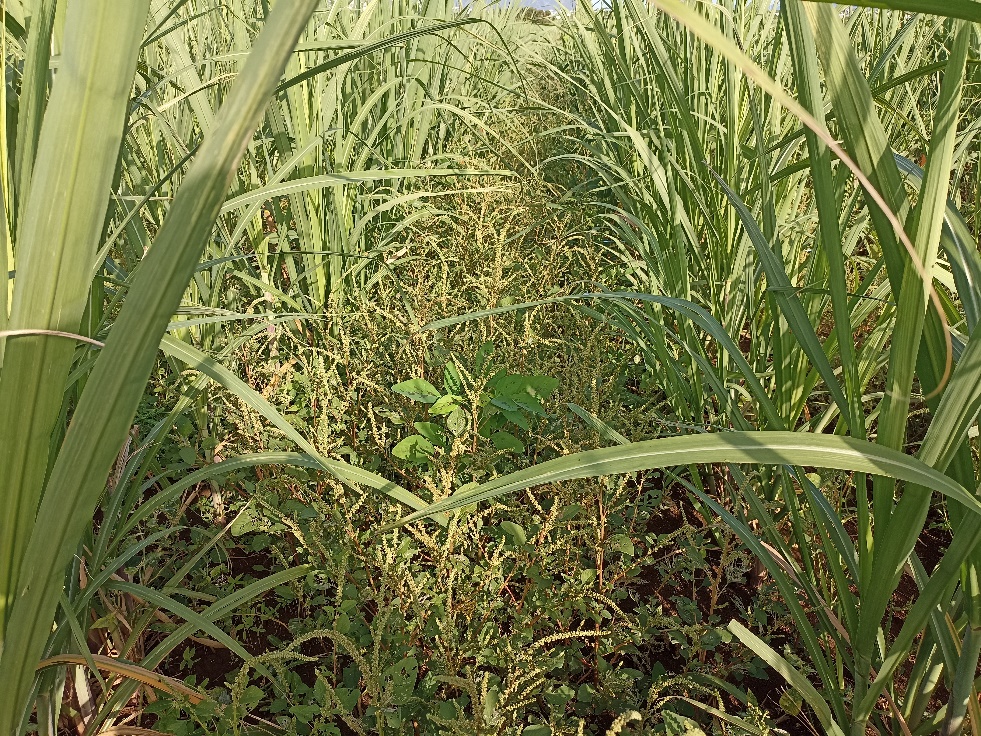 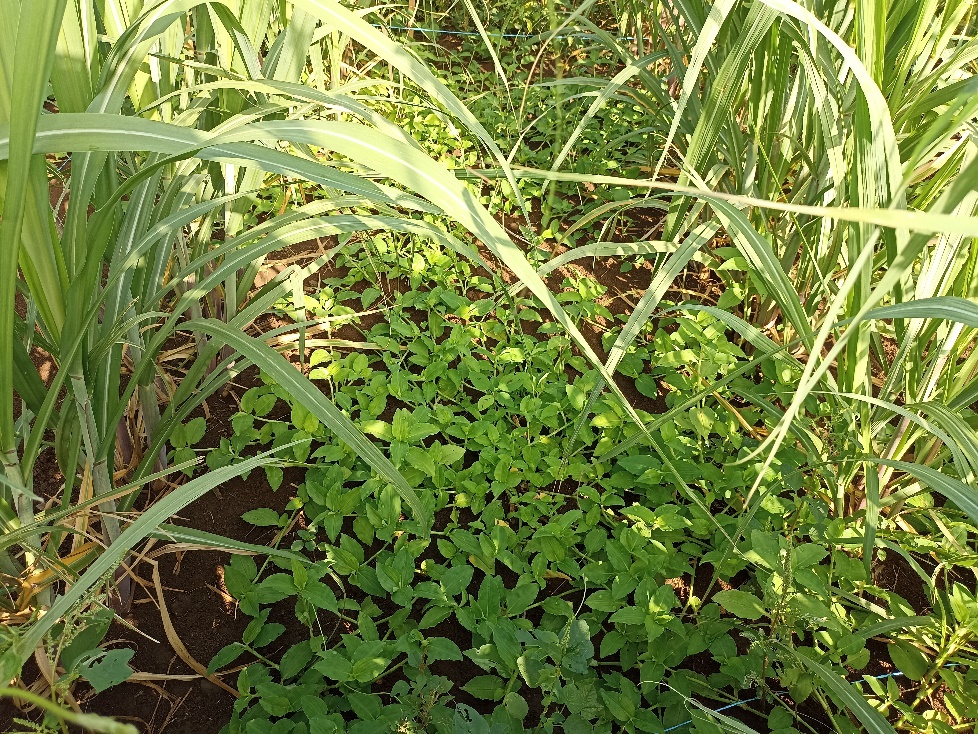 13ème CPR Rita Canne – 15 décembre 2022
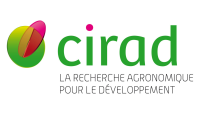 Nuisibilité des adventices
Etudier la nuisibilité directe des adventices pour ….
Évaluer les impacts des adventices sur les systèmes de culture 
Évaluer les impacts des systèmes de culture sur les adventices
Déterminer le potentiel de nuisibilité par espèces / type d’espèces
Adapter le désherbage pour optimiser le ratio coût / bénéfices
Objectifs de l’essai « nuisibilité différenciée »
Analyser la nuisibilité primaire directe des types d’adventices
Caractériser les espèces d’adventices
Analyser le lien biomasse d’adventices / perte de rendement
2021-2022
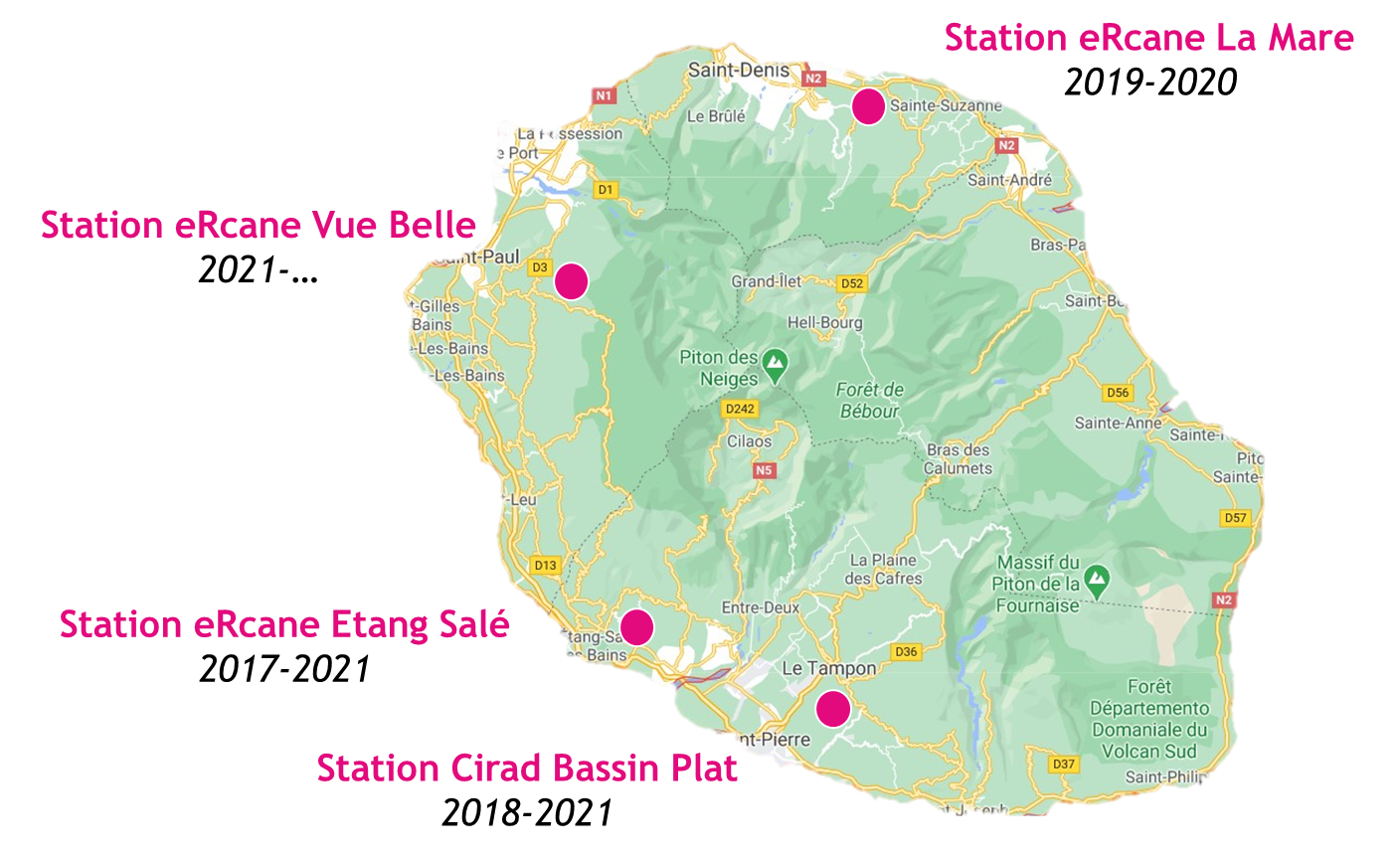 13ème CPR Rita Canne – 15 décembre 2022
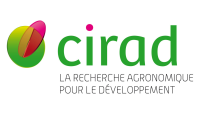 Nuisibilité des adventices
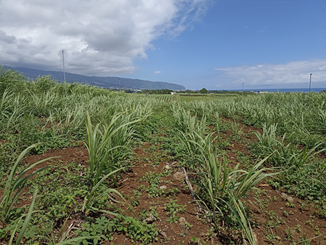 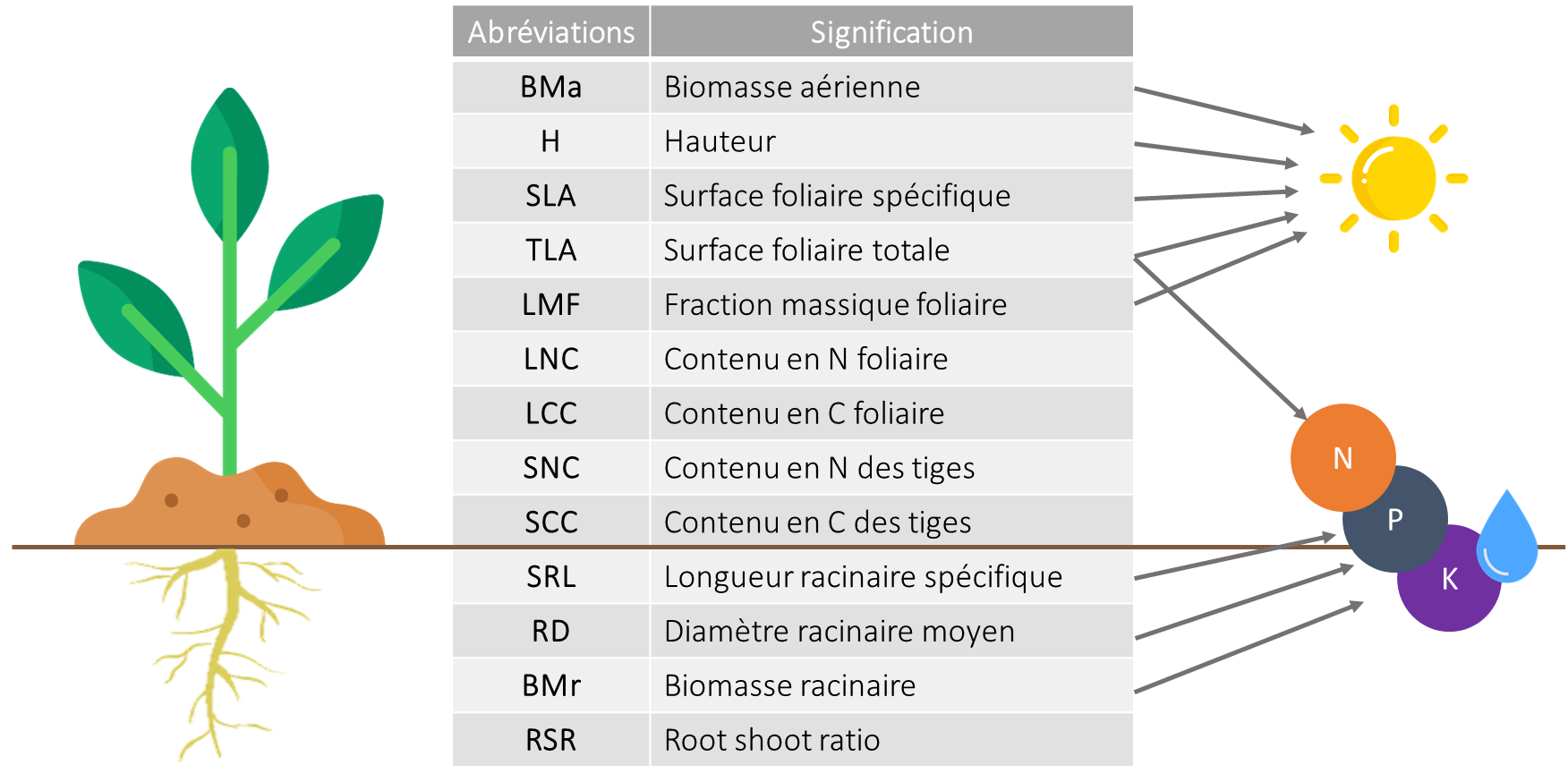 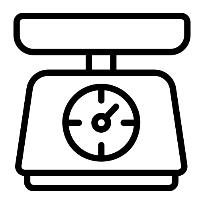 Observations
Relevés floristiques

Mesure de biomasse de la canne 

Mesure de 14 traits fonctionnels sur 13 espèces adventices
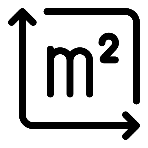 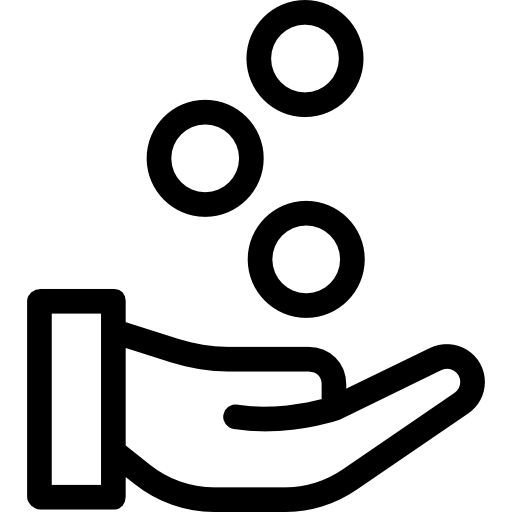 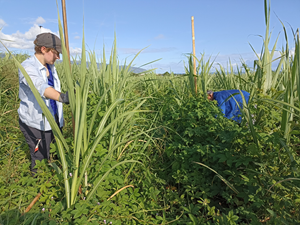 N
C
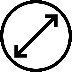 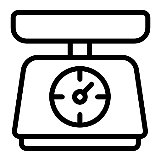 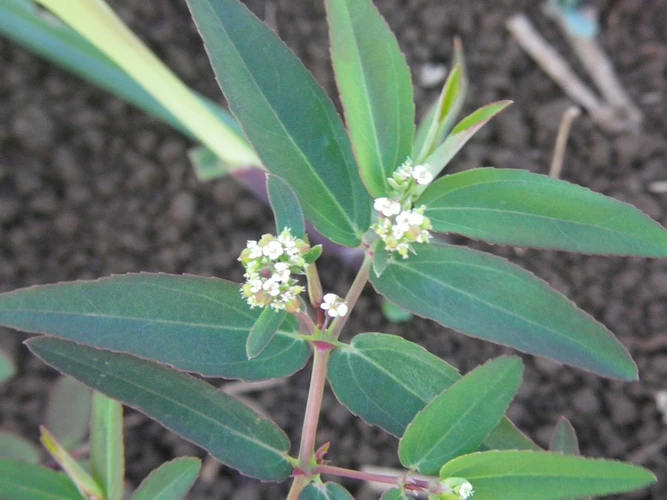 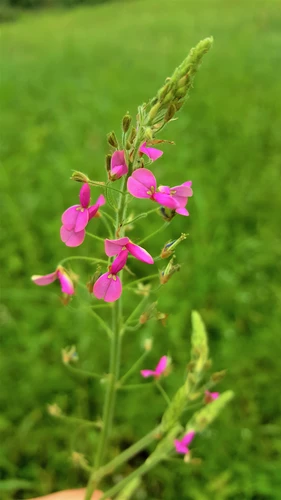 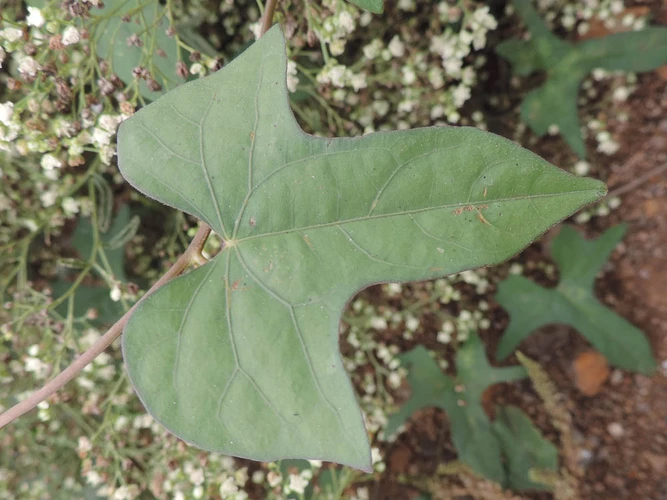 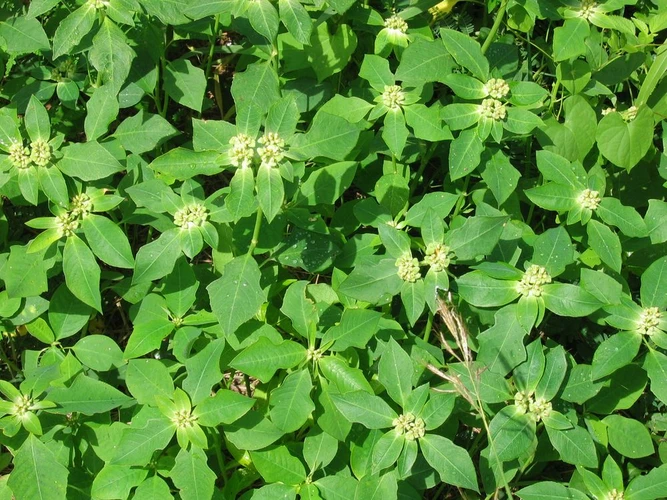 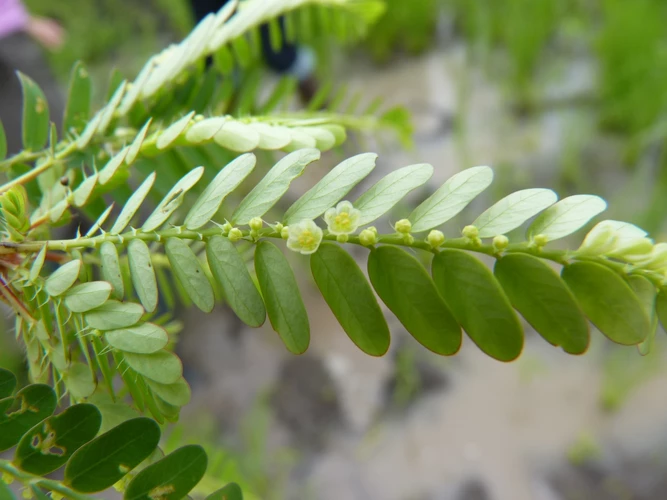 13ème CPR Rita Canne – 15 décembre 2022
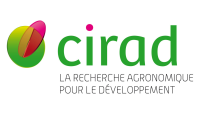 Nuisibilité des adventices
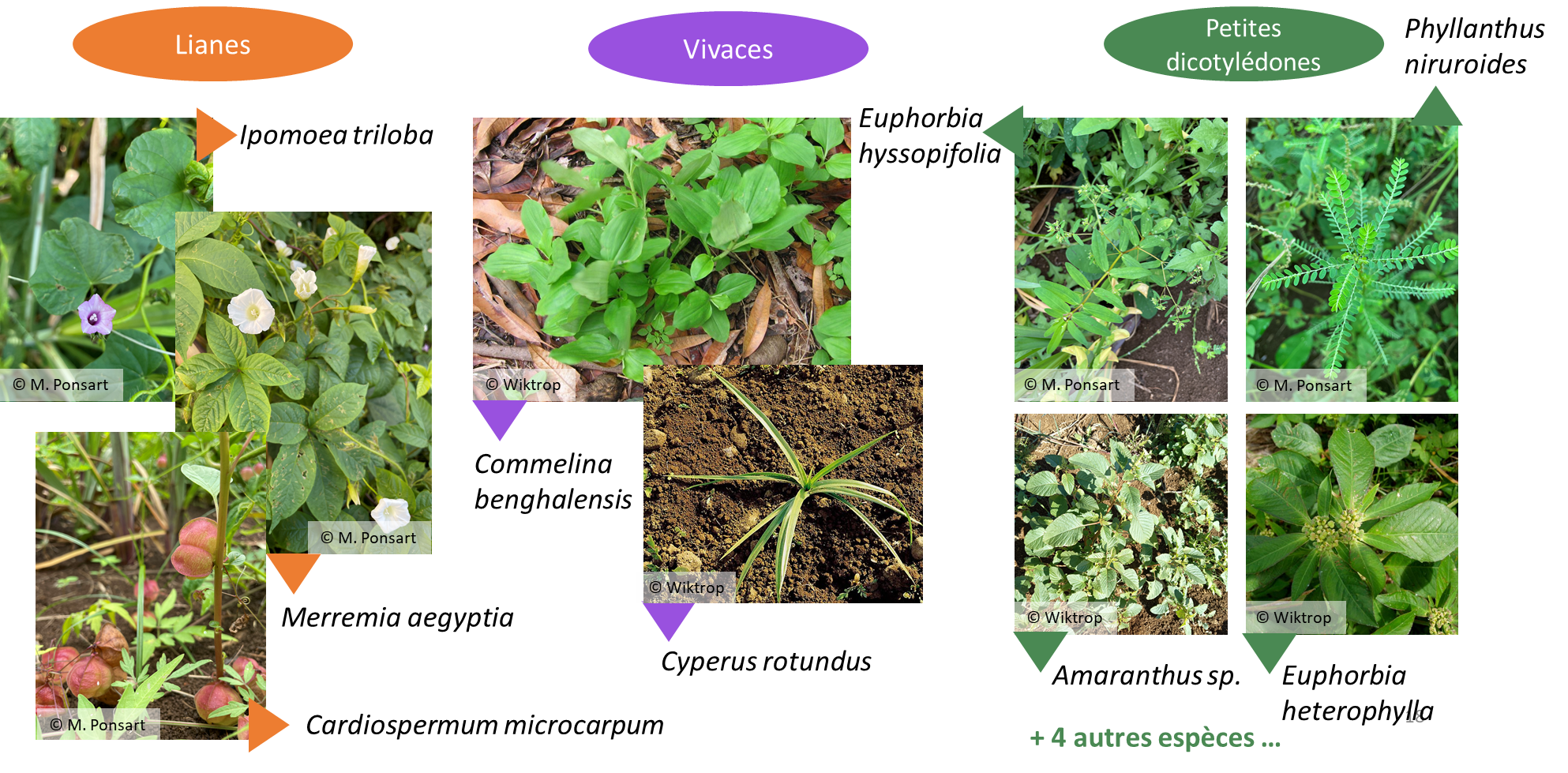 Grosse herbe de l’eau
Zoumine
Herbe de lait
Pariétaire
Liane pocpoc
+ Petit tamarin blanc, Sensitive, Brède caya, 	Desmodium tortuosum
13ème CPR Rita Canne – 15 décembre 2022
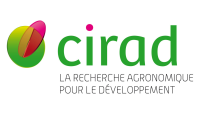 Nuisibilité différenciée des adventices
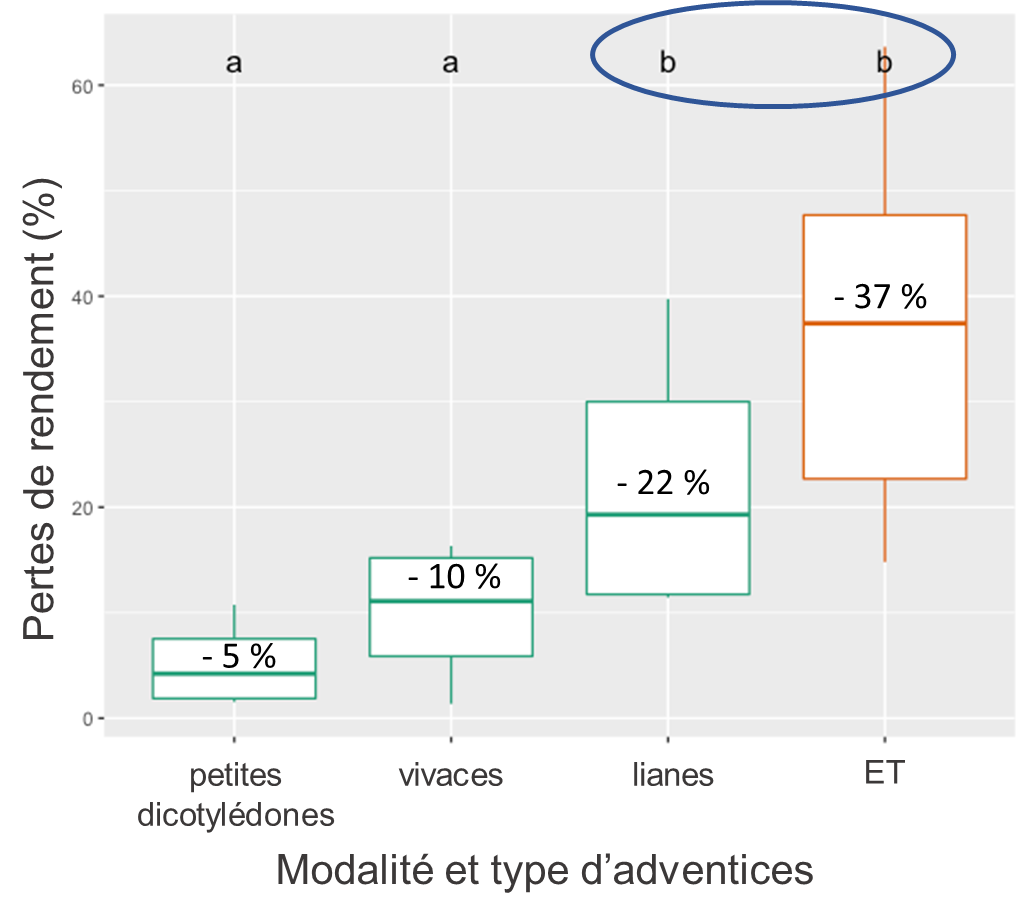 Effet du type d’adventices sur les pertes de rendement

Effet majeur des lianes

Peu d’effet des dicotylédones & vivaces
Biais de l’essai ?
Espèces tolérables ?
13ème CPR Rita Canne – 15 décembre 2022
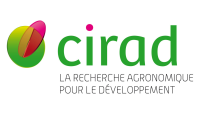 Nuisibilité différenciée des adventices
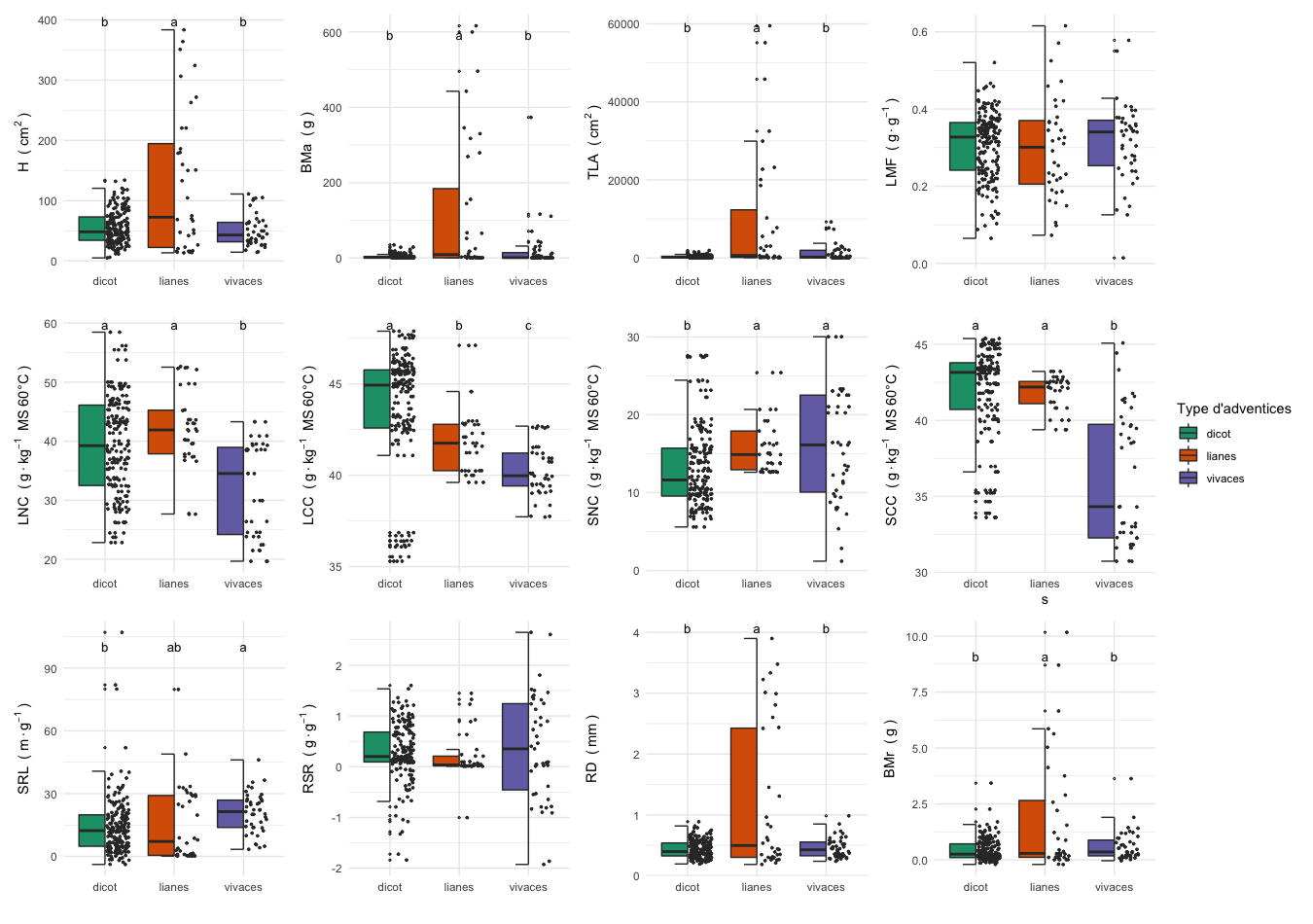 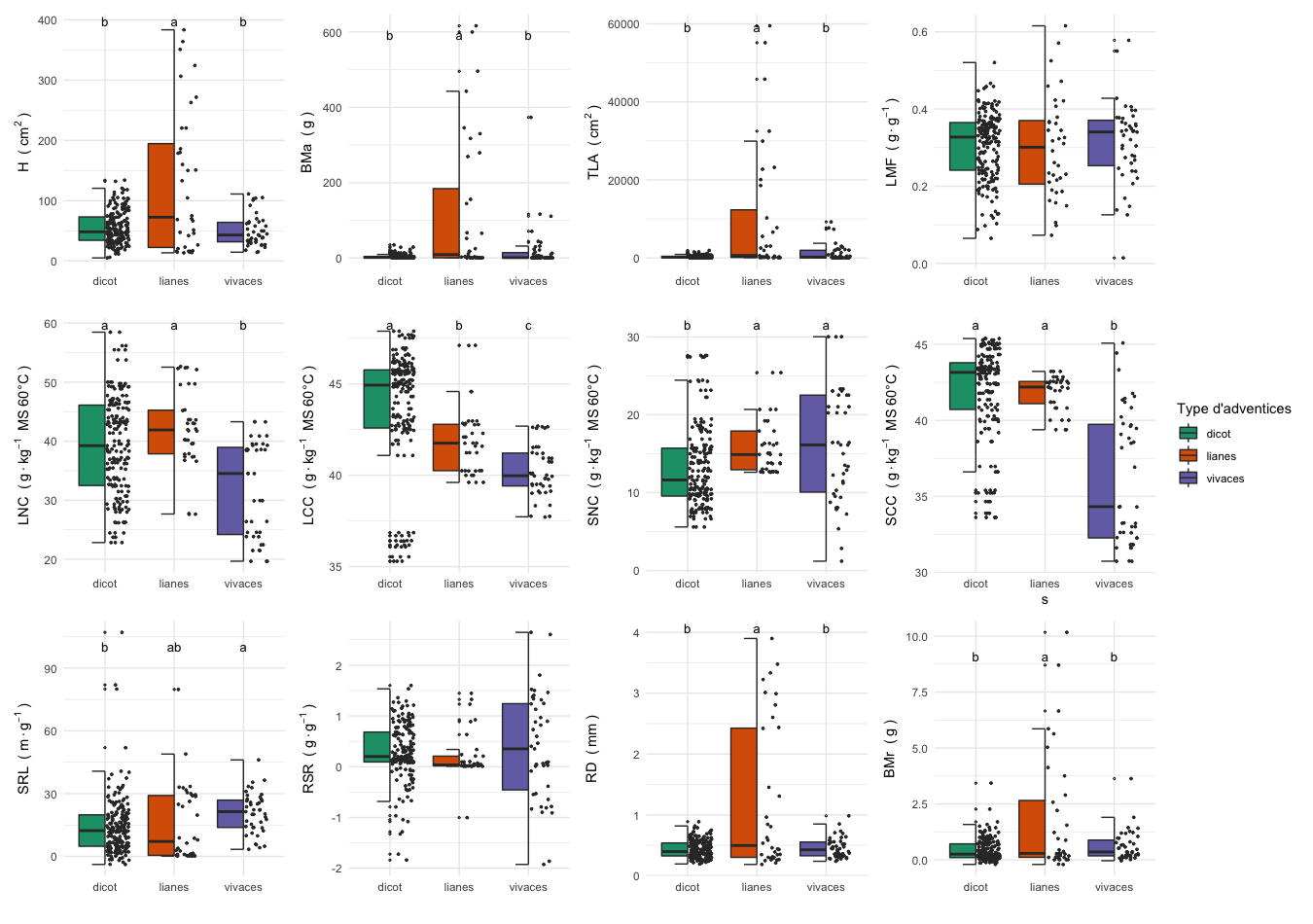 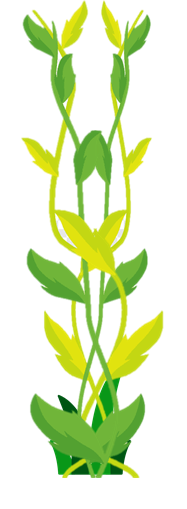 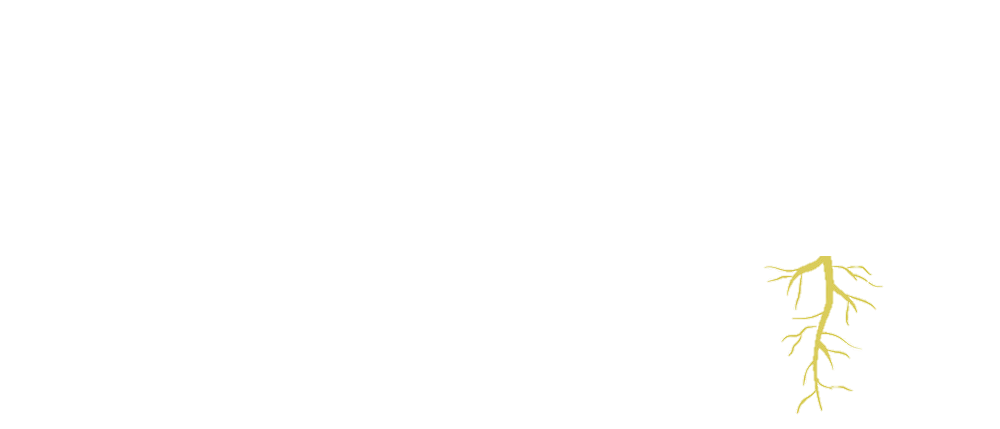 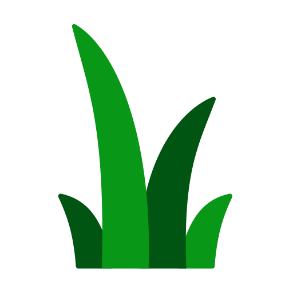 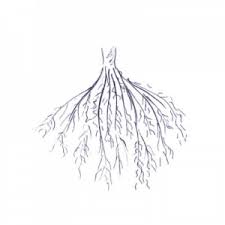 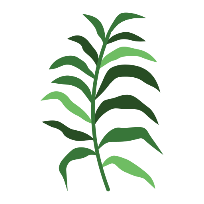 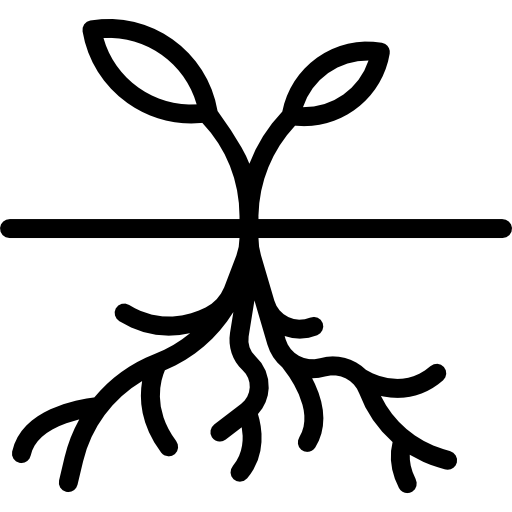 Lianes plus « agressives » pour la lumière et les ressources du sol

Valeurs similaires pour vivaces & petites dicotylédones
13ème CPR Rita Canne – 15 décembre 2022
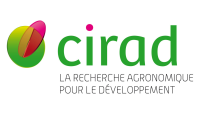 Nuisibilité différenciée des adventices
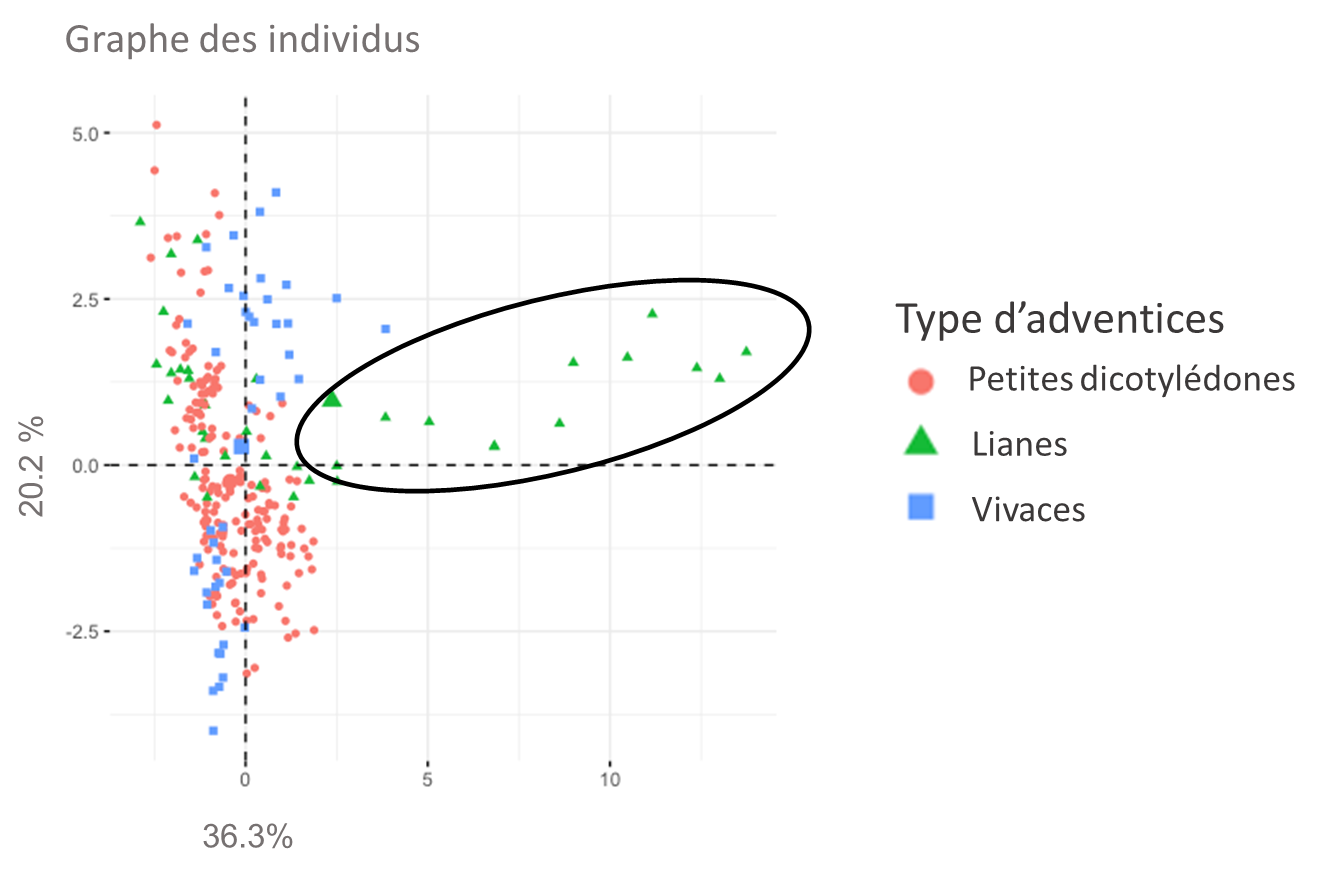 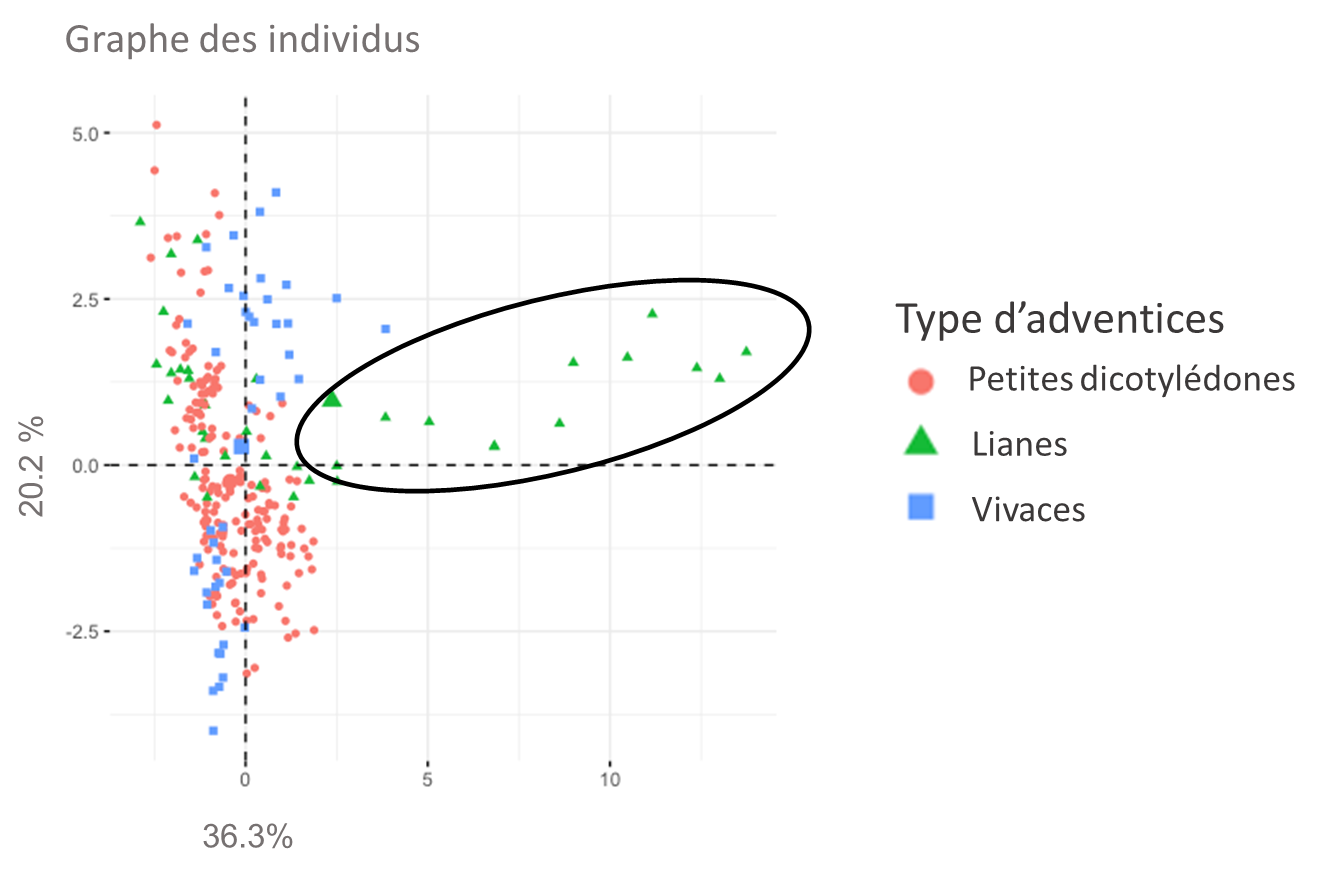 Diversité de comportements au sein d’un même type
13ème CPR Rita Canne – 15 décembre 2022
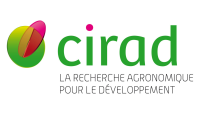 Nuisibilité différenciée des adventices
Grosse herbe de l’eau
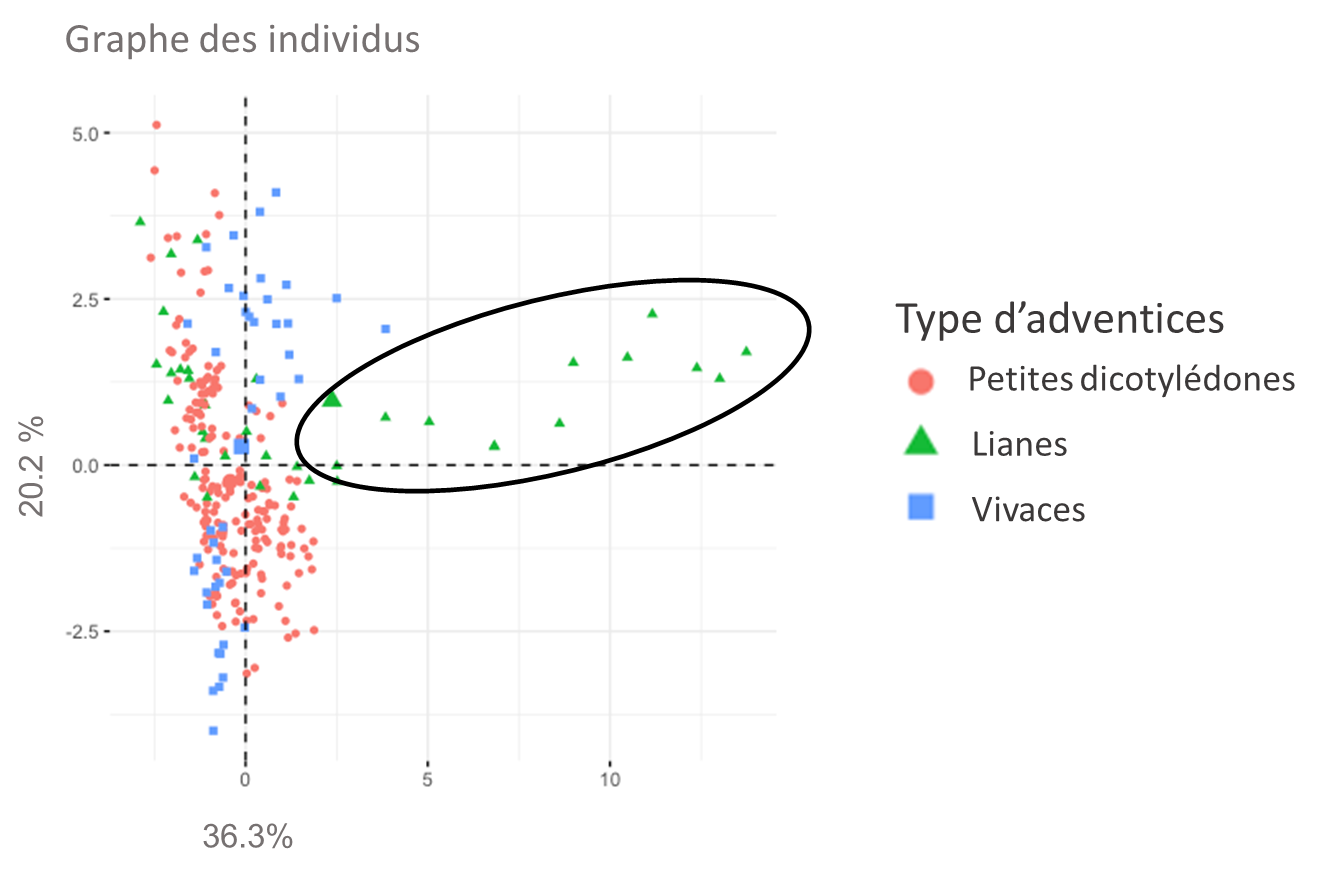 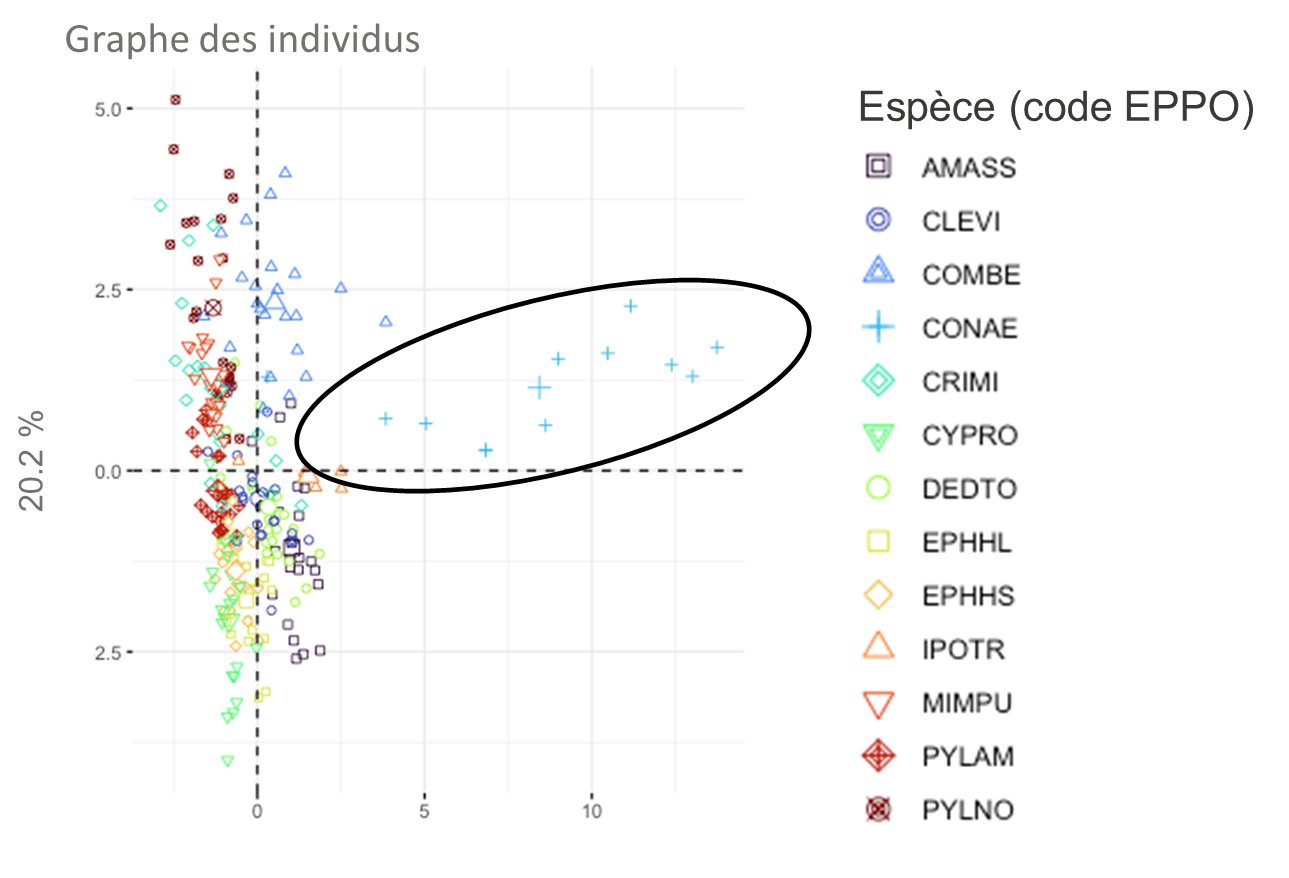 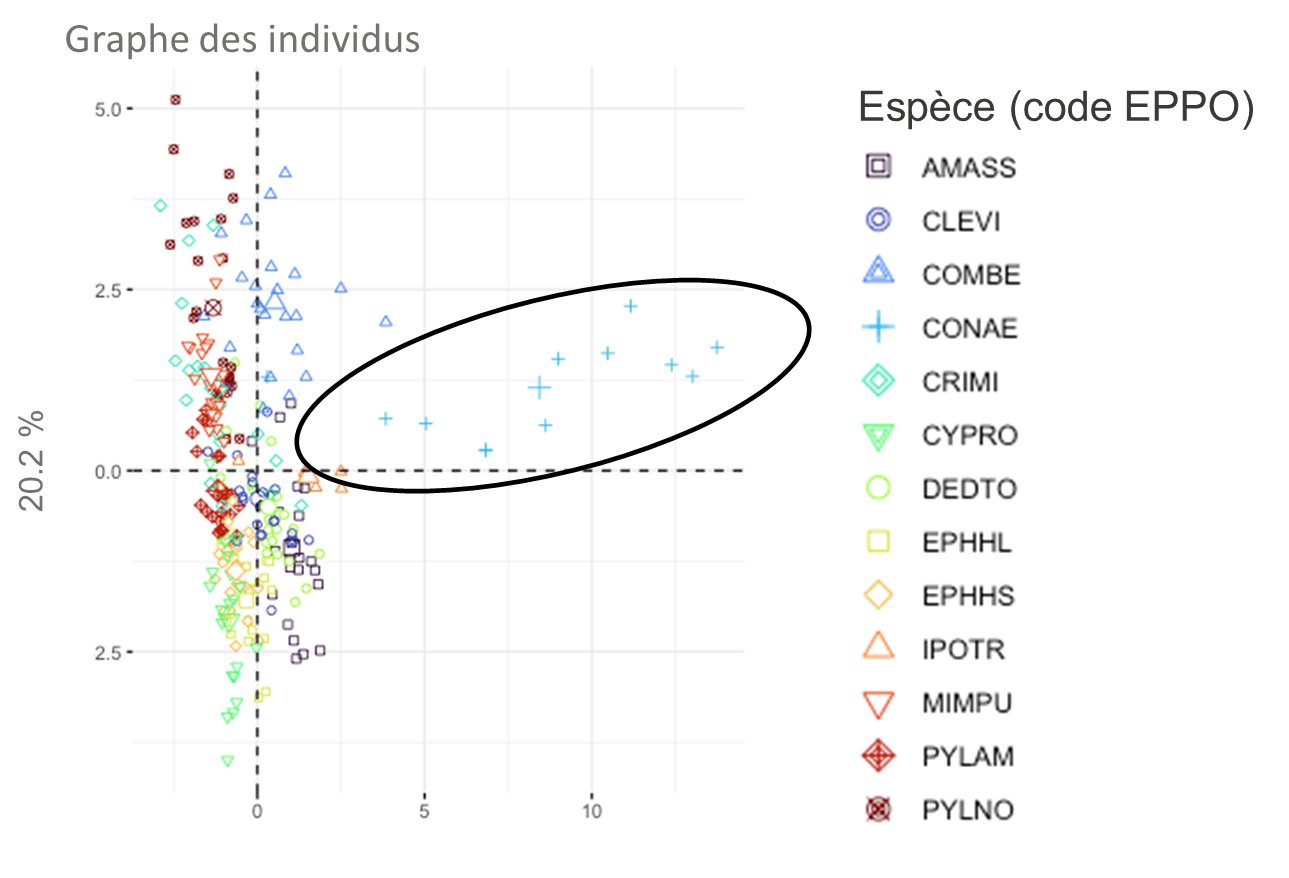 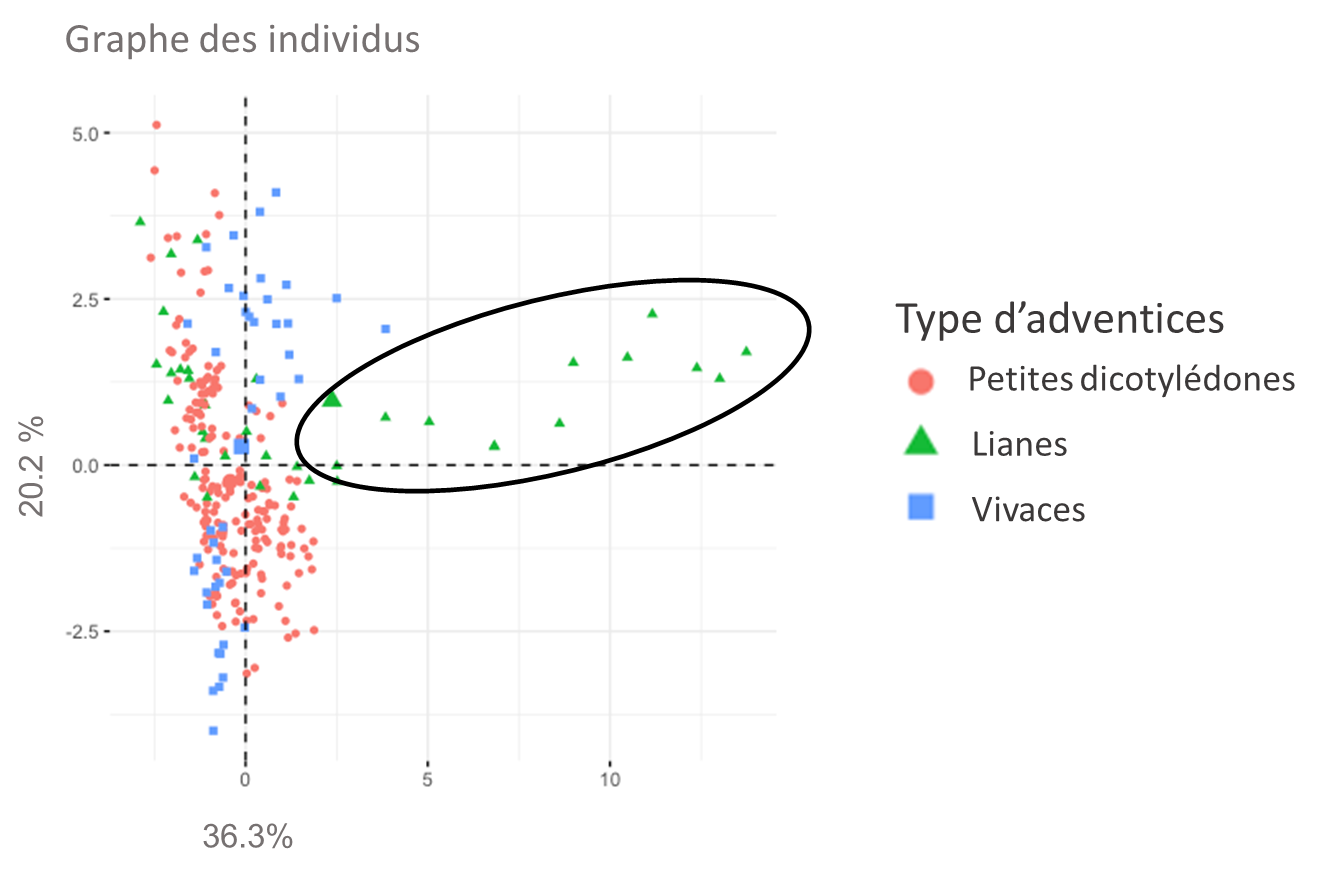 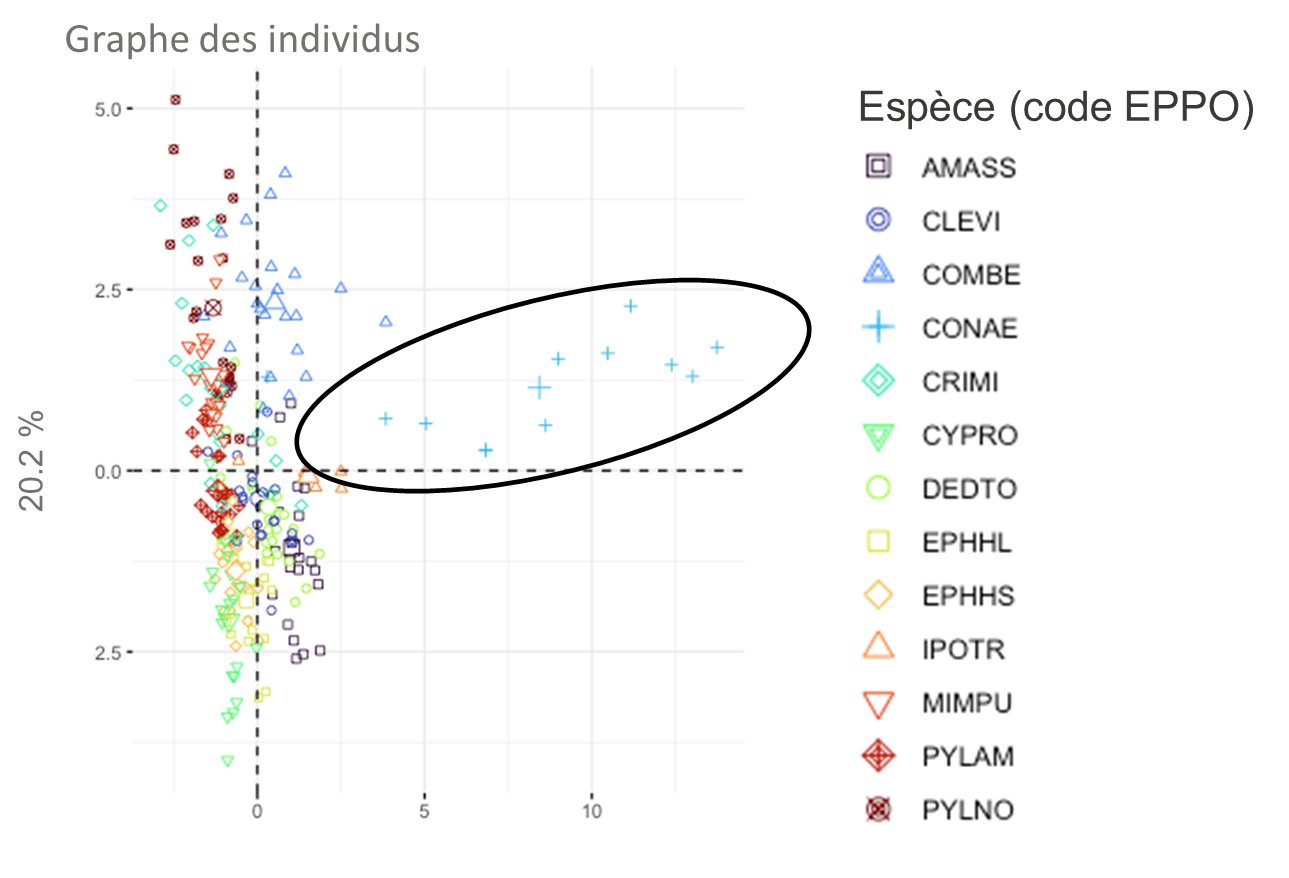 Merremia
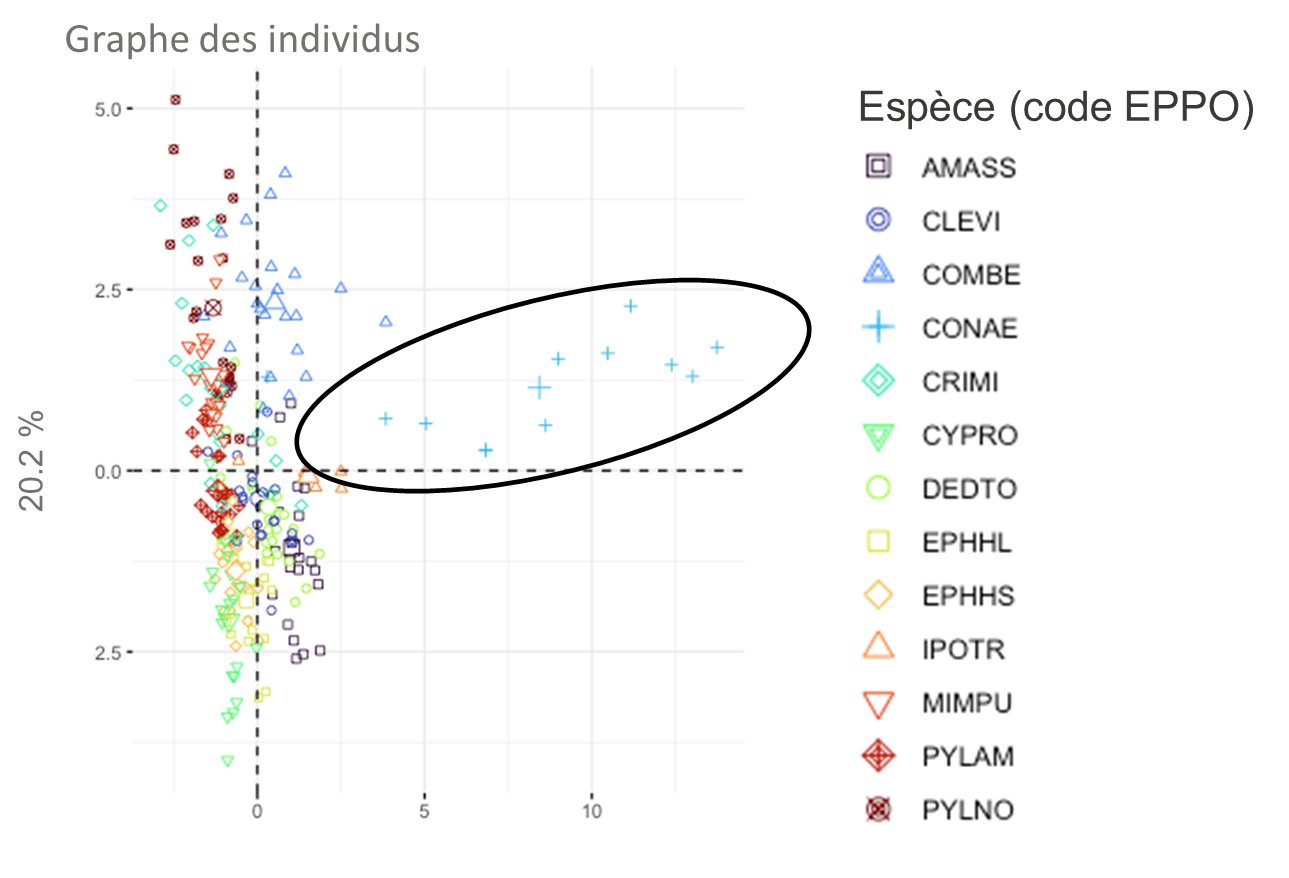 Zoumine
Adapter la typologie des adventices

Explorer la diversité des adventices pour mieux cibler les désherbages
Diversité de comportements au sein d’un même type
13ème CPR Rita Canne – 15 décembre 2022
Quels outils pour partager ces connaissances ?
Outil d’identification et de partage des connaissances sur les adventices des cultures tropicales
https://portal.wiktrop.org/fr
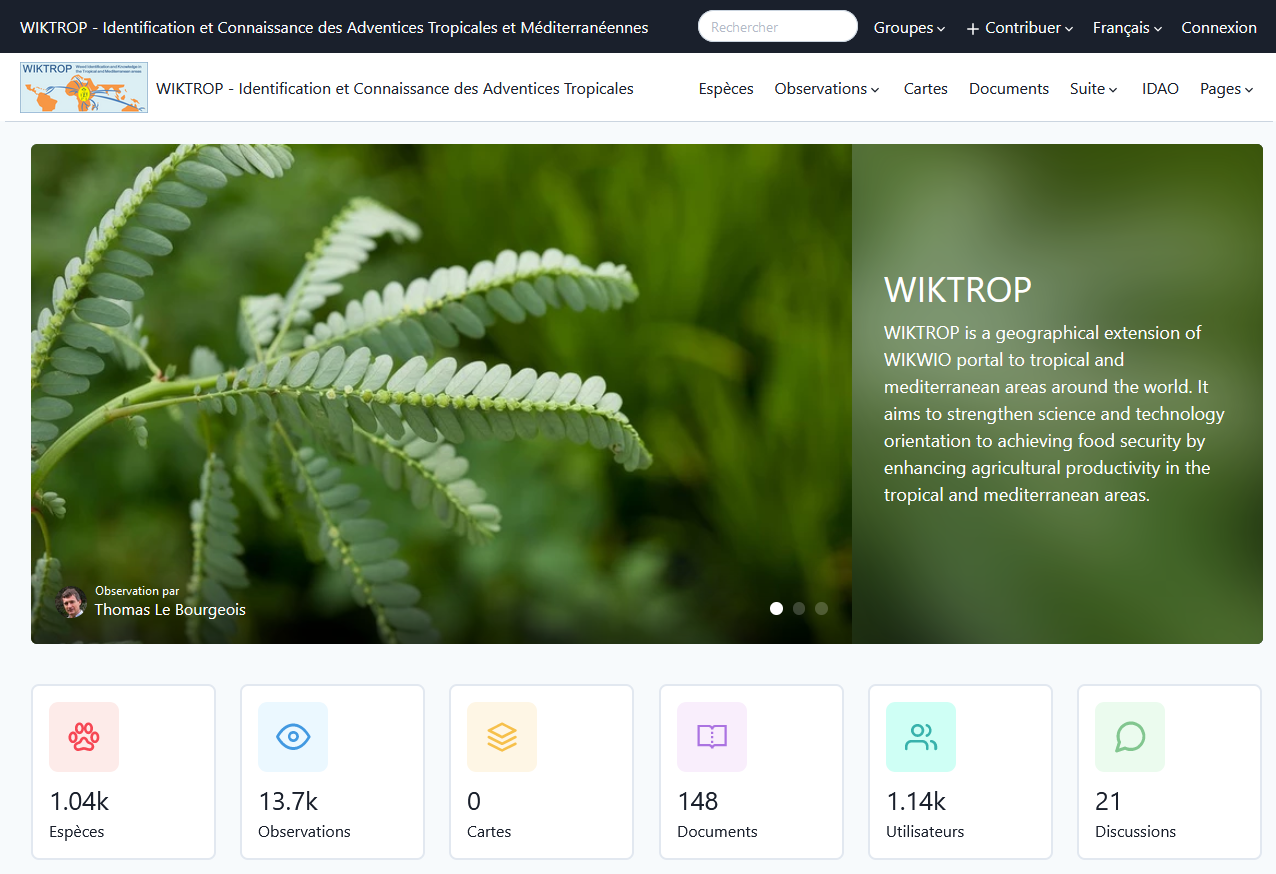 Utiliser l’intelligence artificielle pour prédire la présence des adventices dans les parcelles de canne
Mobiliser des méthodes évolutionnistes, d’apprentissage par renforcement, d’optimisation
Thèse Région de Frédérick Fabre Ferber : « Petits jeux de données et prédiction en Intelligence Artificielle, vers une meilleure cohabitation : Application à la gestion durable de l'enherbement des systèmes agricoles à La Réunion »
Outil d’aide au conseil pour optimiser les pratiques de désherbage
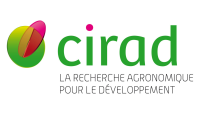 Que retenir de ces travaux ?
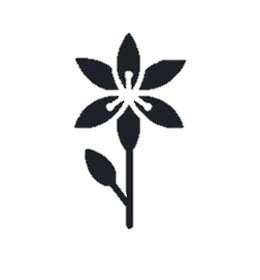 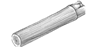 STADES PHÉNOLOGIQUES
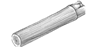 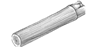 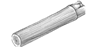 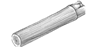 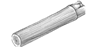 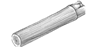 SAISONNALITÉ
NUISIBILITÉ
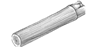 Adapter les dates d’interventions de désherbage
Prévoir les adventices qui vont se développer en fonction du mois de coupe de la canne
Sélectionner les espèces les plus nuisibles à désherber
Eliminer le plus d’espèces possibles après la levée
Eviter la production de graines et la reconstitution du stock semencier
Limiter la nuisibilité potentielle de la flore adventice sur la production de canne
Choisir les post-levées et les pratiques de désherbage alternatives adaptés aux adventices présentes
13ème CPR Rita Canne – 15 décembre 2022
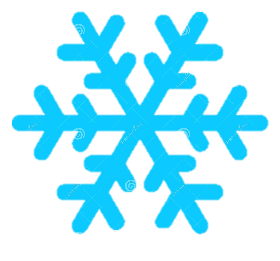 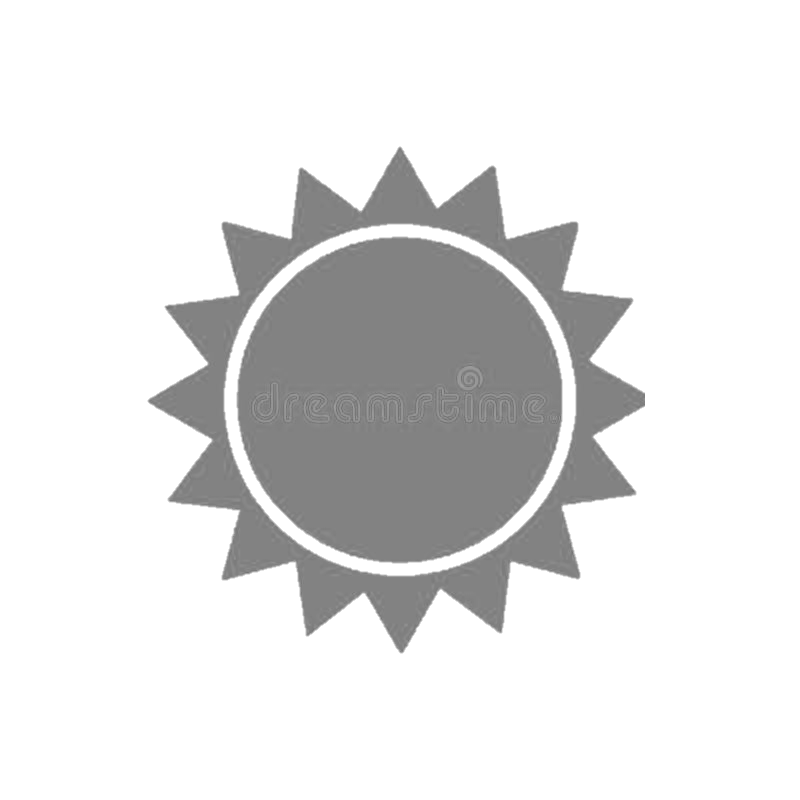 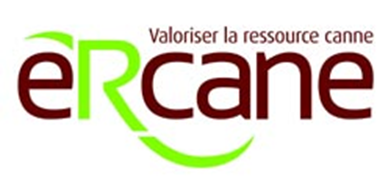 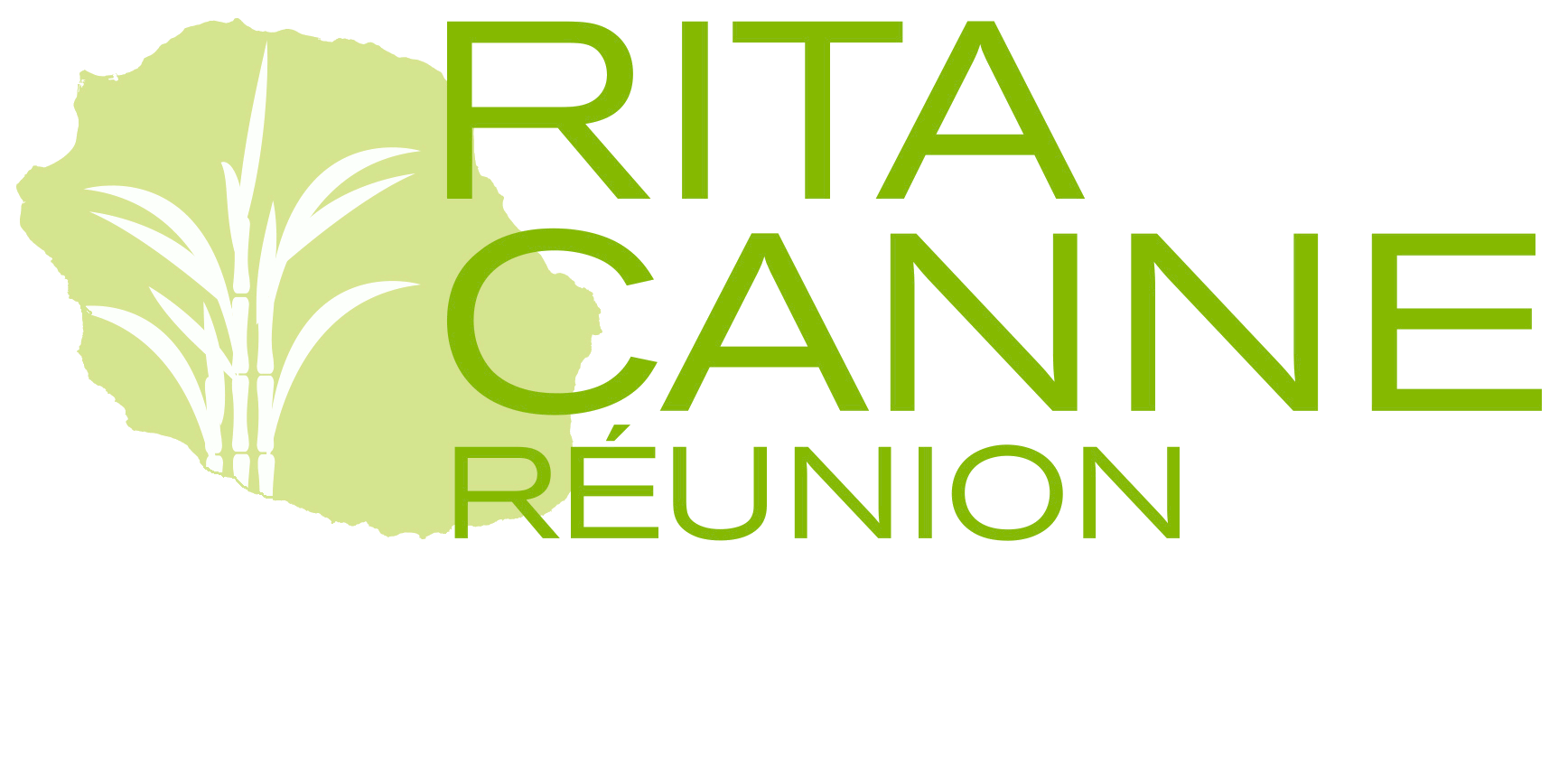 Désherbage mécanique

Julien  Chetty, eRcane
12/15/2022
33
Désherbage mécanique avec travail du sol
Sur interrangs / En terrain mécanisable
Avec travail du sol
Mécanisation classique
Avec travail du sol
Micromécanisation
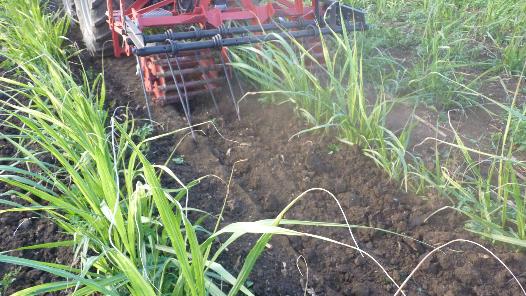 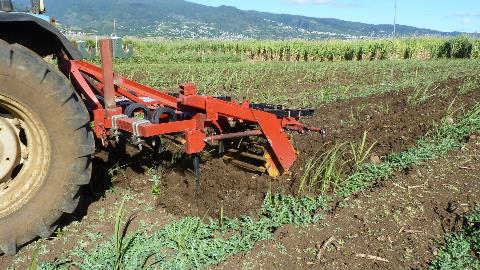 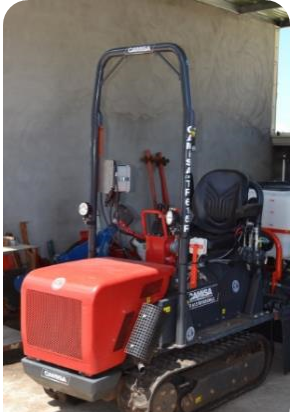 Camisa 18 ch
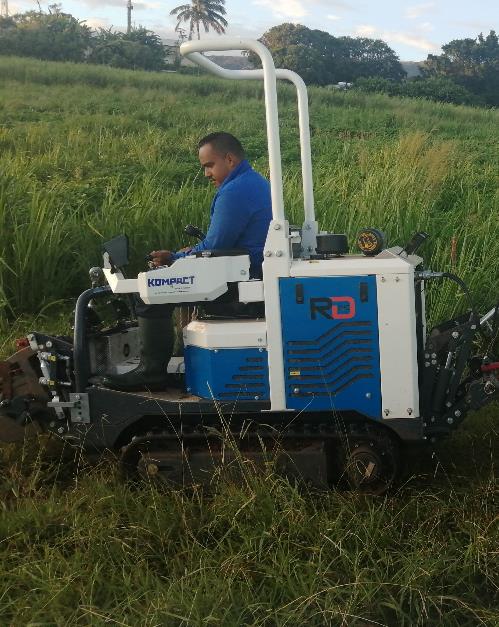 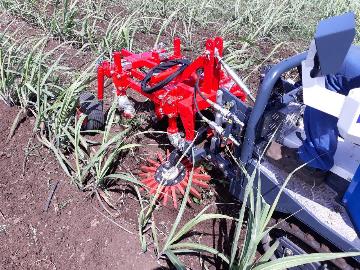 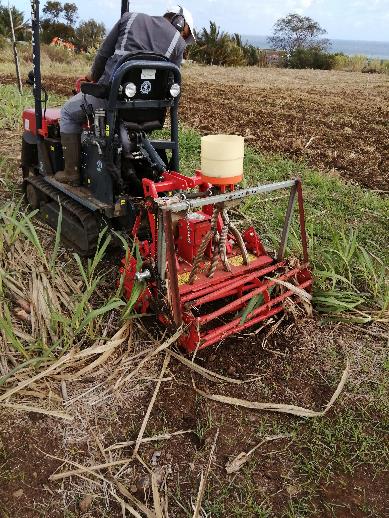 Cultivateur à pattes d’oie
Buteuse
Doigts kress
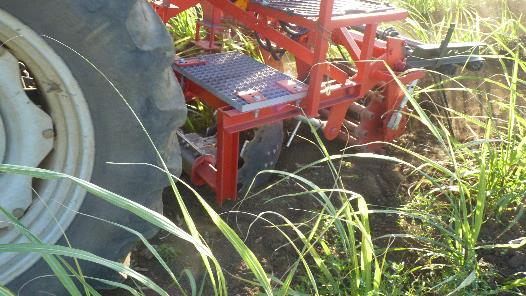 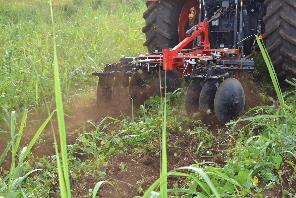 Buteuse
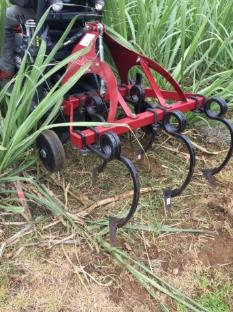 Buteuse
pulvérisateur à disques
Semoir à la herse rotative
RD 25 25 ch
Pattes d’oie
12/15/2022
34
[Speaker Notes: Manque rotavator
Micromécanisation
Petite exploitation/surface
Pentes (20-30%)
Investissement soutenable
Intervention dans canne haute

Rajouter photos outils + noms]
Désherbage mécanique sans travail du sol
Sur interrangs / En terrain mécanisable
Sans travail du sol
Mécanisation classique
Sans travail du sol
Micromécanisation
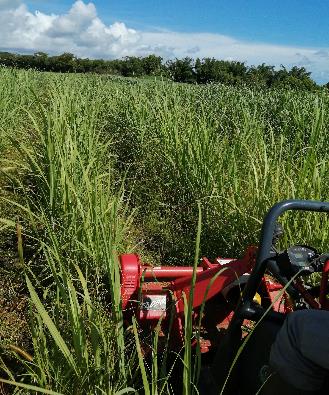 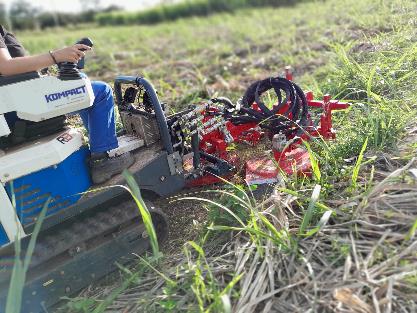 Tondobroyeur
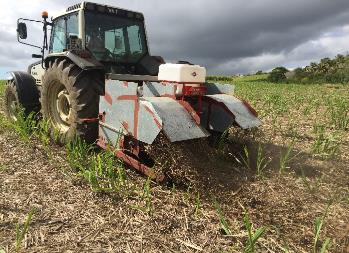 Doubles tondeuses
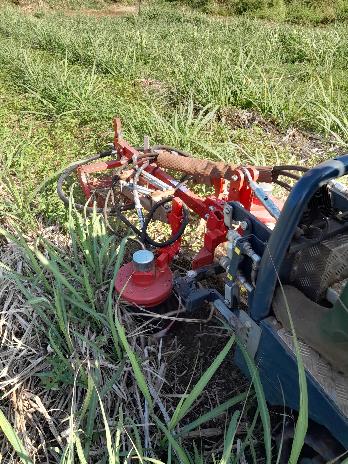 Aerofaneur
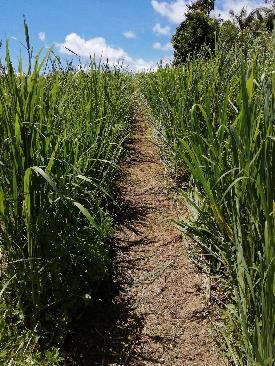 Aerofaneur
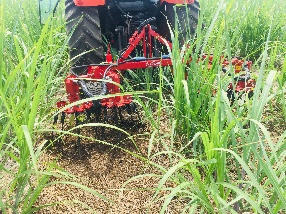 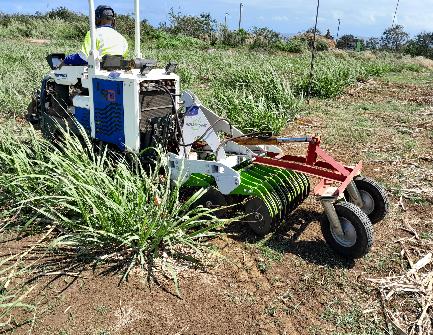 Brosses de désherbage
Disques obliques
12/15/2022
35
[Speaker Notes: Manque rouleau facca]
Principaux résultats- Efficacité des outils
Cultivateur à pattes d’oie 

Avantages : 
- 60 % d’efficacité en année de plantation 
- Travail superficiel du sol 
- Efficace sur jeunes adventices 

Limites : 
Passage impossible en présence de paille 
↑ risque d’érosion 
30 % d’efficacité en repousse (sol compacté) 
Inefficace sur C. rotundus
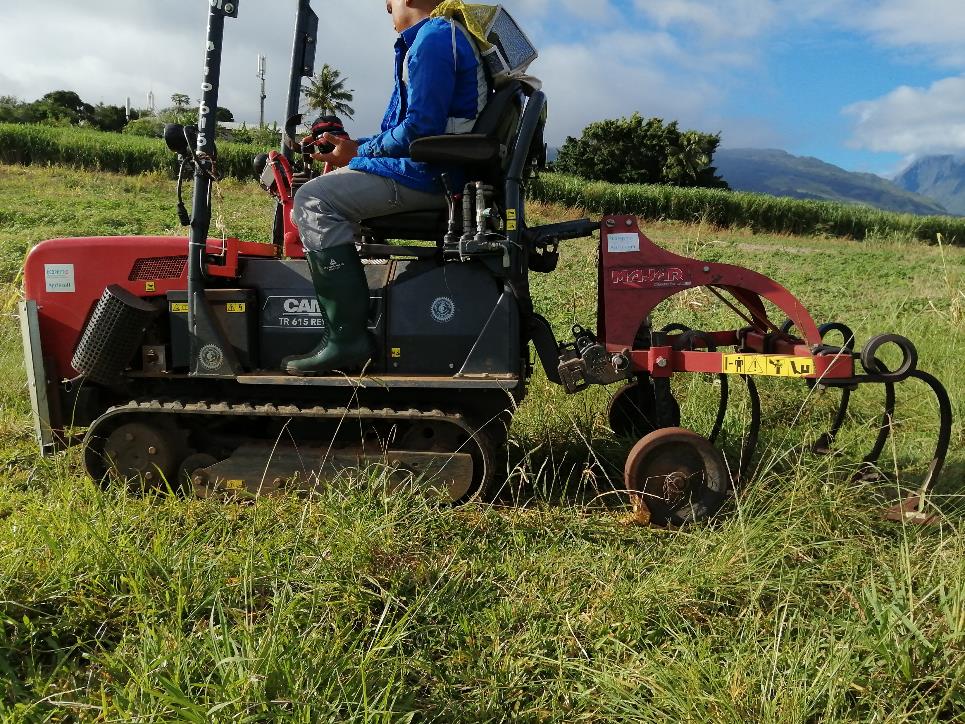 12/15/2022
36
[Speaker Notes: À confirmer avec Anthony]
Principaux résultats- Efficacité des outils
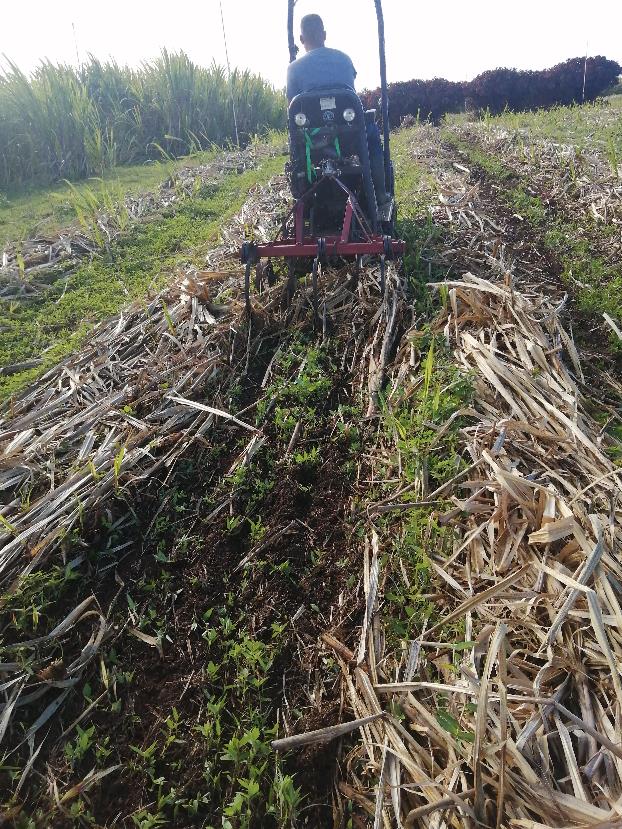 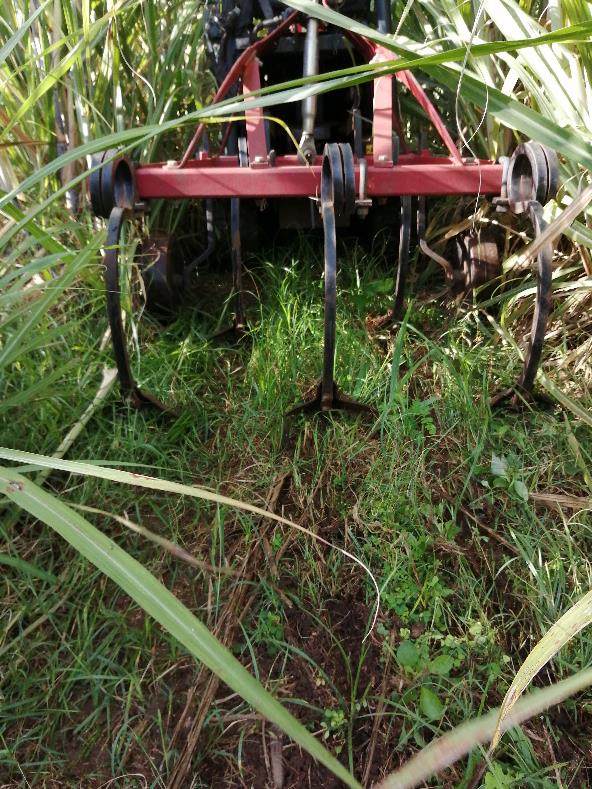 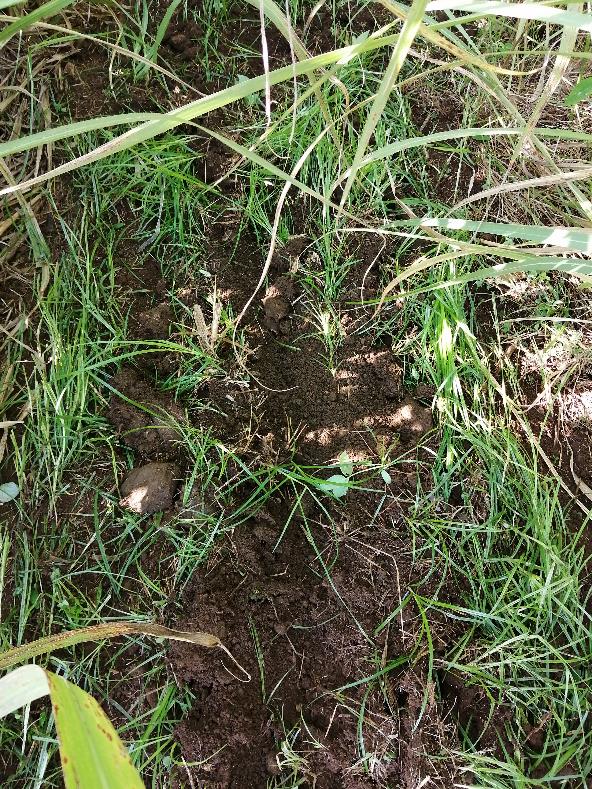 12/15/2022
37
[Speaker Notes: À confirmer avec Anthony]
Principaux résultats- Efficacité des outils
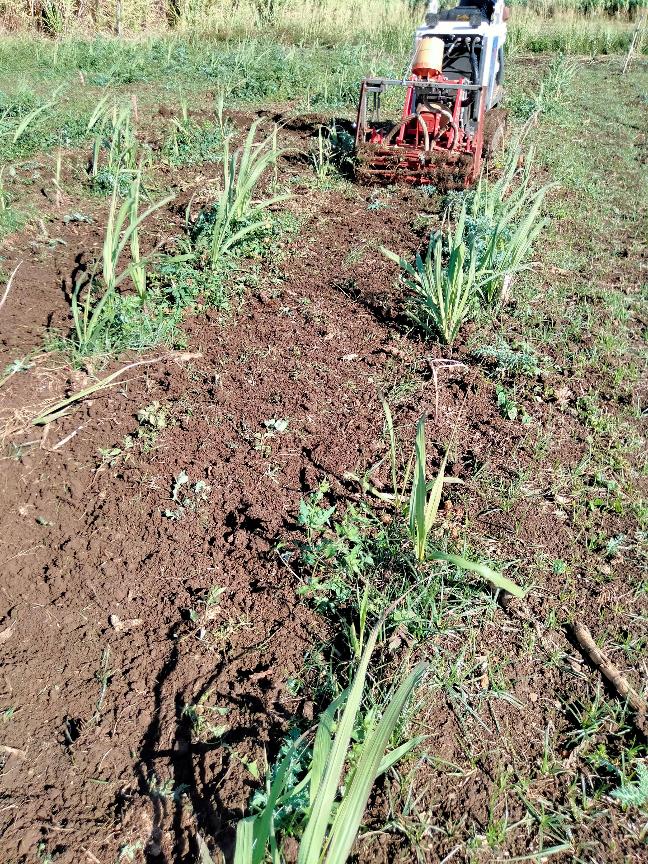 Herse rotative : 

Avantages :
100 % d’efficacité sur jeunes adventices 
Combiné à un semoir : désherbe , prépare le lit de semence et sème en 1 passage

Limites : 
Passage impossible en présence de paille 
↑ risque d’érosion 
Favorise la germination des graines  nécessite un passage régulier
12/15/2022
38
[Speaker Notes: À confirmer avec Anthony]
Principaux résultats- Efficacité des outils
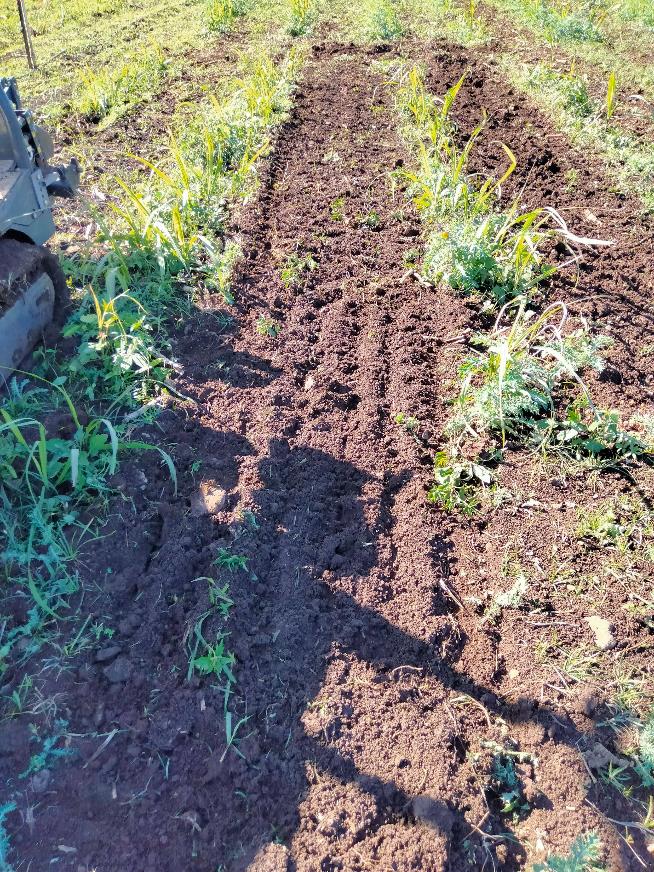 12/15/2022
39
Principaux résultats- Efficacité des outils
Outil de fauche:  gyrobroyeur & tondobroyeur 

Avantages : 
66 à 76 % d’efficacité sur l’ensemble des adventices 
Efficace sur adventices développées
Passage possible en présence de paille 
Pas de risque d’érosion 

Limites : 
Efficacité limité dans le temps  reprise des adventices car système racinaire non détruit 
- Plusieurs passages nécessaires durant le cycle  (en moyenne 3 passages)
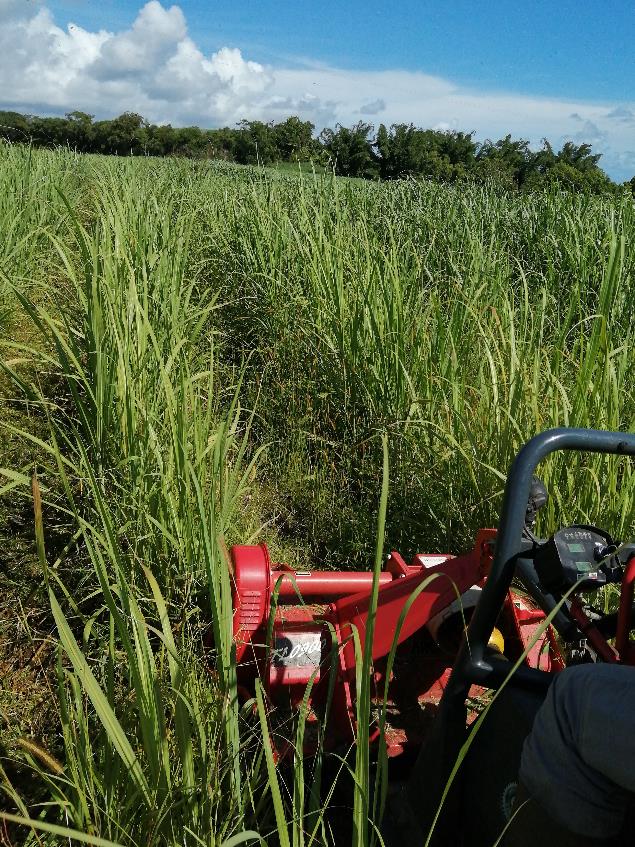 12/15/2022
40
[Speaker Notes: À confirmer avec Anthony]
Principaux résultats- Efficacité des outils
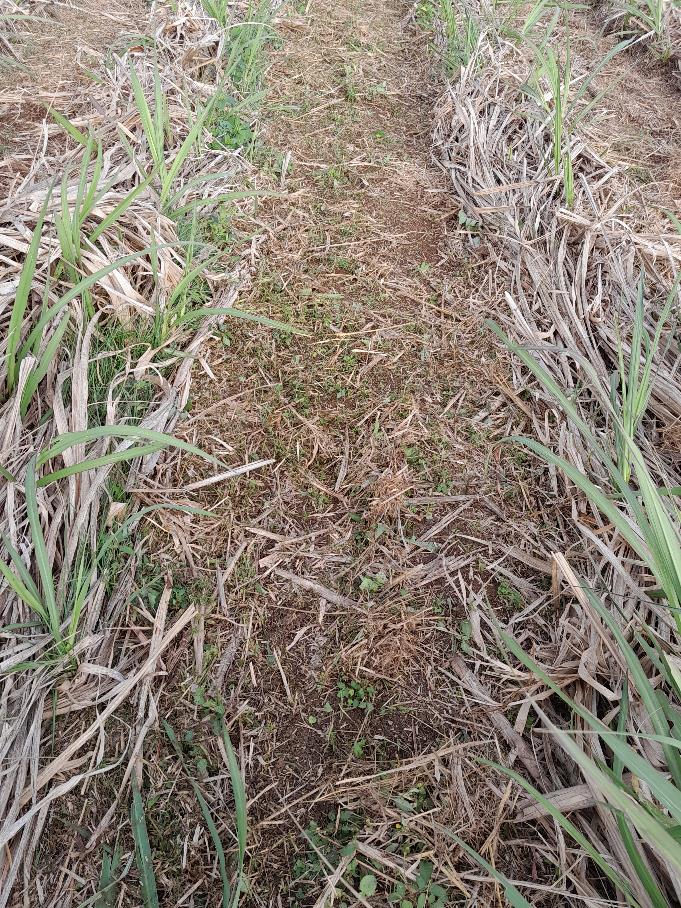 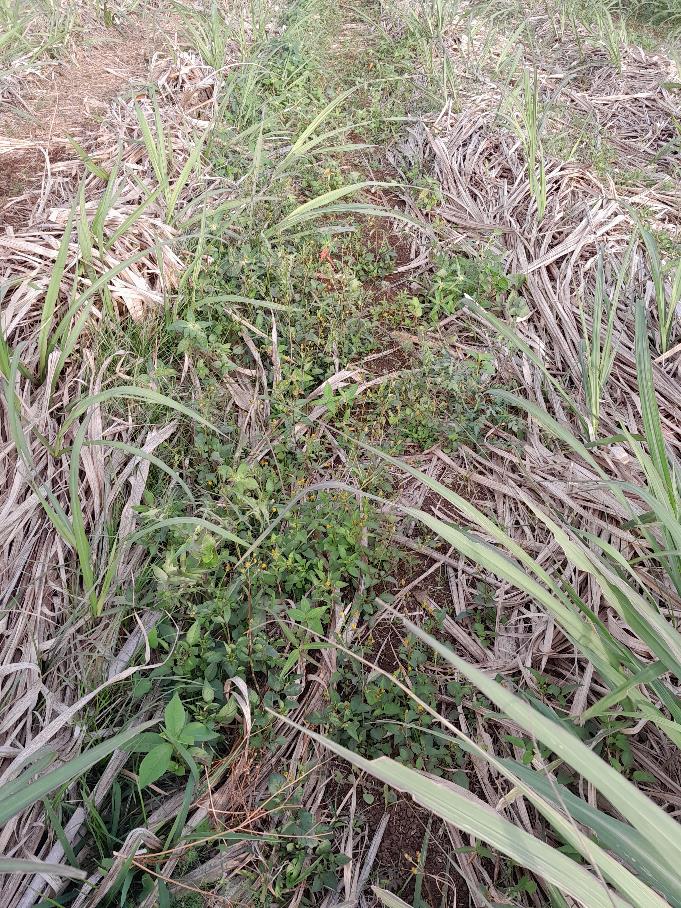 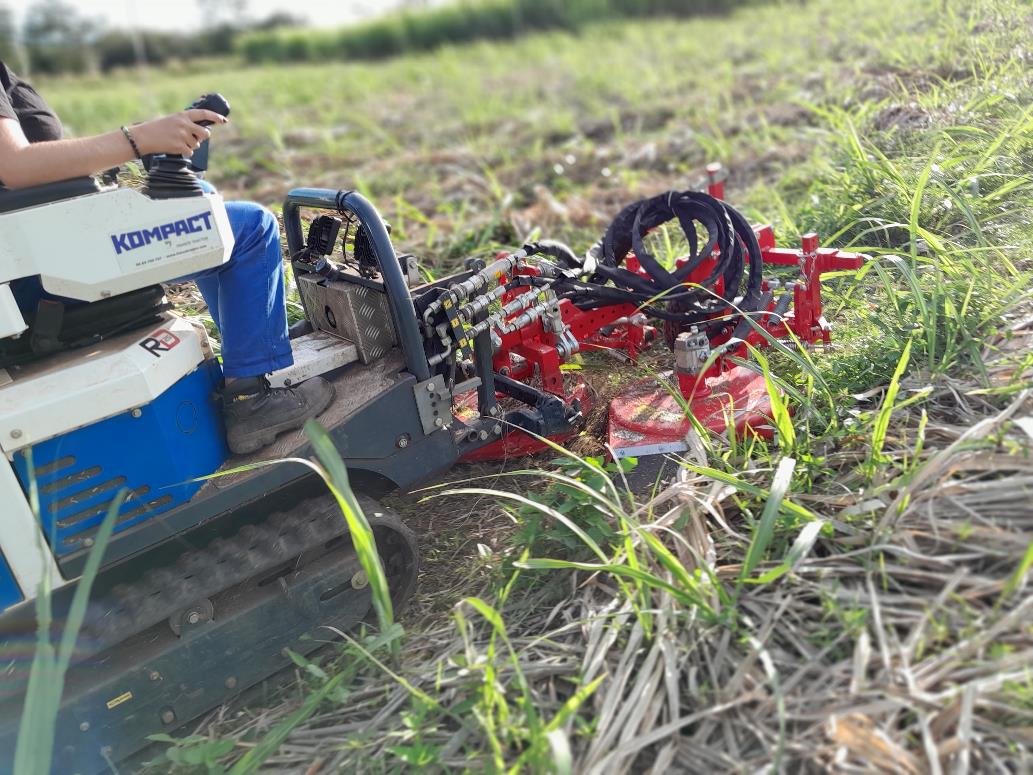 12/15/2022
41
[Speaker Notes: À confirmer avec Anthony]
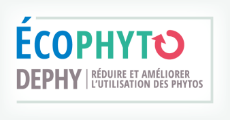 Efficacité des outils
12/15/2022
42
[Speaker Notes: Outils testés dans le cadre d’essai système avec traitement chimique sur R et mécanique en IR]
Remuage de paille
Faneur = aérofaneur
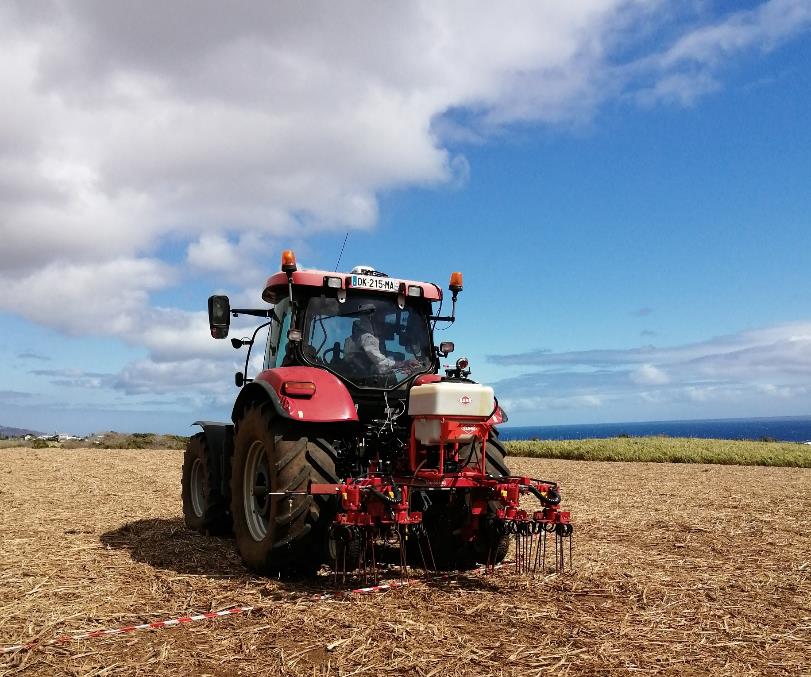 Chimique sur rang
Andaineur
Chimique sur le rang
12/15/2022
43
Principaux résultats
1 seul passage en position andaineur possible 
Parcelle avec pression enherbement faible 

Limites de l’outil : 

Fenêtre d’intervention courte : limitée par la hauteur de canne, quantité de paille et présence d’adventices 
Pas testé sur paille de canne entière
Quantité de paille faible  limite l’efficacité de l’outil
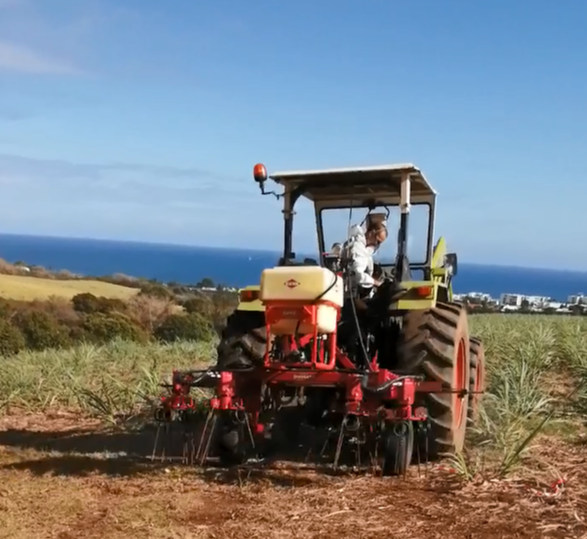 12/15/2022
44
[Speaker Notes: Efficacité ?
IFT ?]
Règles de décision pour intervention
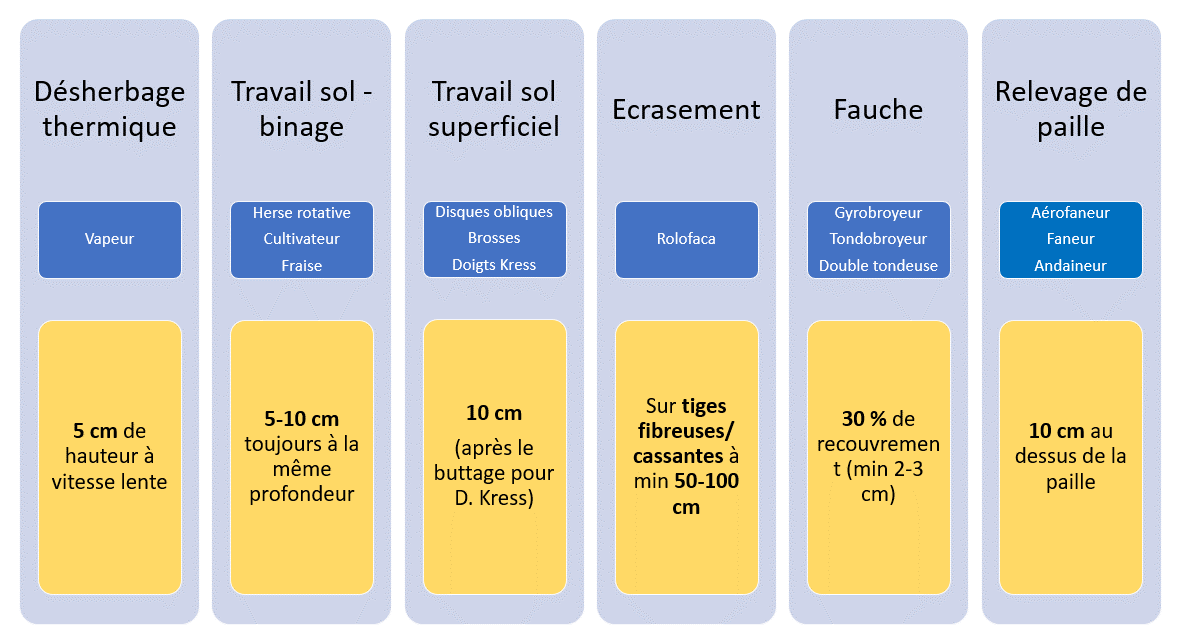 12/15/2022
45
1er résultats des nouveaux outils
Disques obliques 

Avantages : 
Pas de travail du sol 
Efficace à 60 % (J+3)  sur Amaranthus sp. ,
S. nigrum et tiges cassantes
- Passage possible sur paillis mais ↑ risque de dérapage 

Limites : 
- Conduite très technique (risque de dérapage)
- Inefficace sur C. rotundus et E. indica
-  A éviter en canne haute 

Test à renouveler
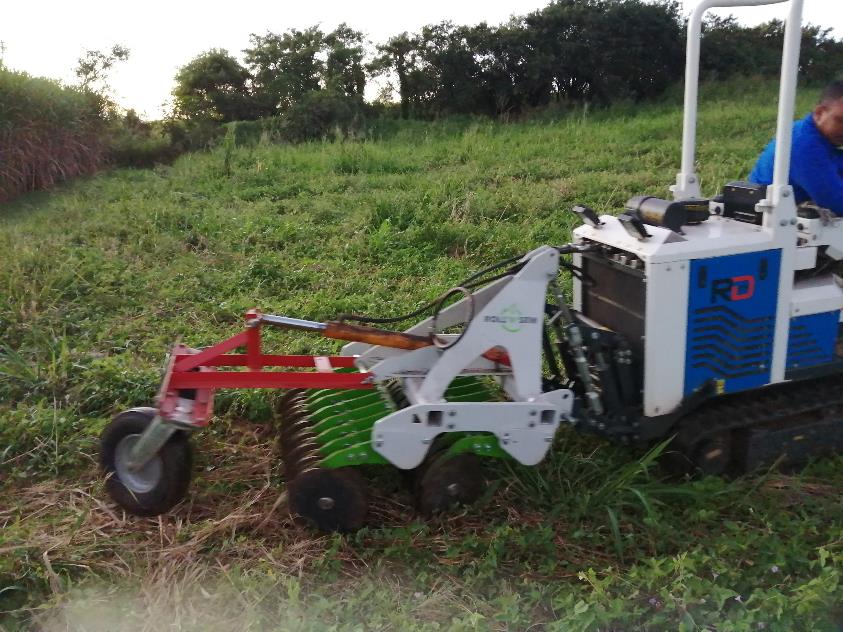 12/15/2022
46
[Speaker Notes: À confirmer avec Anthony]
1er résultats des nouveaux outils
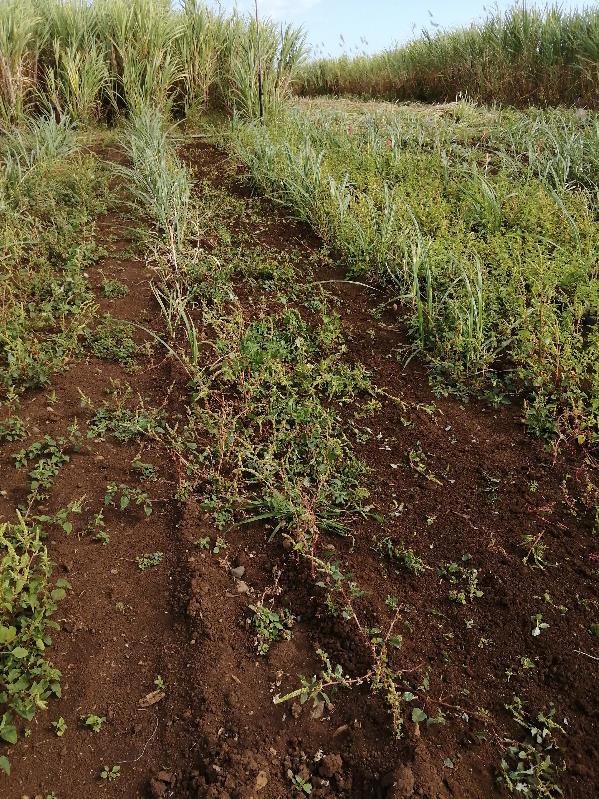 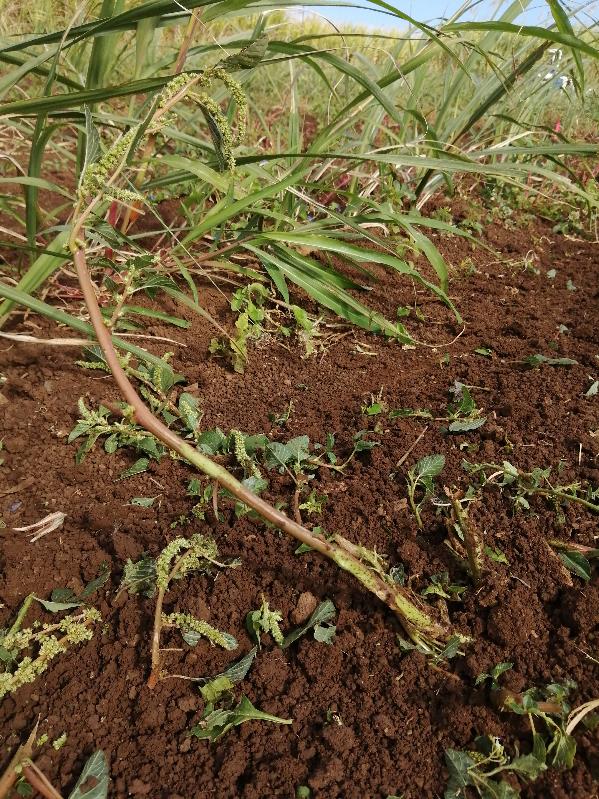 12/15/2022
47
[Speaker Notes: À confirmer avec Anthony]
1er résultats des nouveaux outils
Brosses de désherbage

Avantages : 
Efficacité : 50 % (J+5), sur tiges cassantes 
Travail proche du rang 
Passage possible en présence de paille 

Limites : 
peu efficace sur grandes adventices et C. rotundus et Amaranthus sp. 
Milieu de l’interrang non désherbé

Test à renouveler
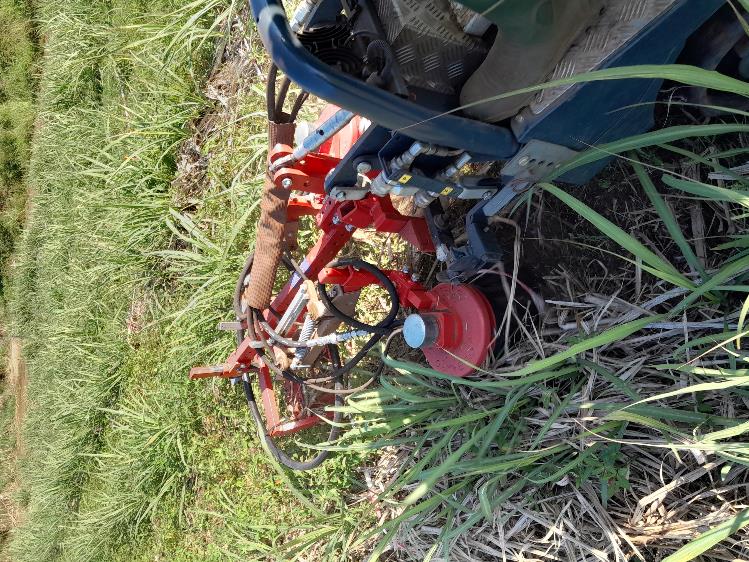 12/15/2022
48
[Speaker Notes: À confirmer avec Anthony]
1er résultats des principaux outils
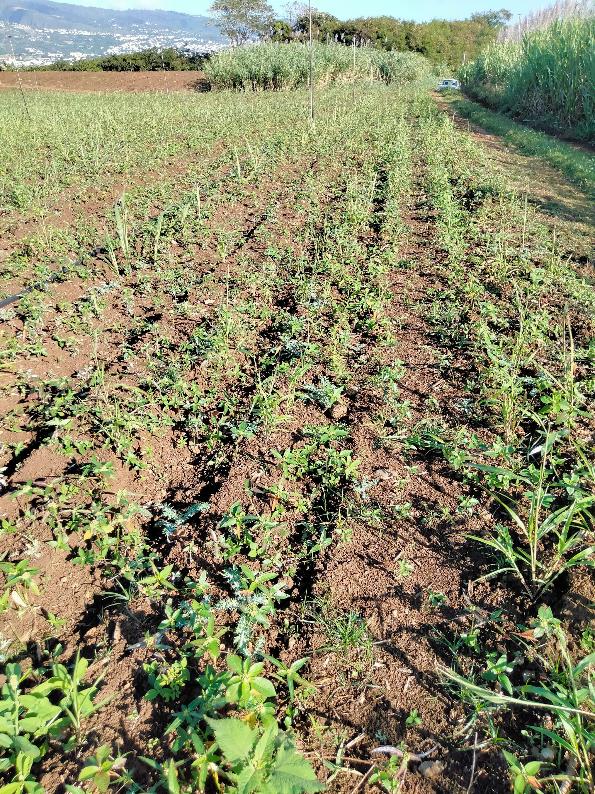 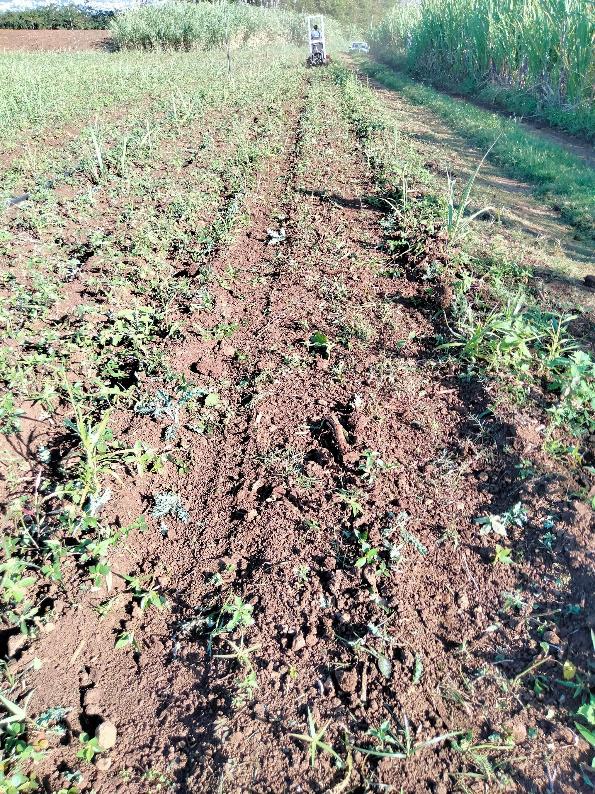 12/15/2022
49
[Speaker Notes: À confirmer avec Anthony]
1er résultats des nouveaux outils
Rotavator 
Avantages : 
Efficacité de 80 % sur jeunes adventices 
Efficacité est bonne sur l’ensemble de la flore sauf C. rotundus 

Limites : 
Passage impossible en présence de paille 
Bourrage avec paille sur R si trop conséquente 
 ↑ risque d’érosion
- Favorise la mise en germination  ↑ la fréquence de passage

Test à renouveler
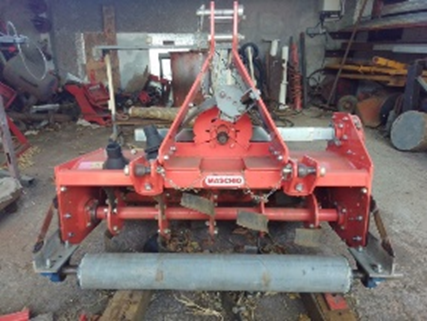 12/15/2022
50
[Speaker Notes: 1 passage de rota  décompacte le e sol  patte d’oie]
1er résultats des nouveaux outils
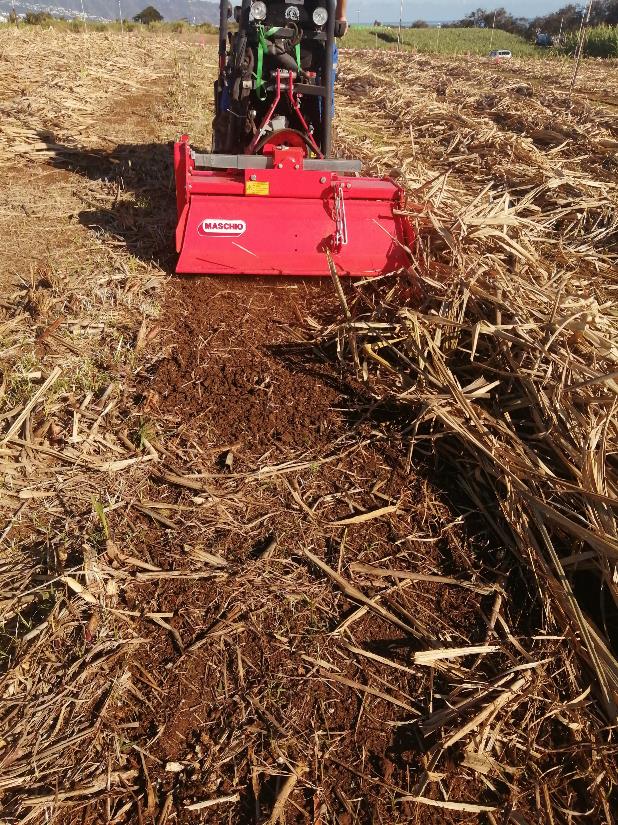 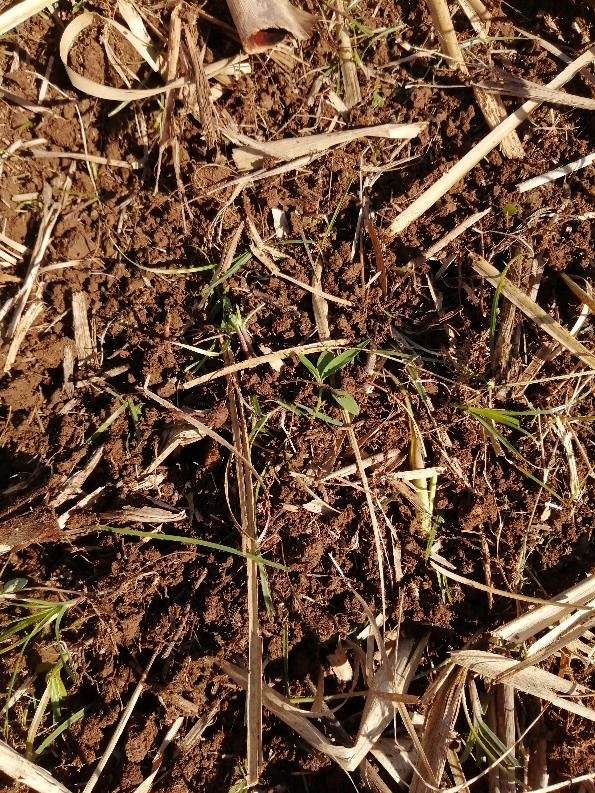 12/15/2022
51
[Speaker Notes: À confirmer avec Anthony]
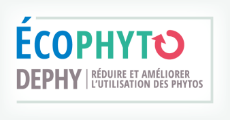 1er résultats des nouveaux outils
12/15/2022
52
Conclusions/ perspectives
Terrain mécanisable (pas de cailloux  + faible pente) et prévoir chemin pour les demi-tours
 ↑ Temps travail  plusieurs passages nécessaires VS système conventionnel
Exportation paille nécessaire avec travail du sol
Risque d’érosion augmenté ++

Rangs non maitrisés

 Nombre de passage limité en mécanisation classique
Réduction de l’IFTH jusqu’à 50 % (traitement chimique sur rang) 

 Désherbage peut être fait en conditions ventées + en présence de paille (outils sans travail du sol)

Maitrise l’enherbement sous le seuil de nuisibilité 

Intervention en canne haute avec micromécanisation
12/15/2022
53
[Speaker Notes: Efficacité est limité dans le temps en fonction de la flore, et des conditions climatiques]
Perspectives
Tests d’efficacité des nouveaux outils en cours

Affiner les règles de décision d’intervention
 
Évaluer le comportement de la flore
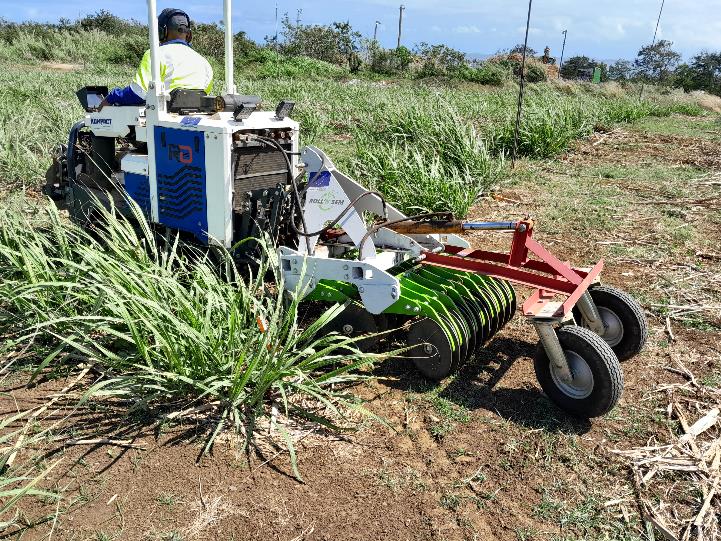 12/15/2022
54
[Speaker Notes: Test efficacité nouveaux outils en cours]
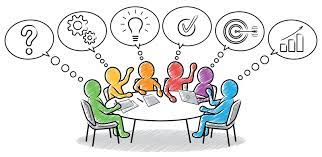 Temps d’échange
12/15/2022
55
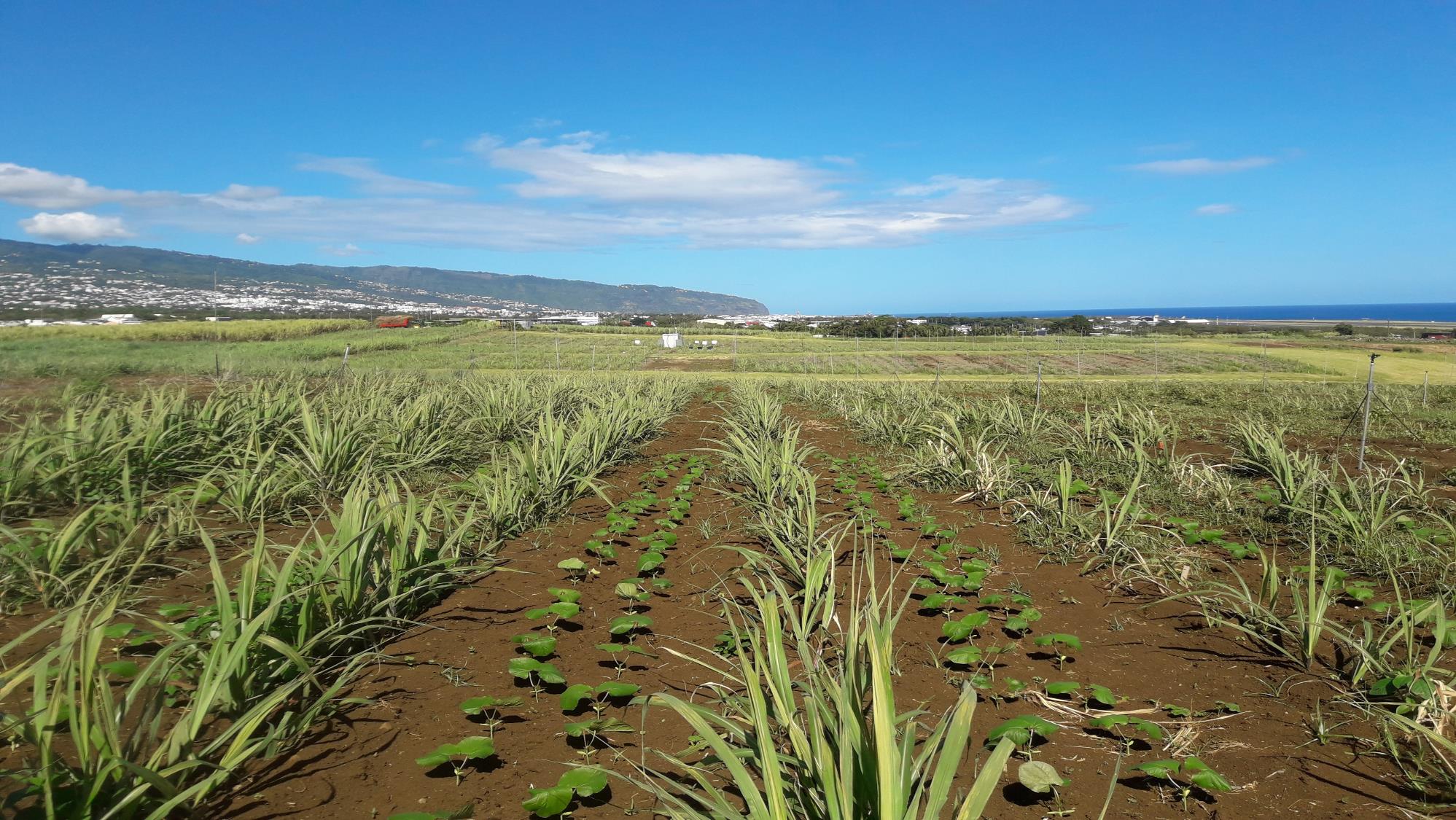 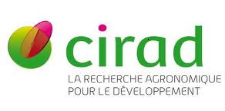 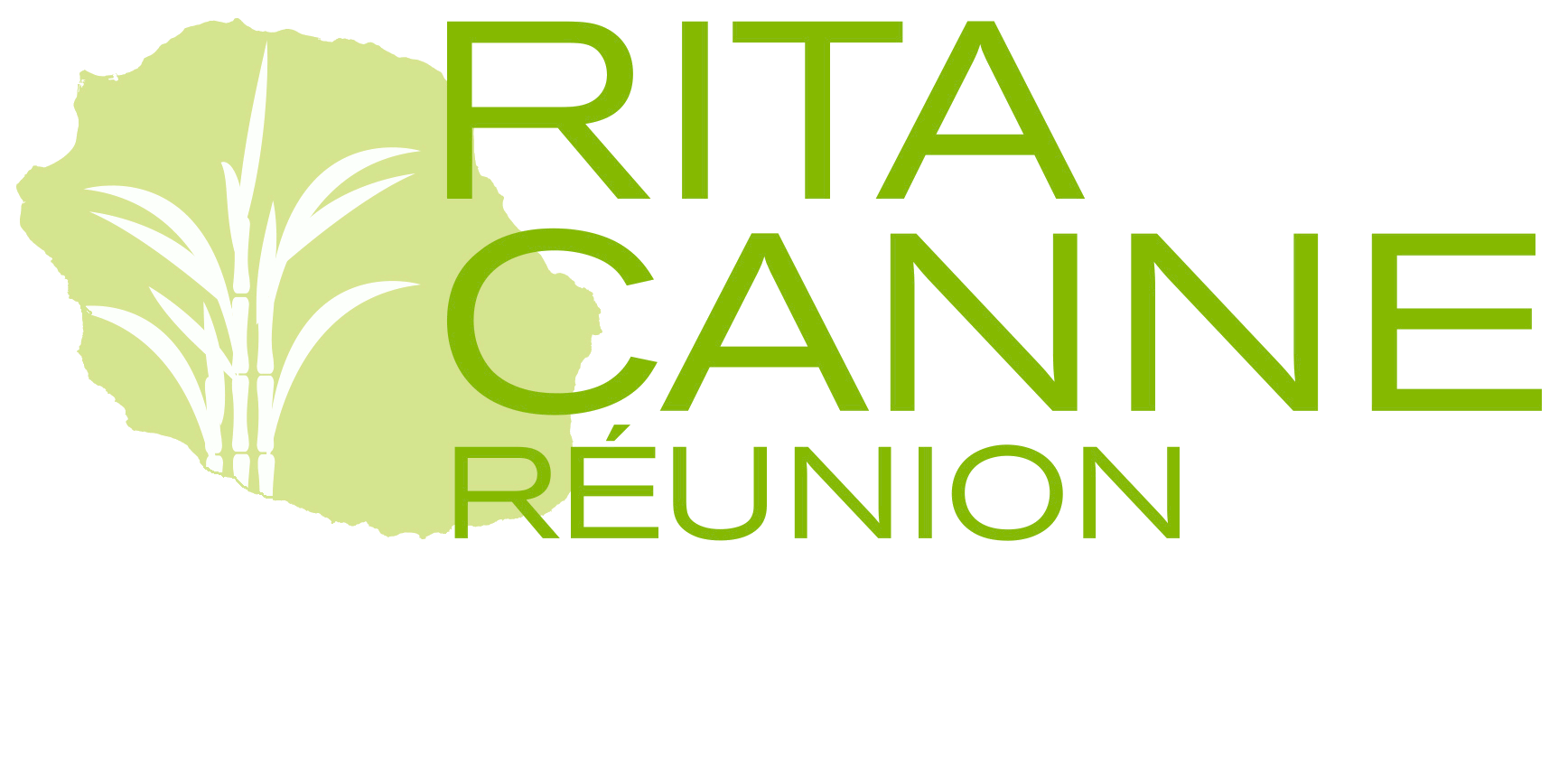 Analyse de processus de compétition et de facilitation dans les agrosystèmes canne x légumineuses

Christina, Mathias & Viaud, Pauline (CIRAD)
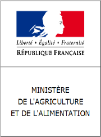 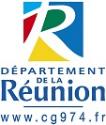 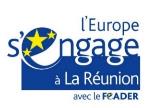 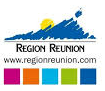 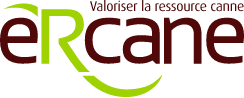 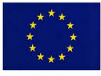 56
13ème CPR Rita Canne – 15 décembre 2022
Introduction: contrôle des adventices par les PDS
Synthèse des essais eRcane 2012-2021 sur les association canne x plantes de service (PDS)

13 espèces testées dans différentes zones de l’île
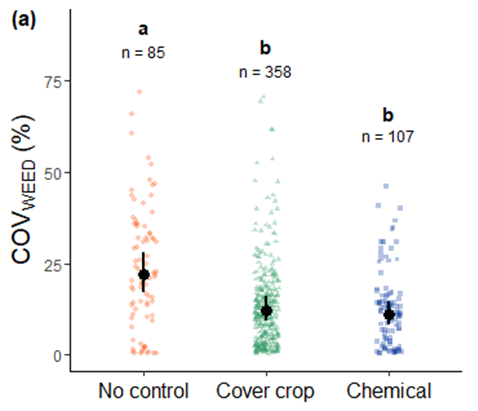 -46%
C. ensiformis
V. unguiculata
C. juncea & spectabilis
Recouvrement des adventices (%)
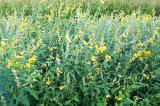 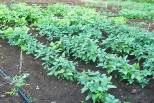 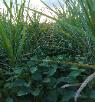 R. sativus
G. abyssinica
B. carinata
D. intortum
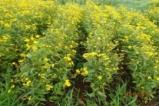 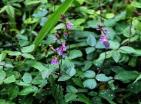 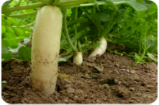 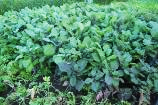 IR enherbé
PDS
Chimique
Soulé et al., revision AEE
13ème CPR Rita Canne – 15 décembre 2022
Introduction: contrôle des adventices par les PDS
Synthèse des essais eRcane 2012-2021 sur les association canne x plantes de service (PDS)

13 espèces testées dans différentes zones de l’île
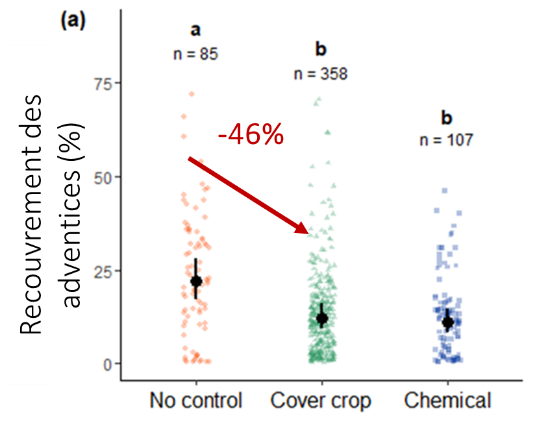 Choix de l’espèce
Contrôle des adventices
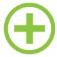 Recouvrement PDS
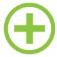 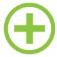 Semis précoce
Soulé et al., revision AEE
13ème CPR Rita Canne – 15 décembre 2022
Introduction: contrôle des adventices par les PDS
Thèse de Pauline Viaud
Une compétitivité accrue envers les adventices peut entrainer une compétition avec la canne à sucre
Impact sur les rendements canniers ?
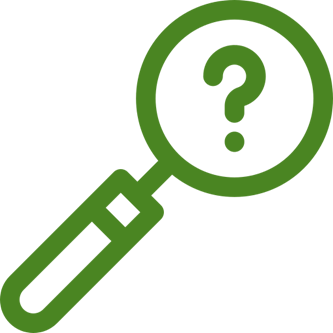 Choix de l’espèce
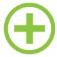 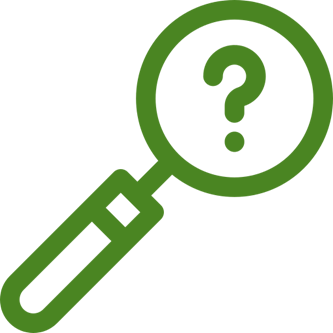 Mécanisme de compétition ?
Biomasse légumineuse
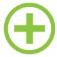 Semis précoce
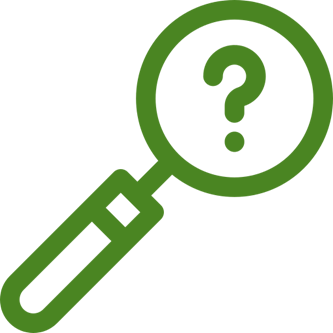 N des légumineuses ?
13ème CPR Rita Canne – 15 décembre 2022
Réponse du rendement
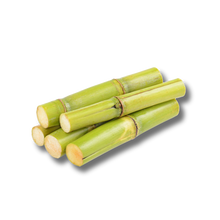 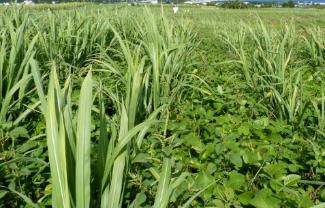 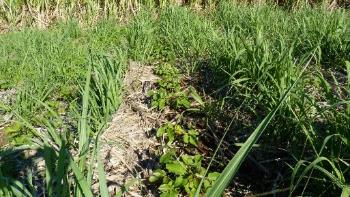 Impact des légumineuses en intercalaire sur les rendements canniers – une méta-analyse
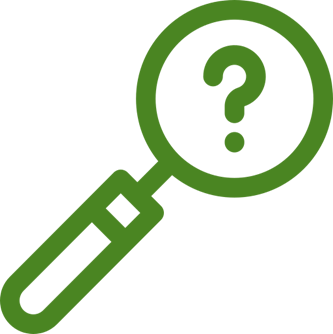 31 articles sélectionnés dans la littérature dans 9 pays
8 essais réalisés à La Réunion (2012 – 2020)
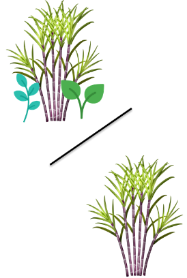 Diversité de contextes pédo-climatiques & d’itinéraires techniques
Canne x légumineuse
vs.
Canne « pure »
13ème CPR Rita Canne – 15 décembre 2022
Réponse du rendement
Un impact moyen de -6% à La Réunion
Des pistes d’itinéraire technique pour limiter l’impact
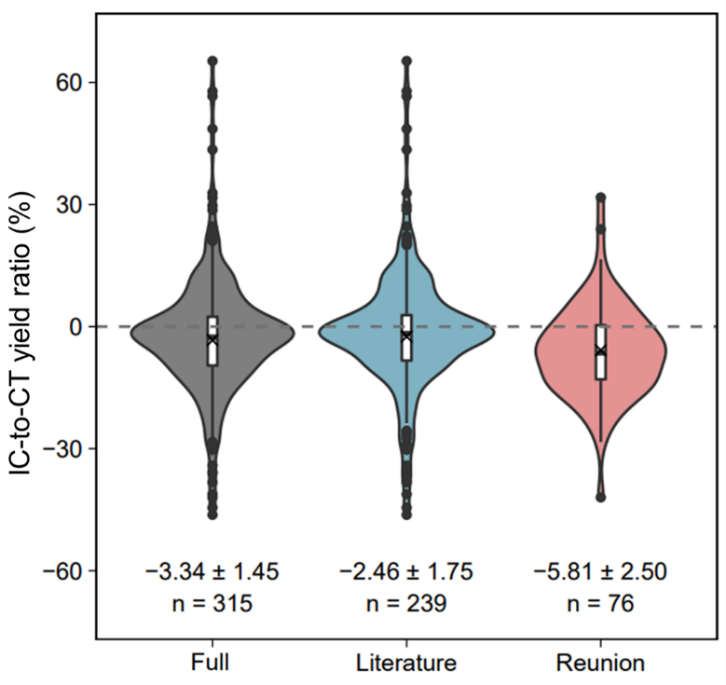 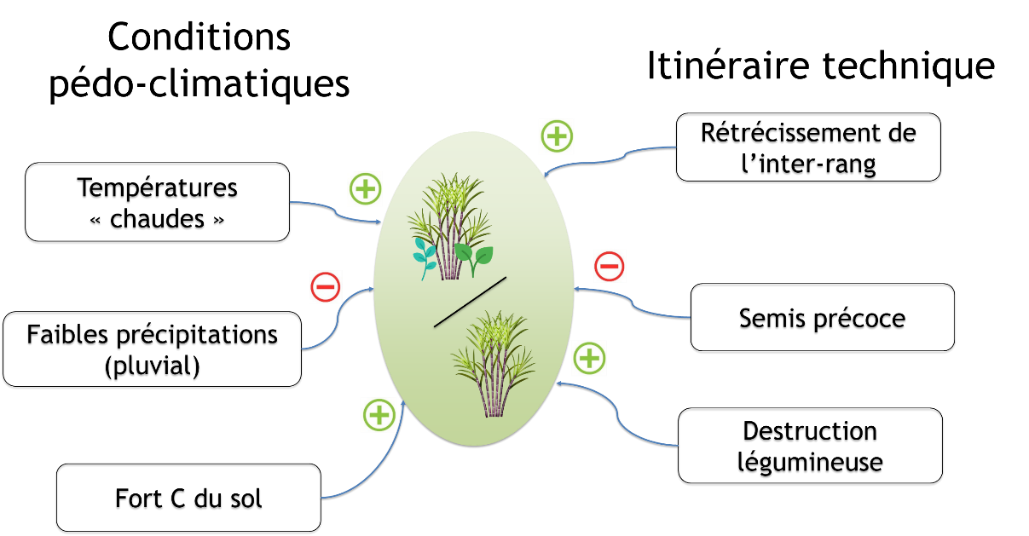 Réponse du rendement(%)
Viaud et al., revision FCR
13ème CPR Rita Canne – 15 décembre 2022
Réponse du rendement
Les adventices 2 x plus nuisibles que les légumineuses
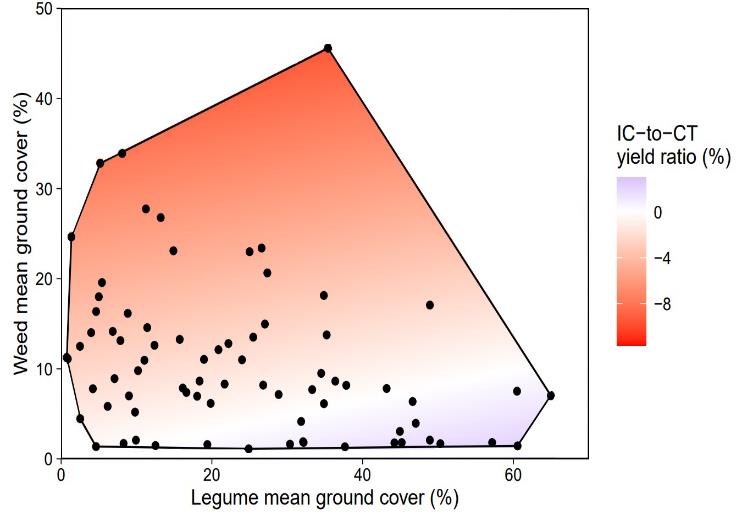 Oui un léger impact (-6%) des légumineuses

Mieux vaut des légumineuses que des adventices

Réfléchir à l’ITK pour le compromis contrôle des adventices vs rendement
Réponse du rendement (%)
Recouvrements adventices (%)
Recouvrements légumineuses (%)
13ème CPR Rita Canne – 15 décembre 2022
Mécanisme de compétition
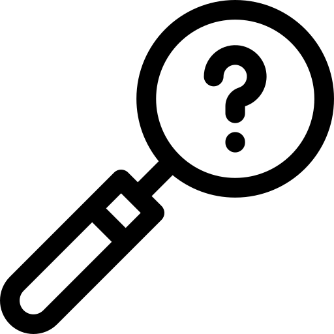 Evaluation de la compétition pour les ressources dans un case de référence: canne x Canavalia ensiformis
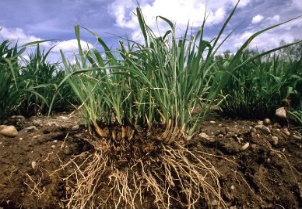 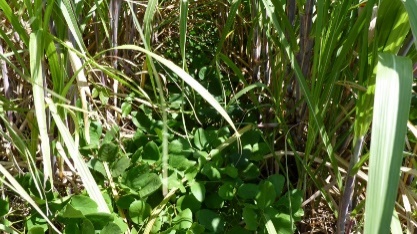 13ème CPR Rita Canne – 15 décembre 2022
Mécanisme de compétition
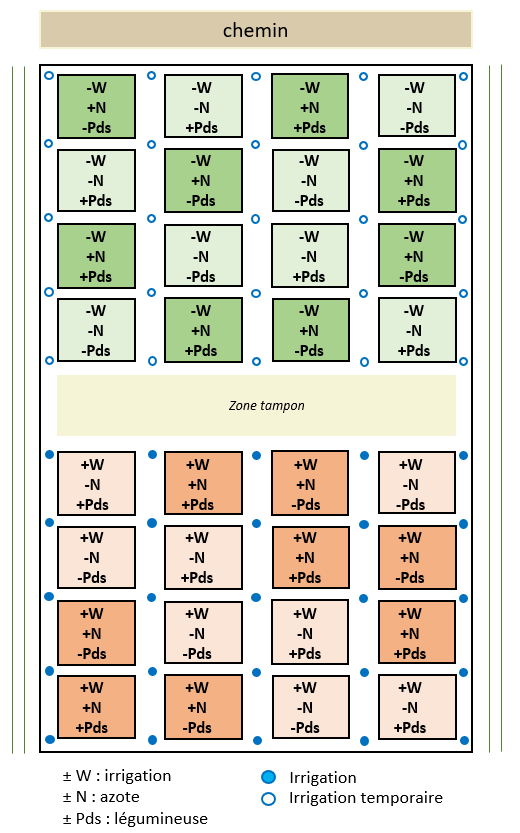 Un cas d’étude pour évaluer la compétition canne x légumineuses dans des conditions limitantes
Station expérimentale de La Mare, essai SALSA, 2018 - 2022
Traitements croisés:
Irrigation ou pluvial
Fertilisation N ou pas de fertilisation N
Canavalia ensiformis en intercalaire ou non
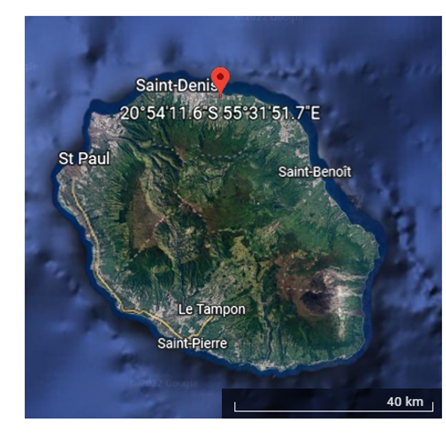 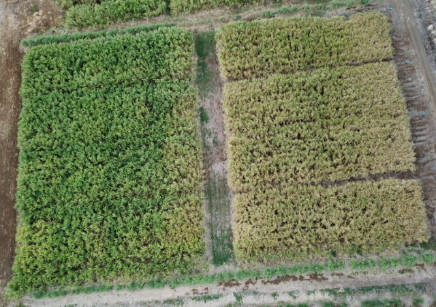 13ème CPR Rita Canne – 15 décembre 2022
Mécanisme de compétition
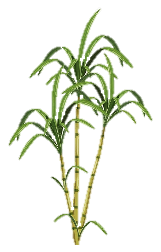 Coupe
Semis LEG 1.5 mois
6 mois
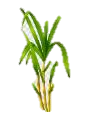 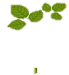 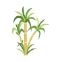 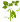 Nombre tige canne
6 months
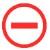 Biomasse légumineuse
Biomasse aérienne canne
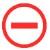 Biomasse racinaire canne
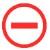 Viaud et al., 2021, ICROPM
Chevalier, 2021 M2
Graillot, 2022 M2
13ème CPR Rita Canne – 15 décembre 2022
Mécanisme de compétition
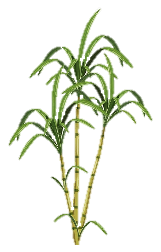 Coupe
Semis LEG 1.5 mois
6 mois
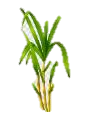 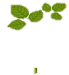 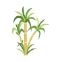 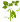 Compétition pour l’urée ?
Approche 15N
Non !
Nombre tige canne
6 months
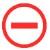 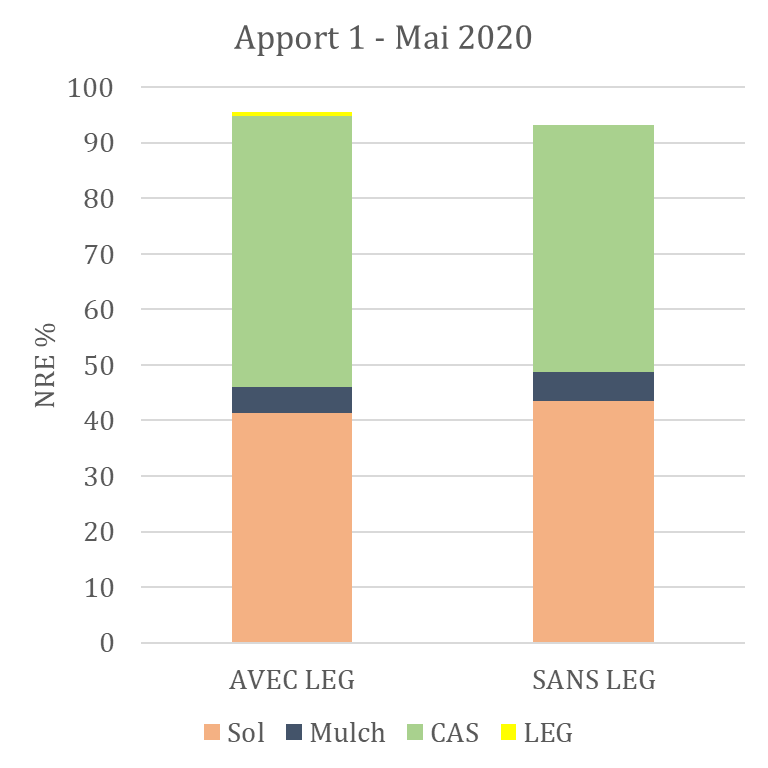 Légumineuse
Biomasse légumineuse
Biomasse aérienne canne
Canne
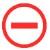 Devenir urée 15N (%)
Mulch
Sol
Biomasse racinaire canne
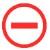 Canne x LEG
Canne pure
13ème CPR Rita Canne – 15 décembre 2022
Mécanisme de compétition
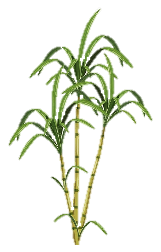 Coupe
Semis LEG 1.5 mois
6 mois
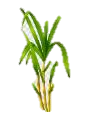 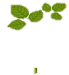 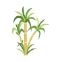 Compétition pour l’eau? 
Mesures contenu en eau du sol
Possible en surface (0-25cm) en condition pluvial
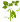 Semis légumineuse
Coupe
Coupe
Nombre tige canne
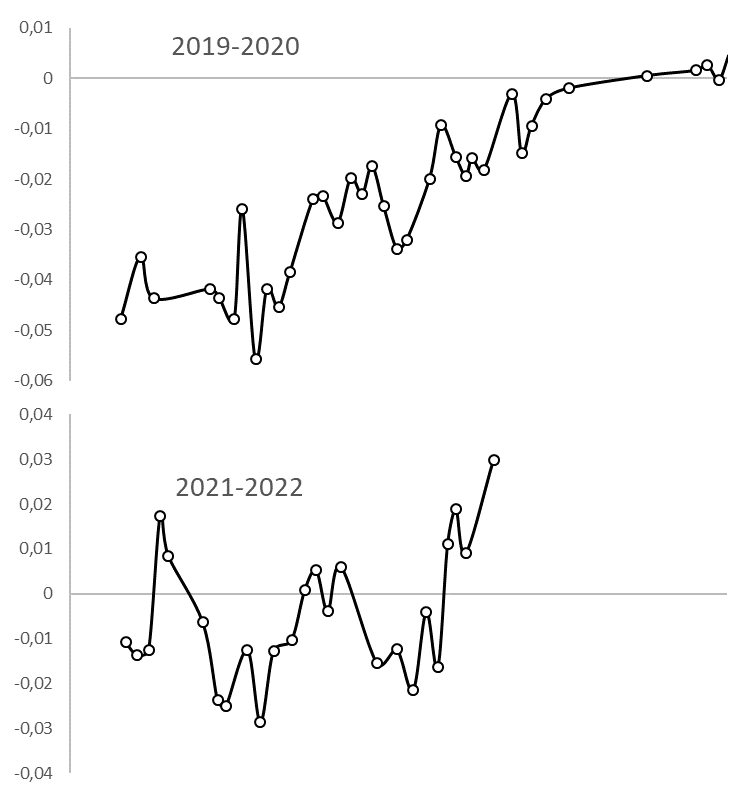 6 months
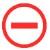 Biomasse légumineuse
Biomasse aérienne canne
Cohabitation
Déficit en eau dû à la légumineuse (m3/m3)
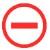 Biomasse racinaire canne
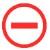 13ème CPR Rita Canne – 15 décembre 2022
Mécanisme de compétition
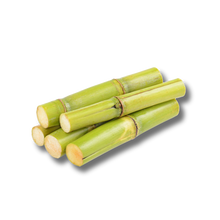 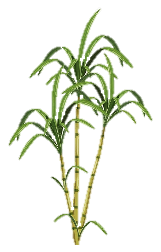 Coupe
Semis LEG 1.5 mois
6 mois
Mort naturelle LEG
Coupe
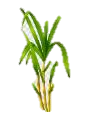 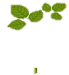 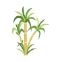 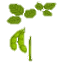 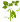 Nombre tige canne
6 months
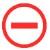 12 months
Biomasse légumineuse
Biomasse aérienne canne
Rendement canne
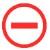 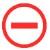 ?
Verse canne
Biomasse racinaire canne
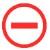 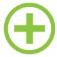 13ème CPR Rita Canne – 15 décembre 2022
Mécanisme de compétition
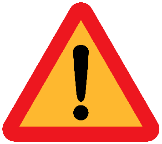 Des mécanismes qui peuvent être très site spécifique (notamment la verse)
Compétition pour l’urée: non (fertilisation sur le rang)
Compétition pour l’eau: dans certaines situations de déficit
Compétition pour d’autres éléments (P, K) à creuser ?
Interactions racinaires à creuser !
Thèse CIFRE (eRcane, CIRAD) de L. Chevalier (2022-2025)
13ème CPR Rita Canne – 15 décembre 2022
Devenir de l’N
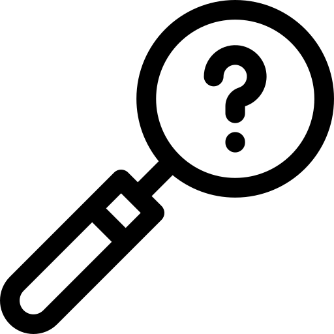 Devenir de l’N des légumineuses dans le système
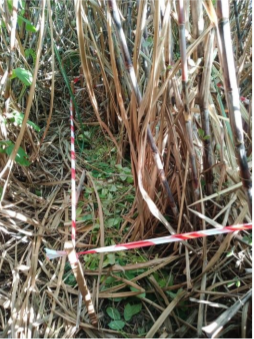 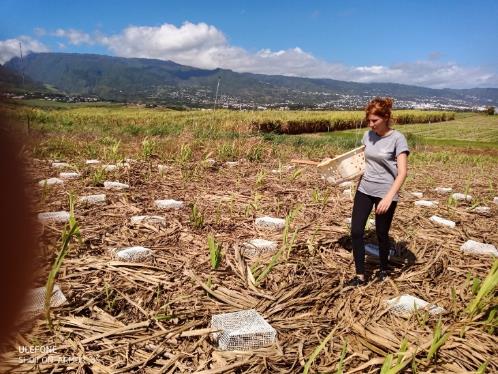 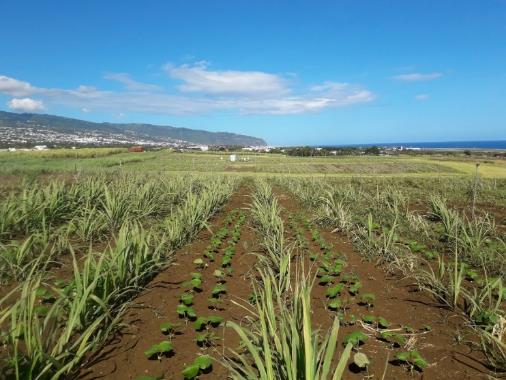 13ème CPR Rita Canne – 15 décembre 2022
Devenir de l’N
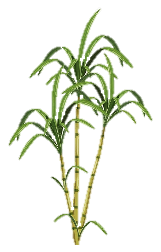 6 mois
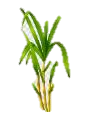 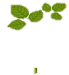 Quantité d’N apporté au système par la légumineuse: méthode abondance naturelle 15N
20 à 50 kgN/ha
Dont 50-80% fixé
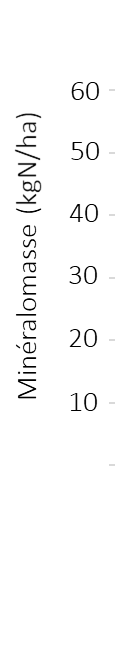 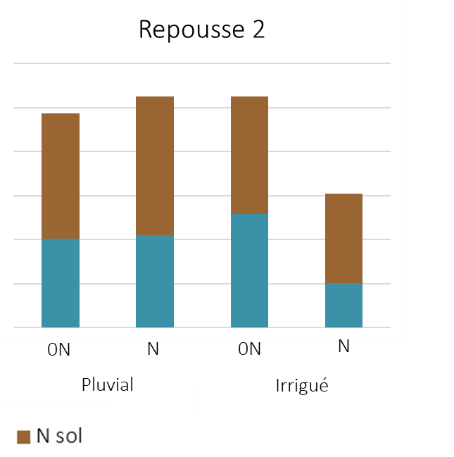 Sol
Minéralomasse LEG (kgN/ha)
Fixé
13ème CPR Rita Canne – 15 décembre 2022
Devenir de l’N
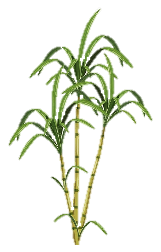 6 mois
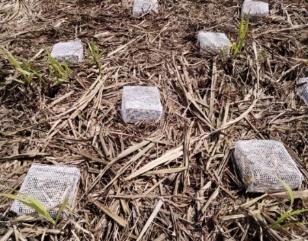 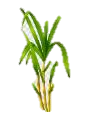 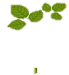 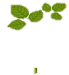 Dynamique de décomposition de la légumineuse: litter bag
Décomposition en 3 mois
Une partie immobilisée sur la paille de CAS.
20 à 50 kgN/ha
Dont 50-80% fixé
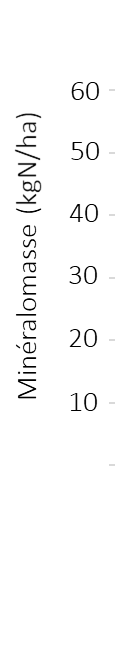 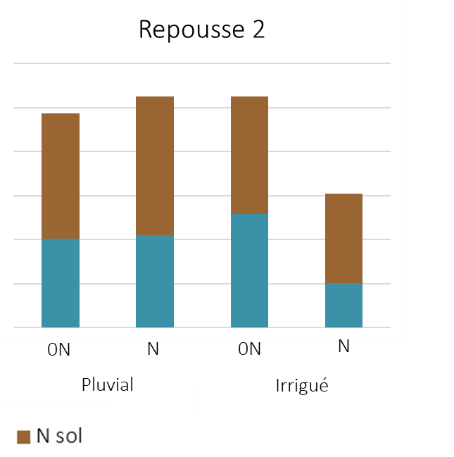 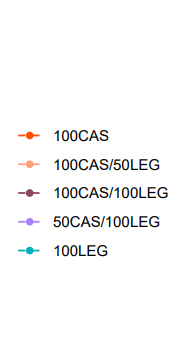 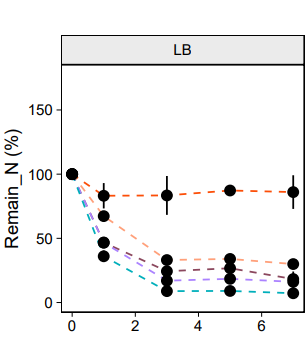 Minéralomasse LEG (kgN/ha)
13ème CPR Rita Canne – 15 décembre 2022
Devenir de l’N
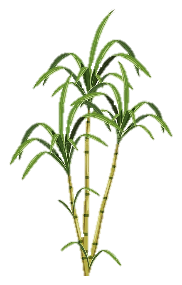 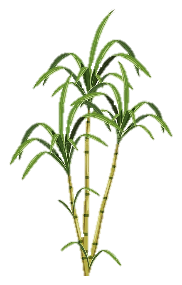 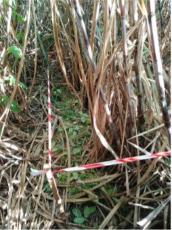 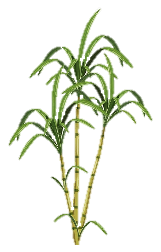 6 mois
Coupe
Coupe +1
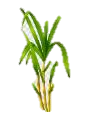 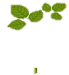 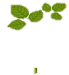 Suivi marquage 15N
Plus de 50% de l’N est perdu
Peu d’N récupéré par la canne
20% dans le sol après 1.5 ans
Décomposition en 3 mois
Une partie immobilisée sur la paille de CAS.
20 à 50 kgN/ha
Dont 50-80% fixé
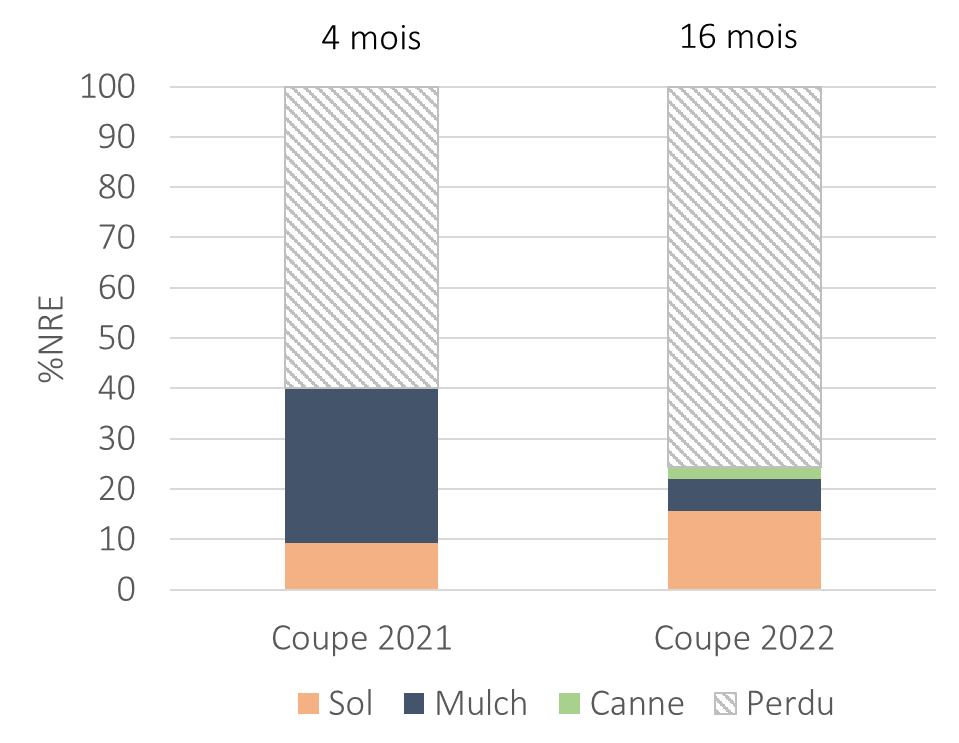 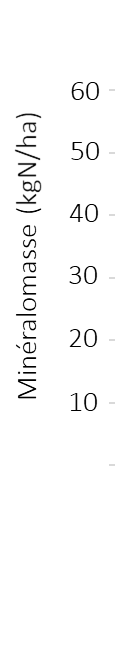 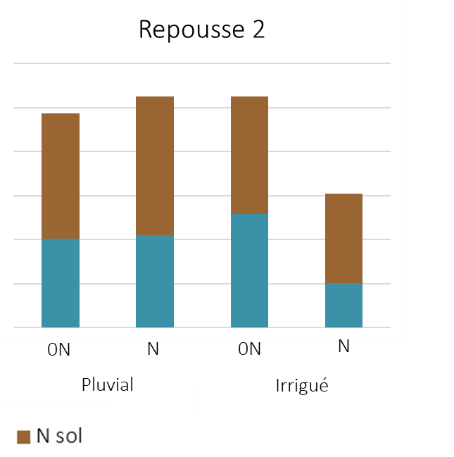 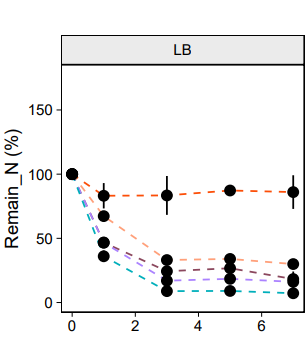 Minéralomasse LEG (kgN/ha)
13ème CPR Rita Canne – 15 décembre 2022
Devenir de l’N
Pourquoi ces pertes ?

La légumineuse morte se dépose et se décompose sur la paille de canne

Hypothèse: l’N est immobilisé sur la paille de canne et se volatilise

Pas le temps de s’infiltrer dans le sol

Comment y remédier ? Broyage / IR non paillé / Enfouissement ?
13ème CPR Rita Canne – 15 décembre 2022
Conclusion: un compromis à trouver en termes d’ITK
Un compromis à trouver: gestion des adventices vs rendements
Biomasse de légumineuse
Ex semis précoce
Ex semis tardif
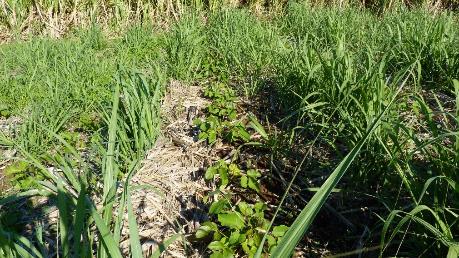 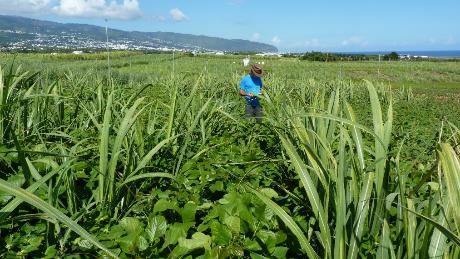 Quantité d’N fixé
Limitation des adventices
Rendements cannier
13ème CPR Rita Canne – 15 décembre 2022
Conclusion: un compromis à trouver en termes d’ITK
Repenser nos itinéraires techniques sur la base du compromis:
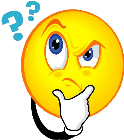 Rendement cannier
Gestion des adventices
Devenir de l’N des légumineuses
EXEMPLE
Destruction de la légumineuse
Semis LEG à la coupe
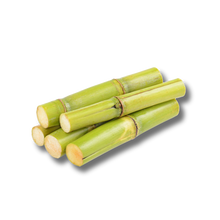 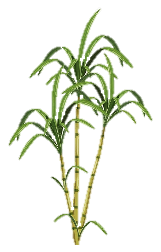 Coupe
4-6 mois
Coupe
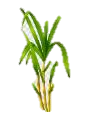 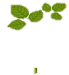 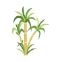 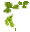 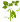 Broyage paille + mulch de LEG ?
Paille concentré sur le rang ?
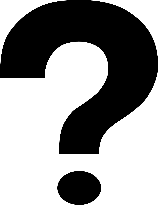 Léger enfouissement ?
13ème CPR Rita Canne – 15 décembre 2022
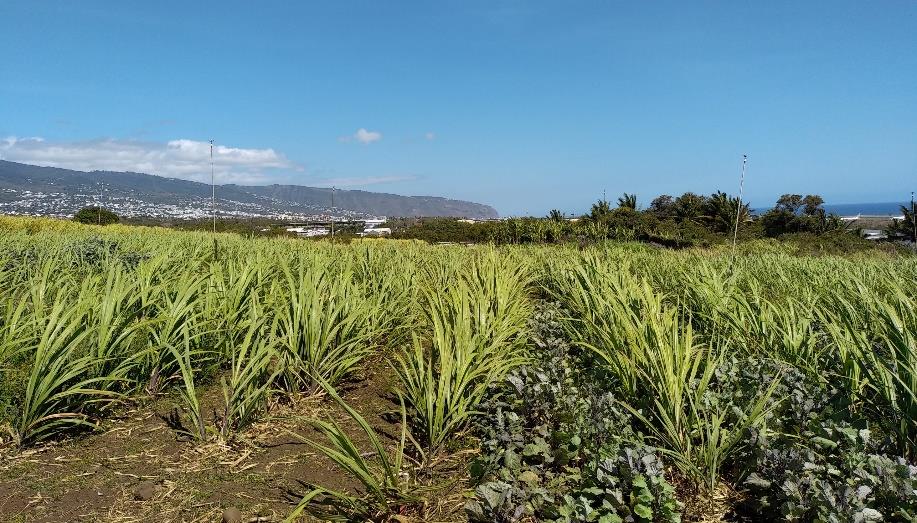 Merci !
13ème CPR Rita Canne – 15 décembre 2022
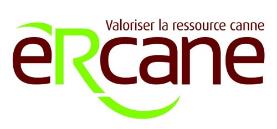 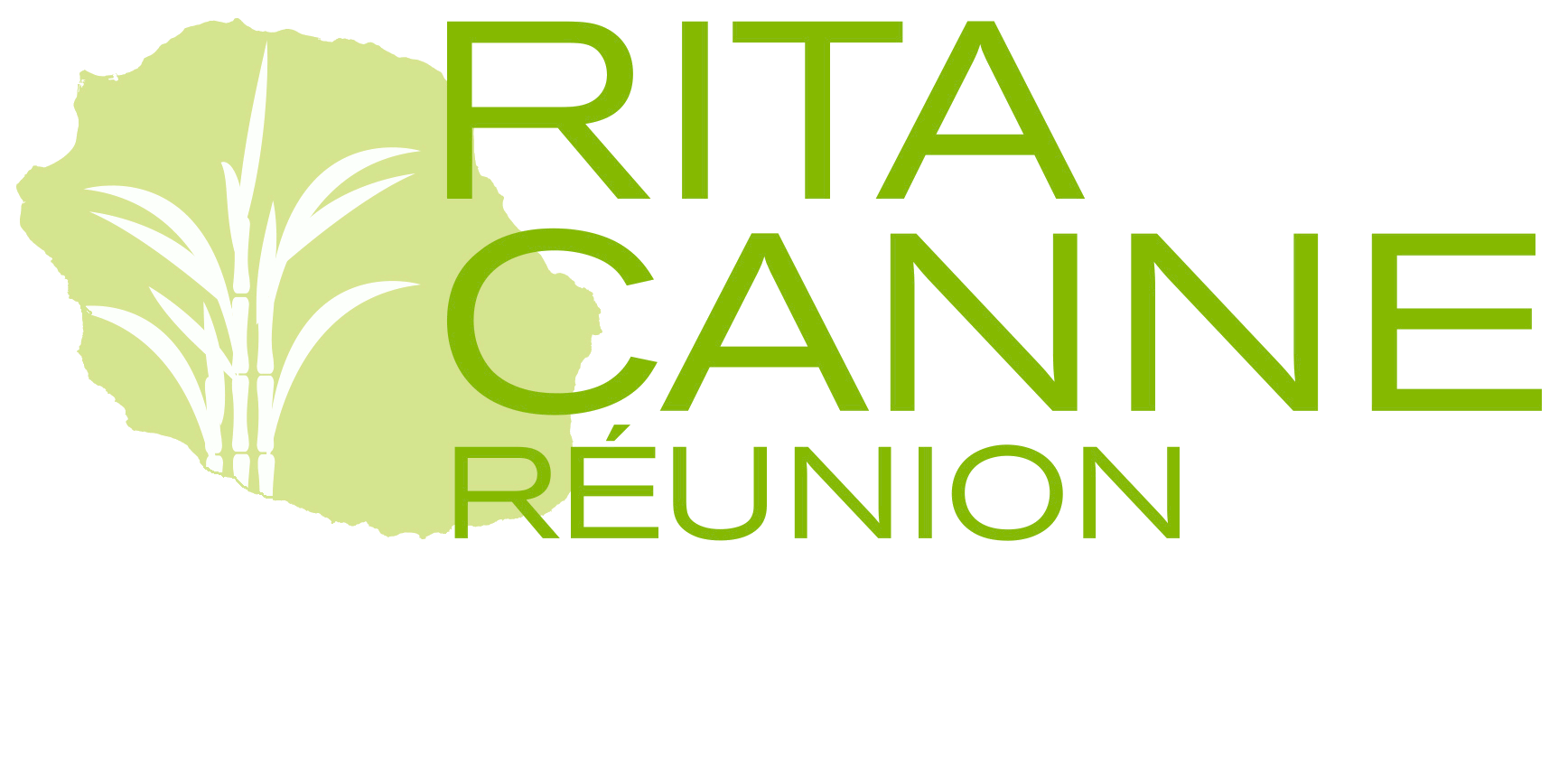 Bilan des actions transfert 2022

Alizé MANSUY, eRcane
13ème CPR Rita Canne – 15 décembre 2022
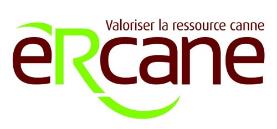 Bilan actions transfert
RITA CANNE : 9 matinées techniques bord de champ
 Démonstrations d’outils, présentation de résultats via posters, …
 Fertilisation Mafors – 23 & 24 fev – 130 participants
 Travail min sol / dessouchage plantation – 15 mars – 30 participants
 Réseau herbicides - 18 mars – 34 participants
 Variétés - 25 mars – 52 participants 
 Désherbage 14 & 16 juin : 212 participants dont 123 agriculteurs
 Atelier calcul fertilisation 22 juin : 20aine agriculteurs
 Démonstration épandage Mafors 22 sept : 86 participants
                                   TOTAL : 564 participants
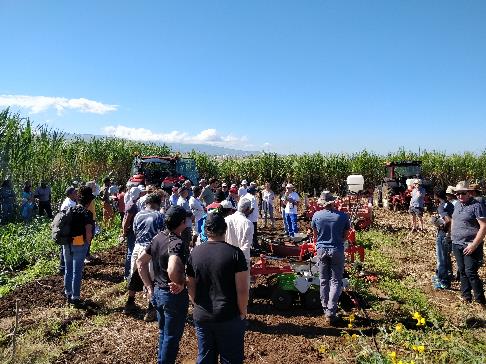 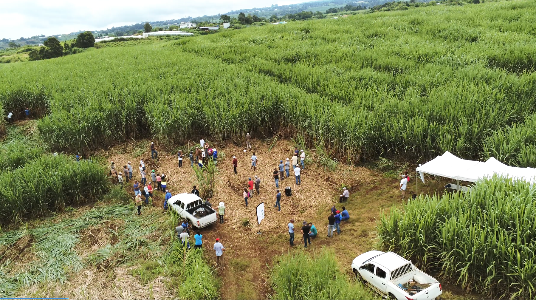 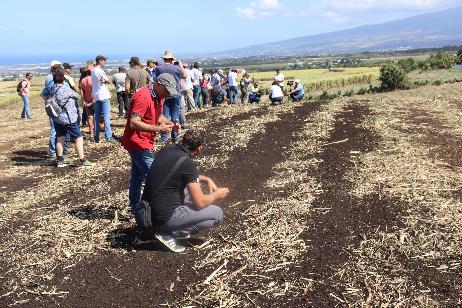 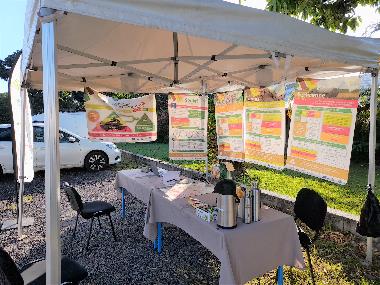 13ème CPR Rita Canne – 15 décembre 2022
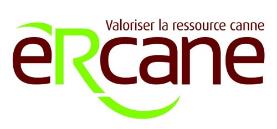 Bilan actions transfert
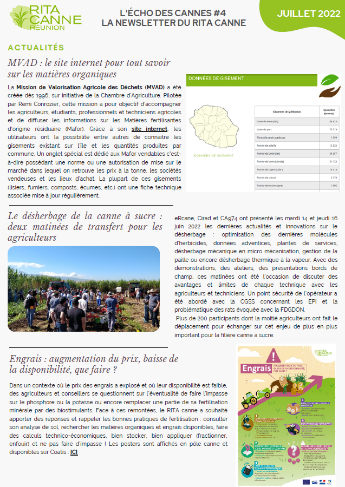 RITA CANNE DIVERS

    2 Newsletters canne

    2 Carocanne dont 1 HS en cours sur la ferti

1 plaquette « Efficacité des herbicides en 
Canne à sucre » + fiche actualisation

Divers Posters  journées techniques

Actualisation OTECAS avec nouveaux prix intrants
et canne – Dispo fin décembre 2022

 Vidéo Terres d’ici : désherbage & fertilisation
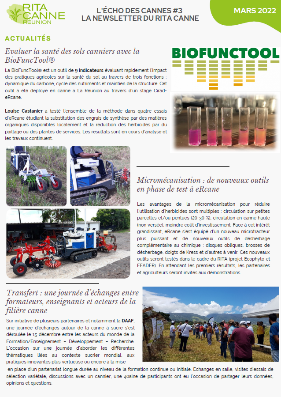 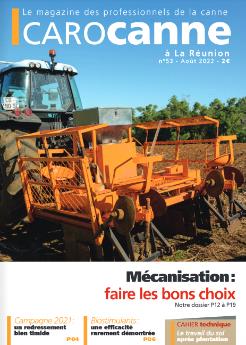 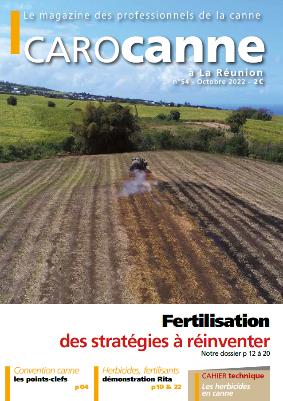 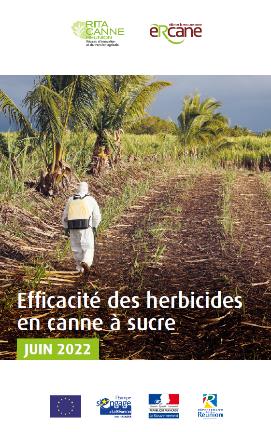 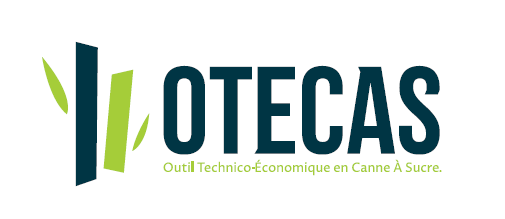 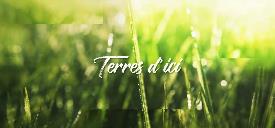 13ème CPR Rita Canne – 15 décembre 2022
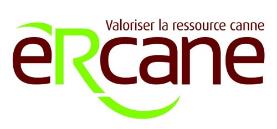 Bilan actions transfert
RITA CANNE & FORMATION & InterDom
 Séminaire/Formation pour les techniciens canne sur le désherbage en 2023

 Présentation du RITA canne lors de formation FDSEA

 Intervention BPREA avec participation sur 2 jours à l’essai Dephy Expé

 Divers apprentis Licence Pro, BTS en alternance ou thésard à eRcane, Cirad et TSOI

 1 Formation AOS RITA Canne par la Chambre d’agriculture

 Webinaire InterDom sur le désherbage de la canne
19 & 26 octobre (70aine participants)
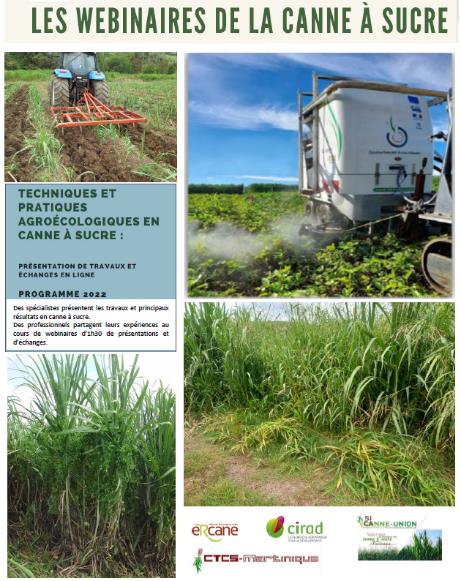 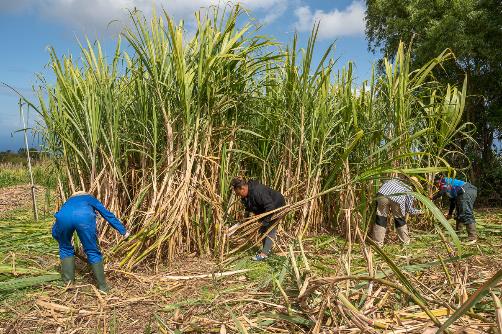 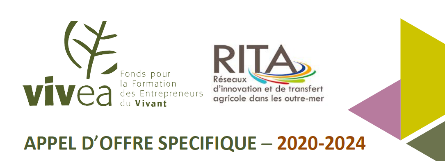 13ème CPR Rita Canne – 15 décembre 2022
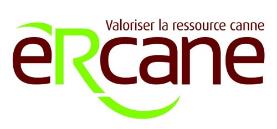 Bilan actions transfert
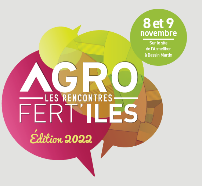 Agrofert’îles
Bilan négatif pour le village canne, <10 visiteurs/jour
Forte mobilisation des partenaires le jour J et avant (préparation pour démo)  déception
Evènement non attractif pour les canniers peu importe la période de l’année et la localisation sur site
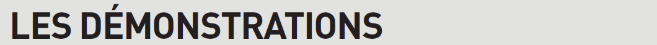 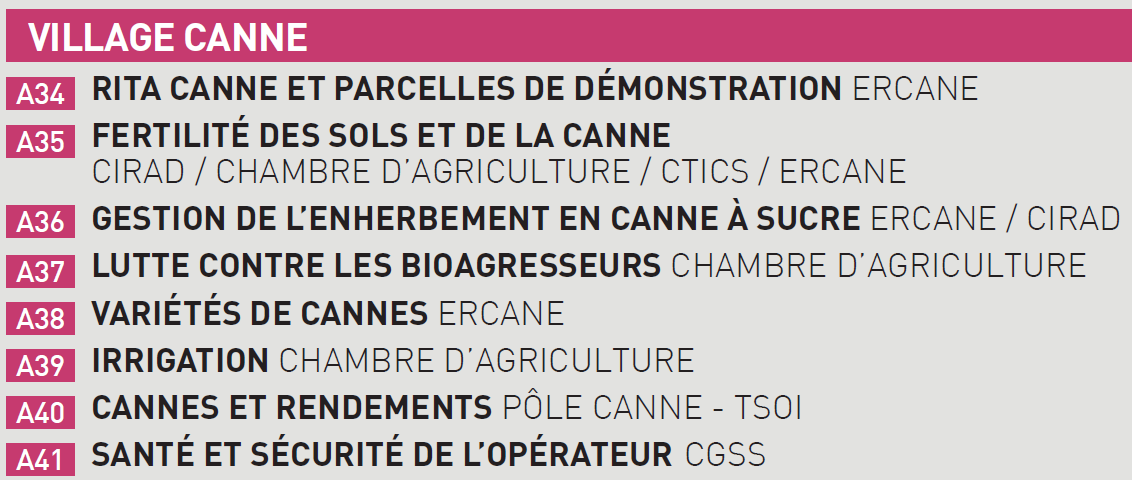 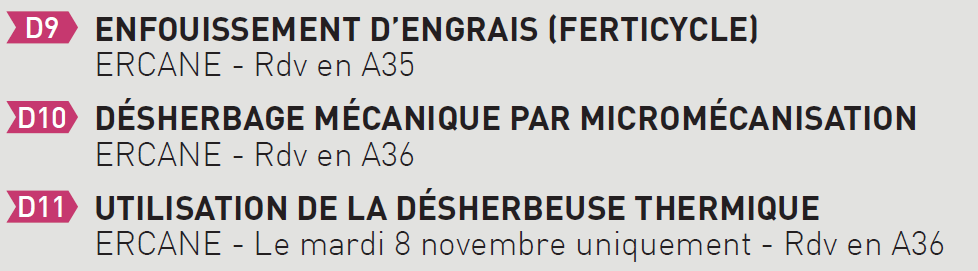 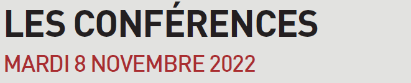 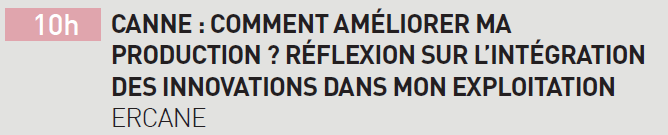 13ème CPR Rita Canne – 15 décembre 2022
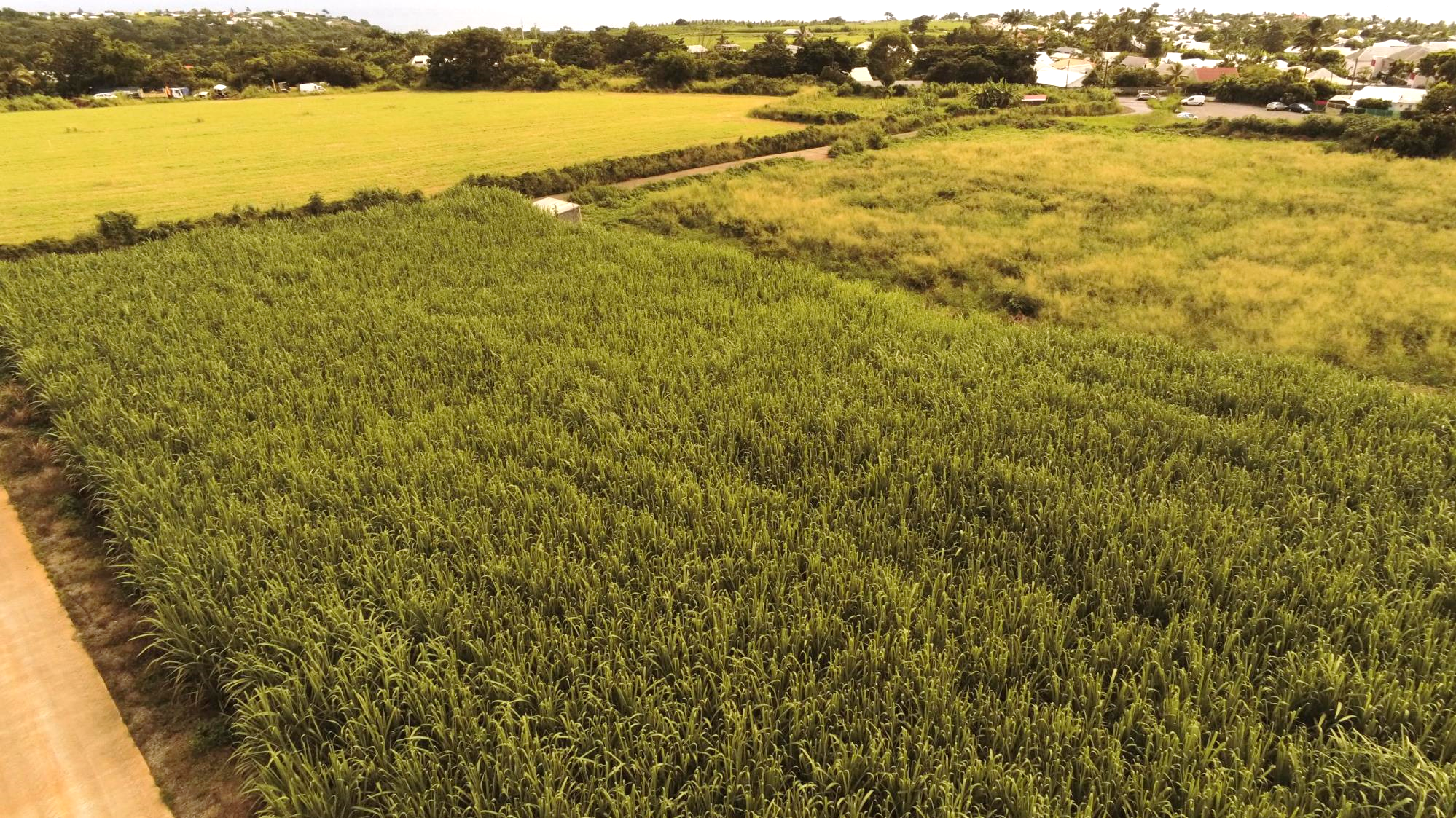 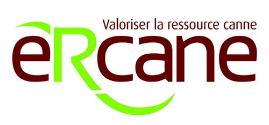 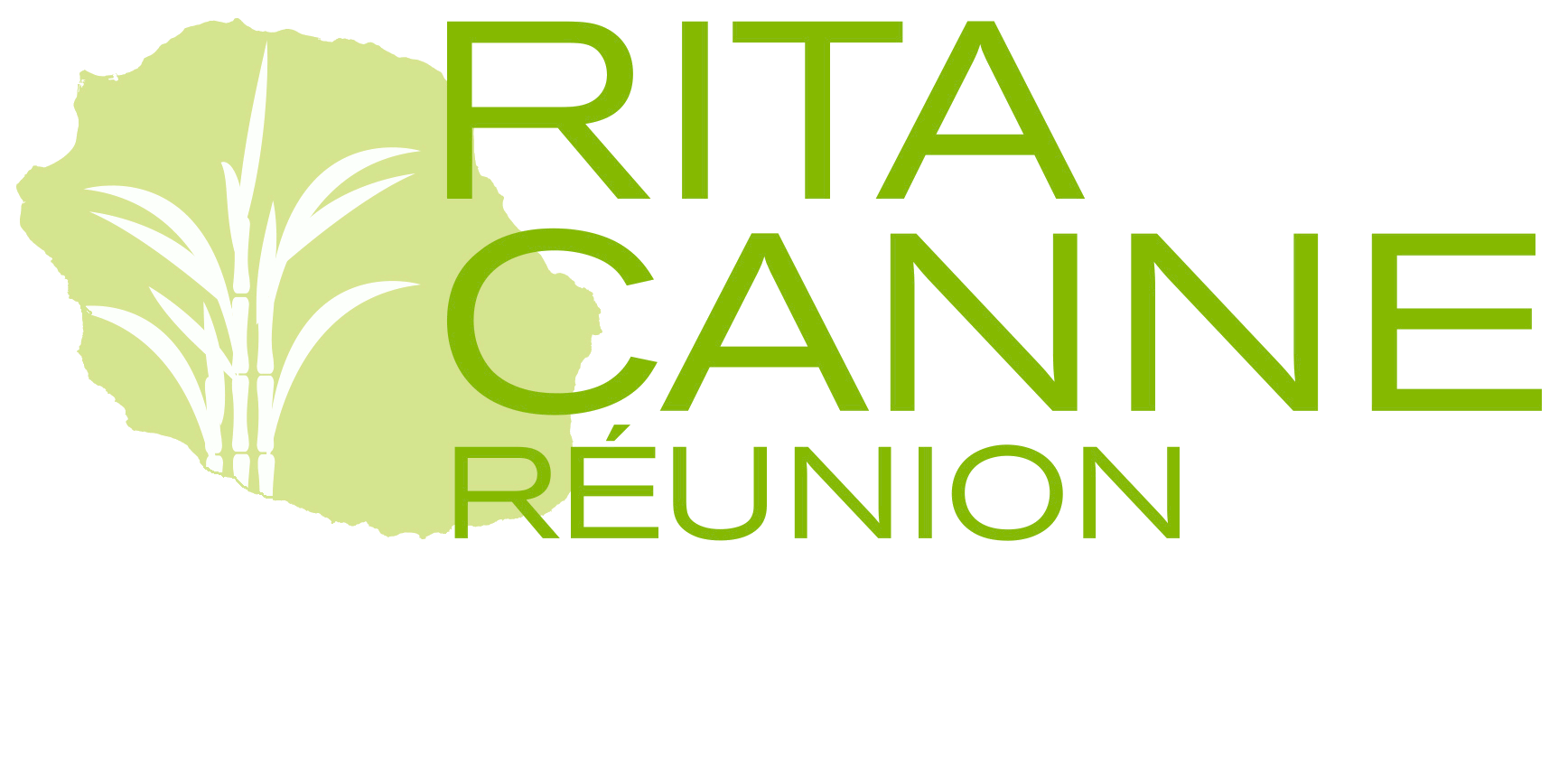 Parcelles de démonstration Rita

Gwenn Bourgaut, eRcane
13ème CPR Rita Canne – 15 décembre 2022
Le conseiller agricole : son rôle
Qu’est-ce qu’on entend par Conseil Agricole ?

Apports techniques – circonstanciers et complets
Apports gestion – « faisabilité »
Retour de données – « évaluation »
Capitalisation
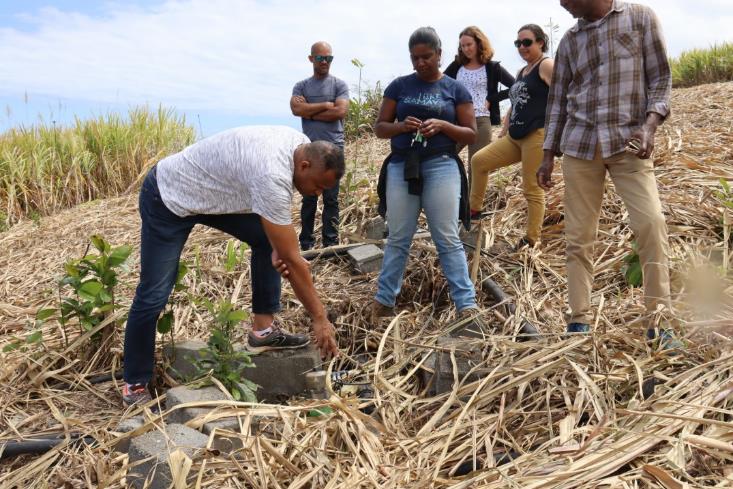 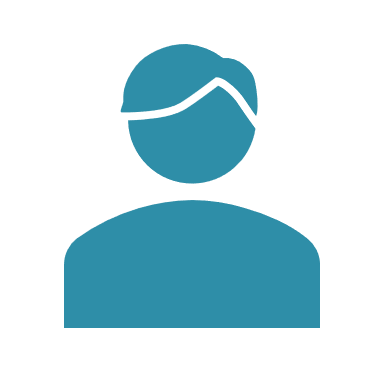 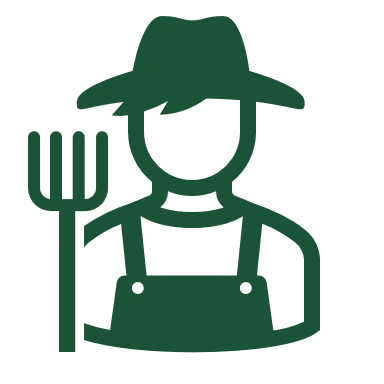 Quel contenu pour un conseiller canne ?
13ème CPR Rita Canne – 15 décembre 2022
Rappel origine du programme parcelles démo
FAIRE DE L’ÉCONOMIE
FAIRE DU TRANSFERT
FAIRE DE L’ASCENDANT
FAIRE DE L’AGRONOMIE
Regrouper les planteurs
Animer le pôle canne
Diffuser les savoirs
Composer des références

Capitaliser les savoirs
réaliser des « essais » 
Se confronter au réel
Se tromper
Se détromper
Adapter référentiel
Se confronter au réel
Fabriquer des références par secteur
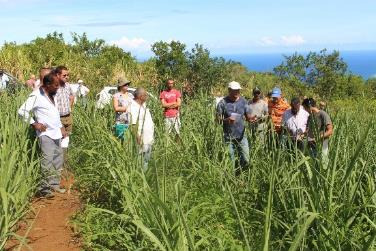 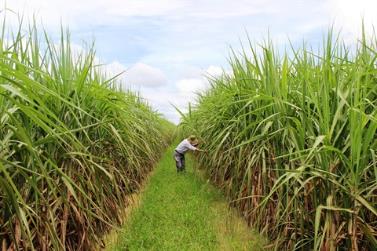 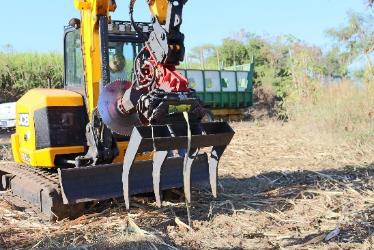 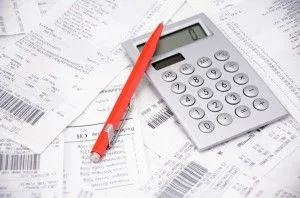 13ème CPR Rita Canne – 15 décembre 2022
Concept des parcelles de démonstration
Faire un constat de performance agricole
Confronter le point de vue
& Proposer une innovation 
Installer une parcelle comparative
Suivre, réagir, récolter les données
Bilan / planteur
Bilan global
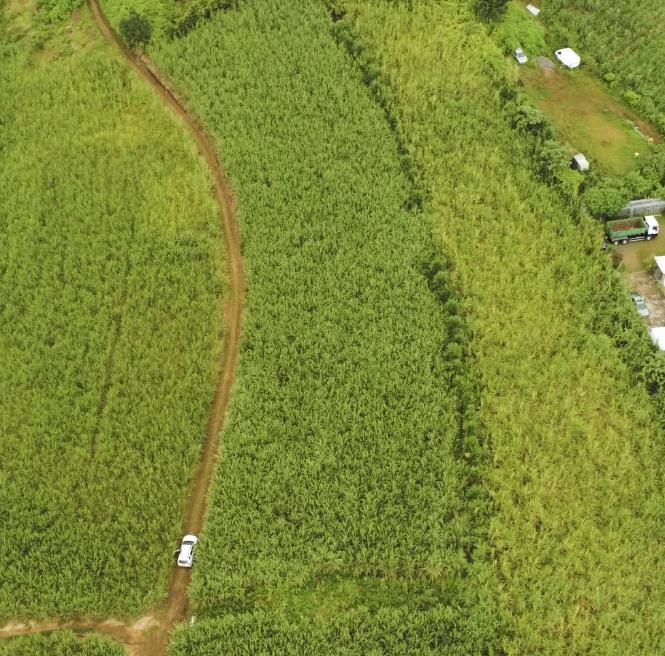 13ème CPR Rita Canne – 15 décembre 2022
La question géographique
Localisation des parcelles  de démonstration 2022
Représentativité de chaque terroir
Fortes différences dans les structures d’exploitation (typologie)

Fortes différences pédoclimatiques

Localisation des données technico-économiques

Références au plus près des planteurs… … et de leur conseiller
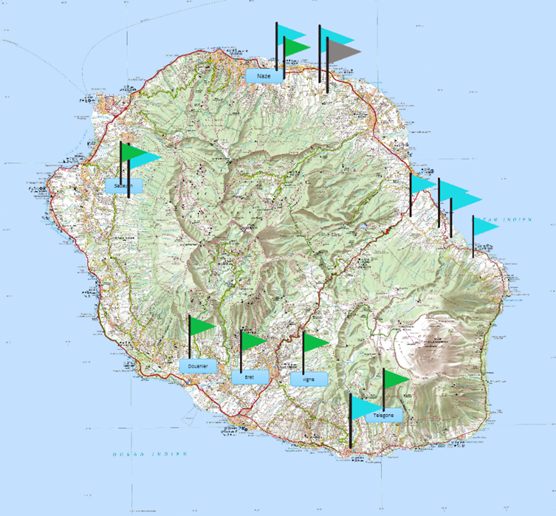 13ème CPR Rita Canne – 15 décembre 2022
Le référentiel agronomique
Identification de l’ensemble des paramètres qui contribuent 
aux résultats TECHNIQUE (rendement, réplicabilité, durabilité)

aux résultats ECONOMIQUES (campagne, MLT) : OTECAS, …

Capitalisation
Adaptation locale
Sur la durée
Base du métier de conseiller
13ème CPR Rita Canne – 15 décembre 2022
Bilan des parcelles de démonstration 2022
13ème CPR Rita Canne – 15 décembre 2022
FOCUS SUR LE DESHERBAGE
Parcelles : Localisation surtout dans l’Est
Sainte Marie (2 parcelles)
Saint Benoit (1 parcelle)
Sainte Rose (2 parcelles)

Constat : 
Différences surtout sur les dates d’interventions
Résultats toujours favorables en faveur des pratiques Rita
Diminution systématique des temps de travaux
Bilan des parcelles de démonstration 2022
Sur les parcelles menées à terme
Gains de rendements sur plus de 50%
Gains de rendement de l’ordre de 10% voire plus
Maîtrise de certains gestes techniques

Mais encore peu de parcelles menées à terme (techniciens)
Complication dans l’ordre des priorités : 
tâches ne relevant pas de missions de conseillers
Complication des calendrier (pt précédent)
Balance entre autonomie et liberté managériale
13ème CPR Rita Canne – 15 décembre 2022
Réflexion sur la mise en œuvre du programme
Quelles pistes de travail pour 2023 ?
13ème CPR Rita Canne – 15 décembre 2022
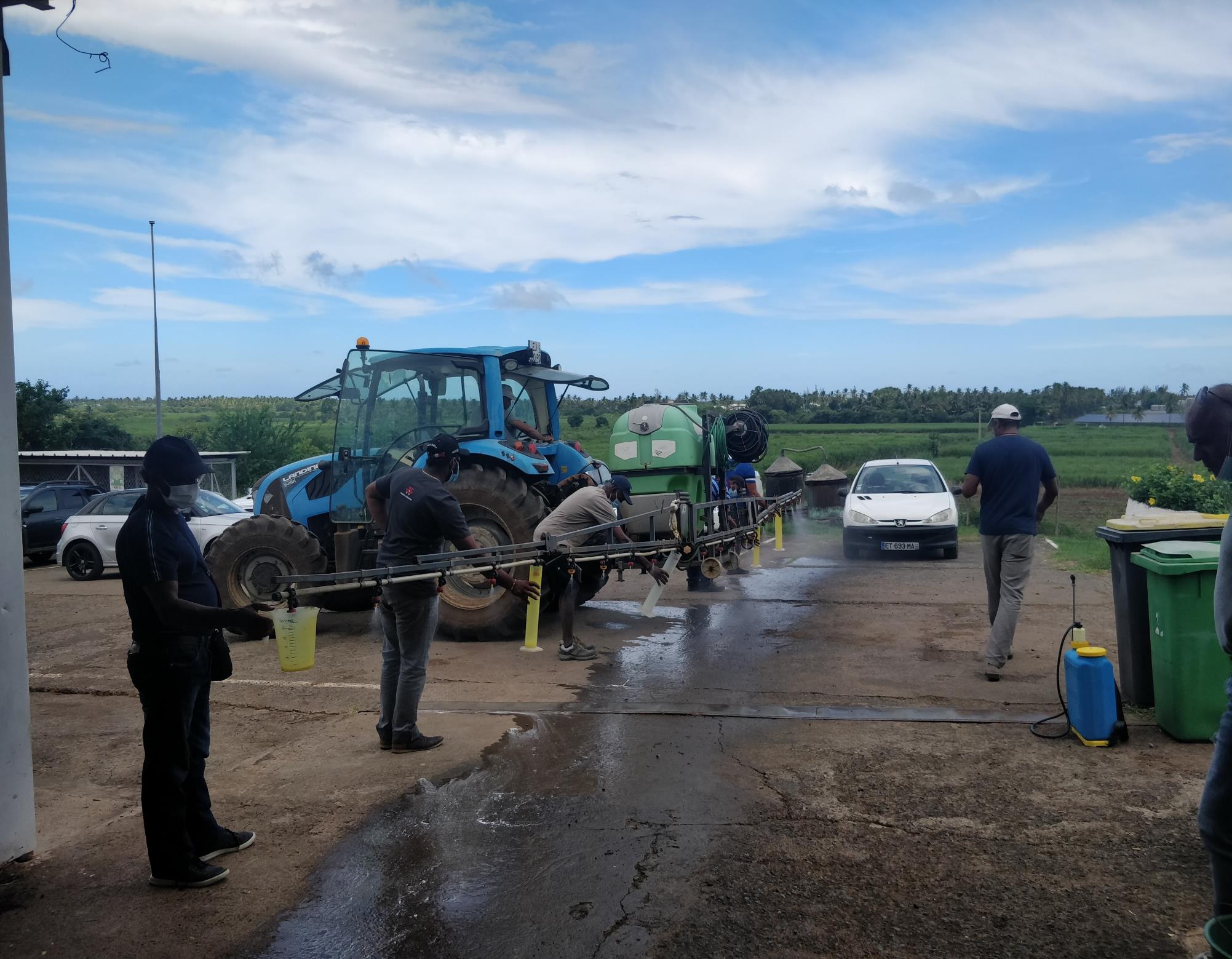 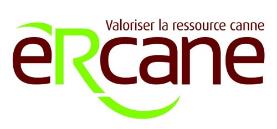 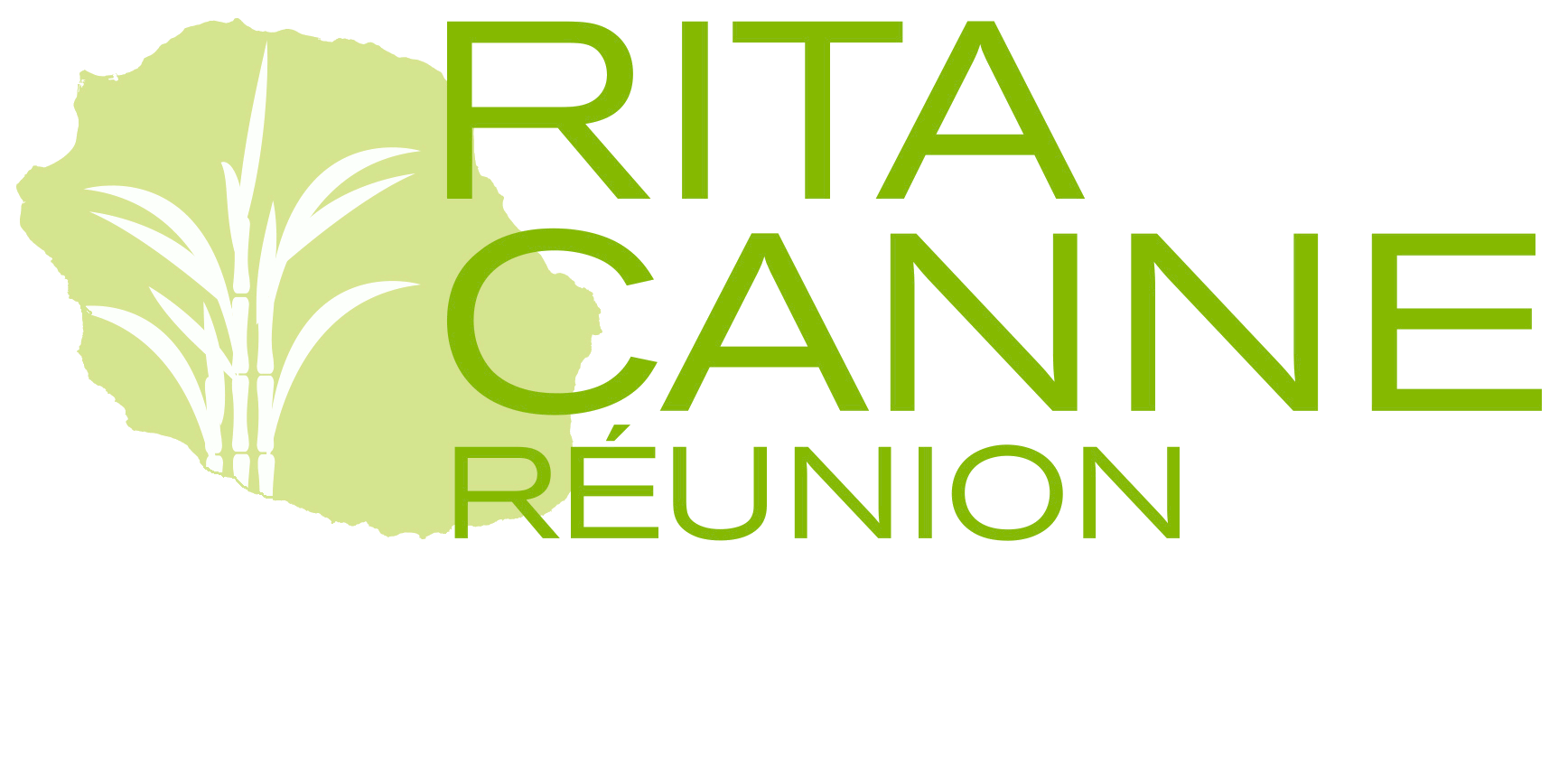 Séminaire désherbage techniciens

Alizé MANSUY, eRcane
13ème CPR Rita Canne – 15 décembre 2022
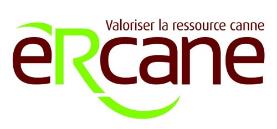 Séminaire désherbage
Objectif
transmettre aux techniciens en lien avec des agriculteurs des connaissances et compétences similaires
renforcer ou conforter leur expertise sur la thématique du désherbage de la canne. 
 harmoniser le conseil et le transfert des innovations

Programme
Même format que séminaire fertilisation
5 sessions avec partie théorie et pratique terrain
Chaque session dédoublée (Nord et Sud)
2 sessions (soit 4 journée) en 2023, 2 en 2024 et 1 Bilan en 2025
En complément des actions de transfert, copil, réunions techniques, etc.
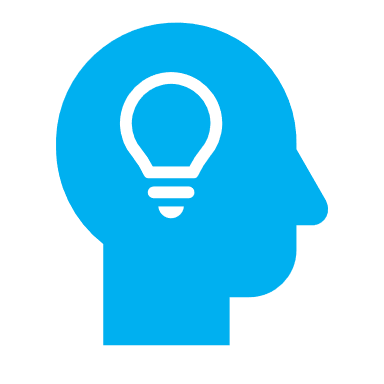 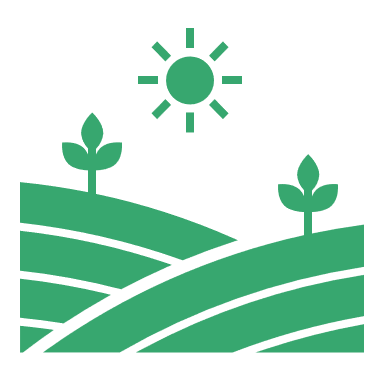 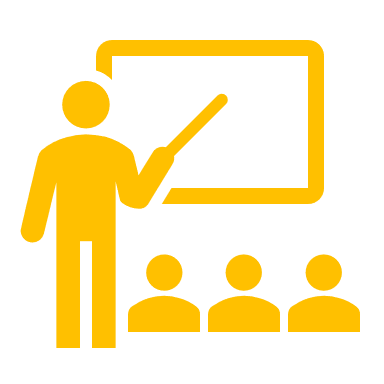 13ème CPR Rita Canne – 15 décembre 2022
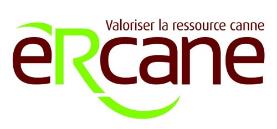 Séminaire désherbage
Sessions
1ère (fin mars)  28 mars (Sud Ouest) et 30 mars (Nord Est)
Adventices et Herbicides - Marion SCHWARTZ & Jean-Jo ESTHER & Alizé MANSUY & Pascal MARNOTTE

2ème (début juin)
Réglage équipements & sécurité de l’opérateur – Jean-Jo ESTHER & Vladimir BARBET-MASSIN & Eric MAILLOT & Gwenn BOURGAUT

3ème & 4ème (2024)
Méthodes complémentaires

5ème (2025)
Bilan des acquis, expériences terrain, besoins complémentaires, divers…
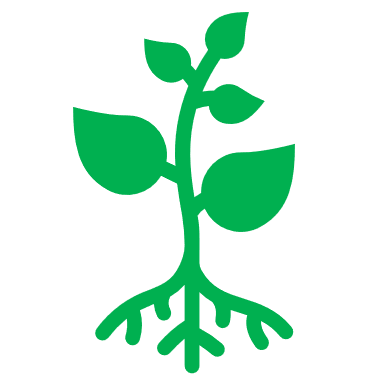 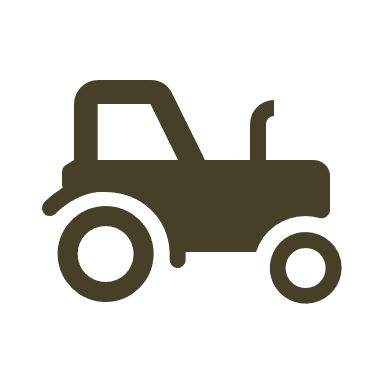 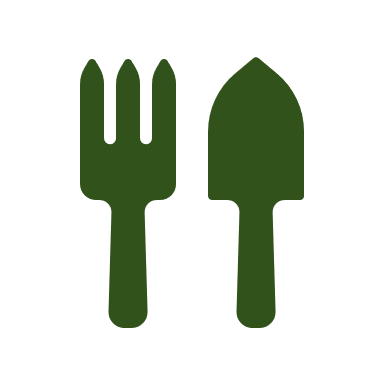 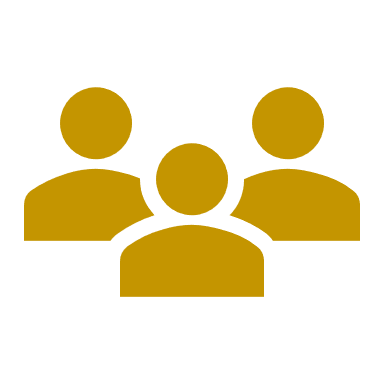 13ème CPR Rita Canne – 15 décembre 2022
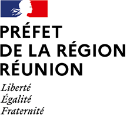 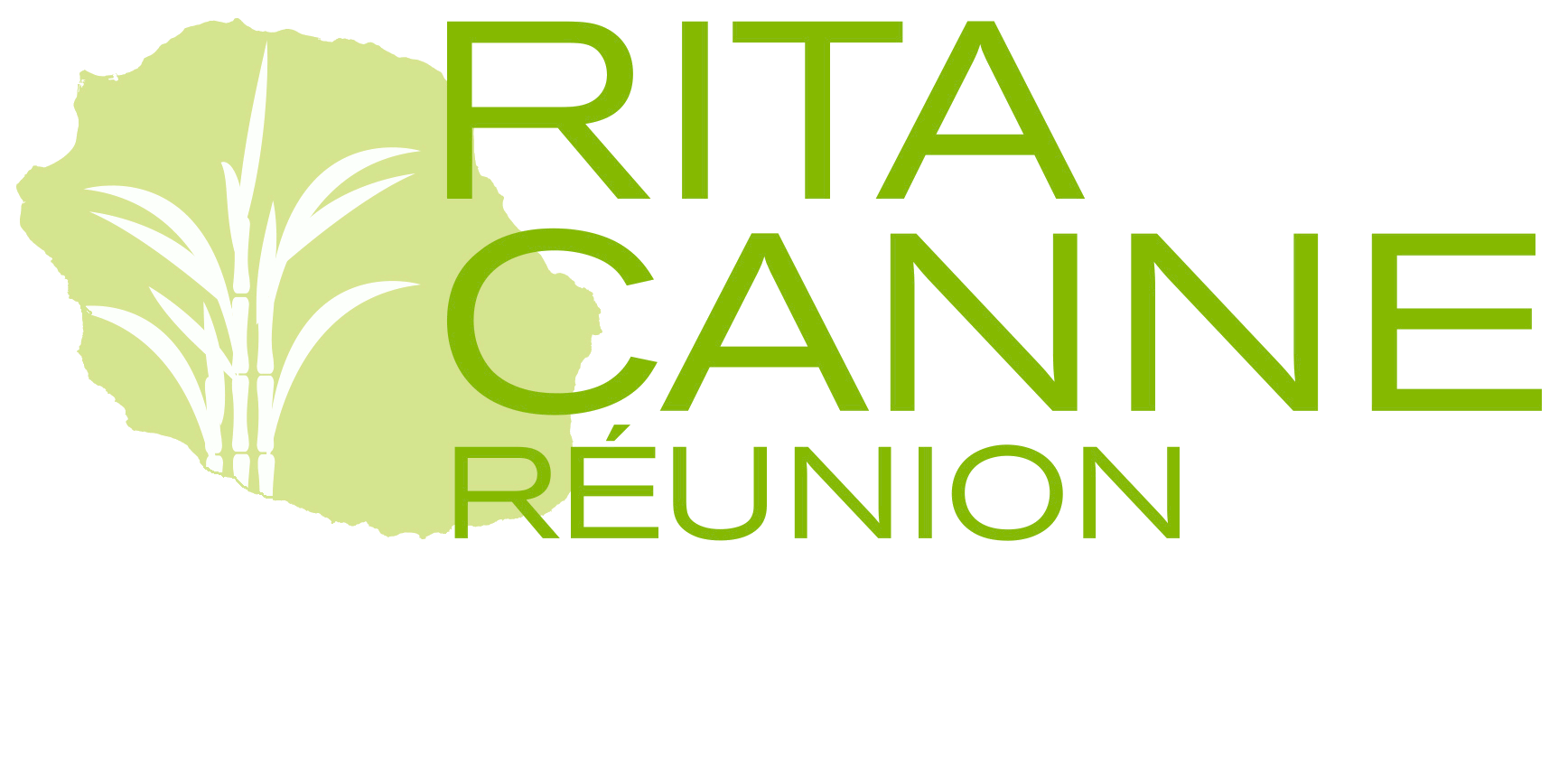 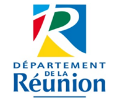 Perspectives FEADER 2023

Cécile PIOLIN, DAAF
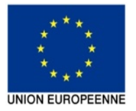 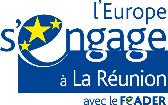 13ème CPR Rita Canne – 15 décembre 2022
Au 1er janvier 2023
Transfert au Conseil Départemental de la gestion des aides non surfaciques
Création de la Direction Europe
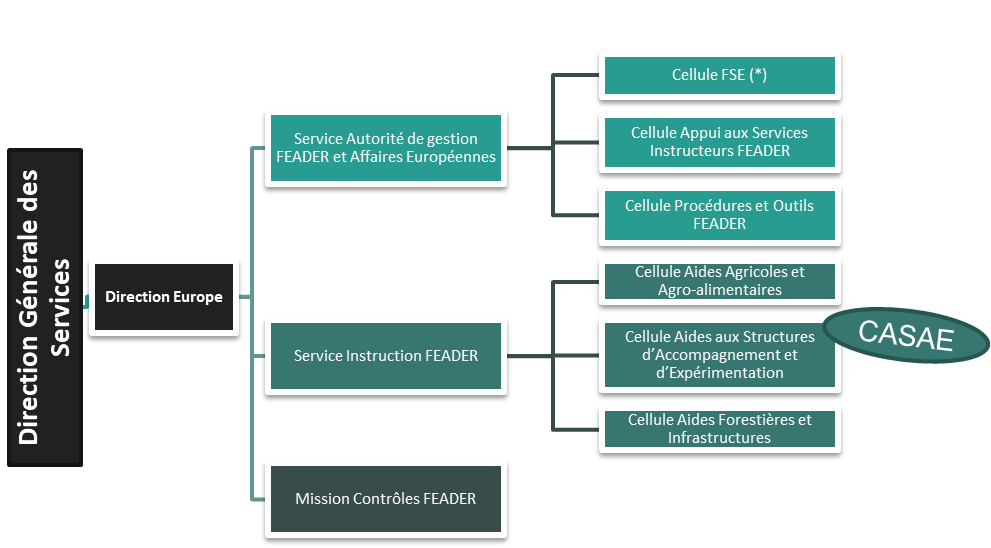 13ème CPR Rita Canne – 15 décembre 2022
Les interlocuteurs
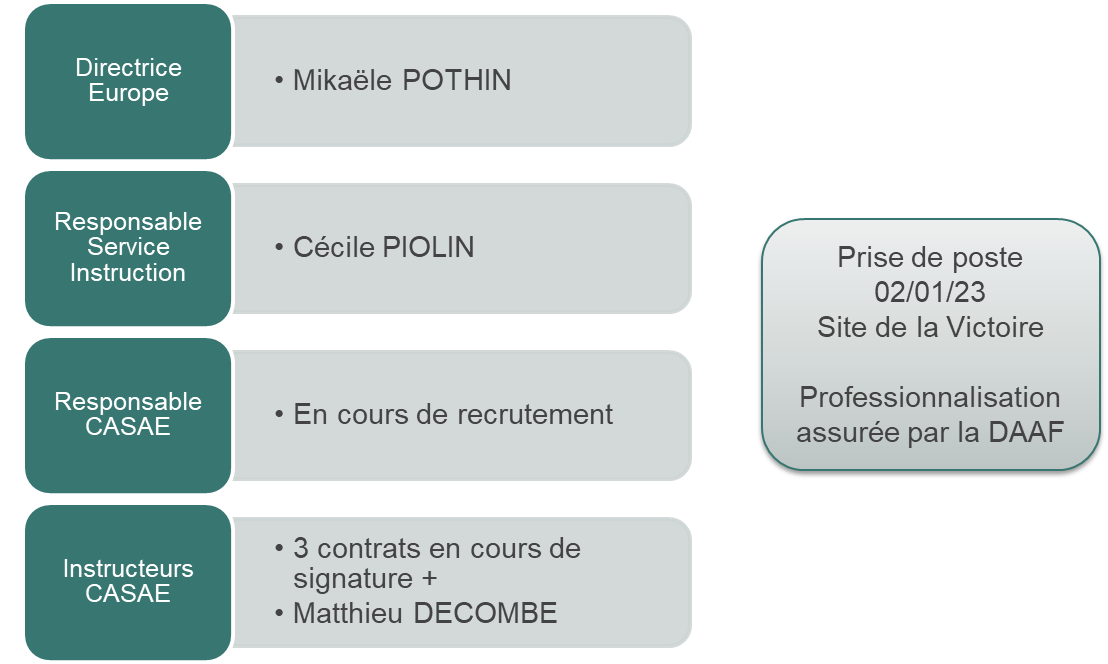 13ème CPR Rita Canne – 15 décembre 2022
La fin de gestion FEADER 14-22
13ème CPR Rita Canne – 15 décembre 2022
FEADER 23-27
Fiche action en cours de finalisation – Ouverture Mars 2023 : T.O. 16.2.1 devient TI 77.071
Création de la Direction Europe
Pistes envisagées non stabilisées :
Fréquence AAP = 3 ans
Durée Conventionnement = 3 ans
Rapport intermédiaire annuel et non à chaque demande d’acompte
Obligation convention de partenariat entre acteurs au sein d’un projet
Obligation d’intégration aux RITA pour les porteurs de projet
13ème CPR Rita Canne – 15 décembre 2022
AAP 2023
Lancement AAP envisagé début juillet 2023
Contenu et Sélection en lien avec la DAAF

Travaux préparatoires : 
Emergence des projets dans les structures avec réflexion sur un partenariat structuré et identification d’un chef de file
Concertation entre les structures en lien avec l’animation RITA pour assurer la complémentarité et la coordination des projets au sein du réseau
Présentation des actions en CPR fin mai
Signature des conventions de partenariat en juin
ANTICIPER !
13ème CPR Rita Canne – 15 décembre 2022
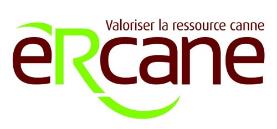 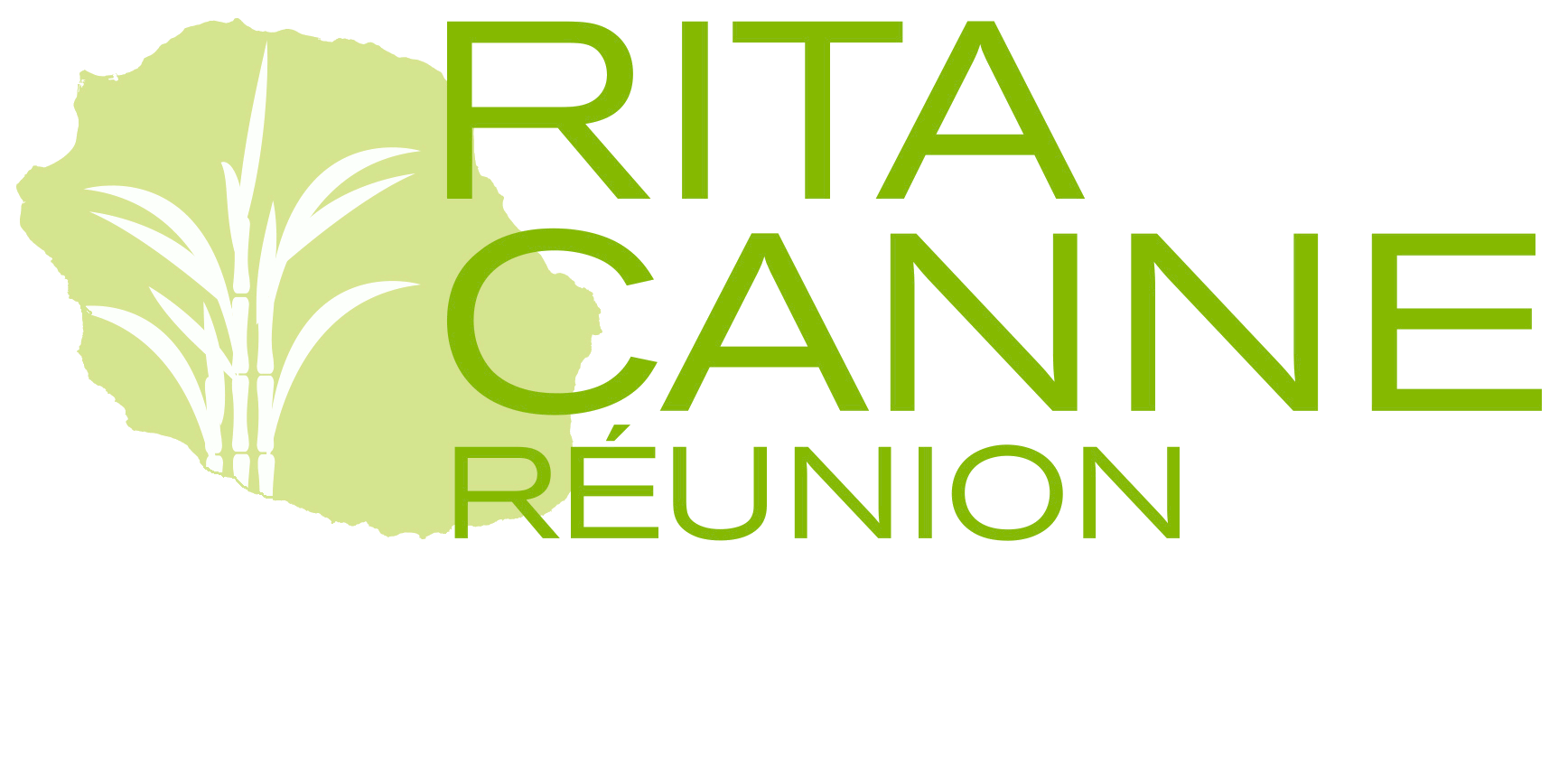 Conclusion

Alizé MANSUY, eRcane
13ème CPR Rita Canne – 15 décembre 2022
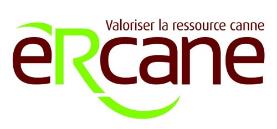 Conclusion
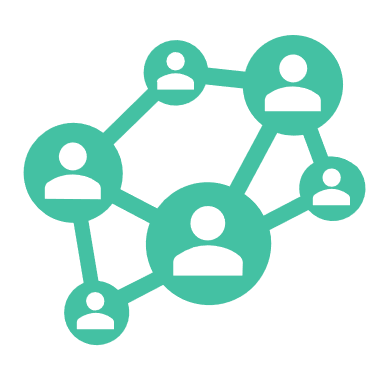 R, pour Réseau. Bons échanges entre les différents partenaires locaux et inter-Dom. Rester ouvert à tous et renforcer le lien avec la formation et l’enseignement
I, pour Innovation. Une coordination des travaux et études efficace et régulière. Bonne complémentarité et collaboration.
Préparer l’AAP FEADER 2024 avec des réunions techniques en 2023
T, pour Transfert. Des actions de transferts qui se sont multipliées avec de plus en plus de public agri. Mais pb d’appropriation des innovations sur le terrain. Comment faire pour que les agri mettent en place les innovations ?
A, pour Agricole. Toujours se rappeler de répondre aux besoins des agri et de les intégrer en amont du I et du T.
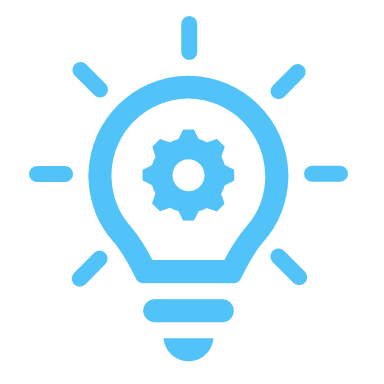 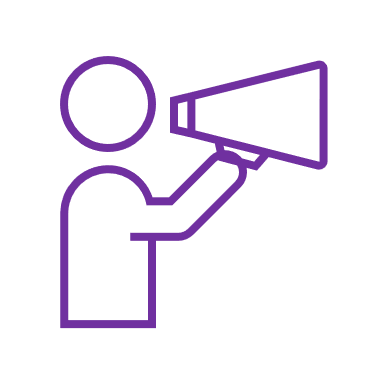 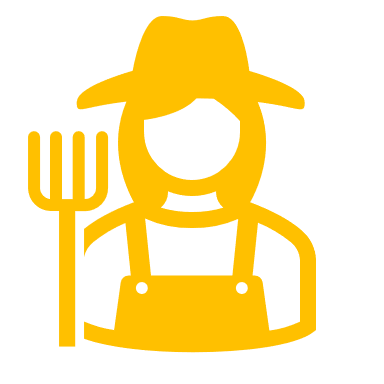 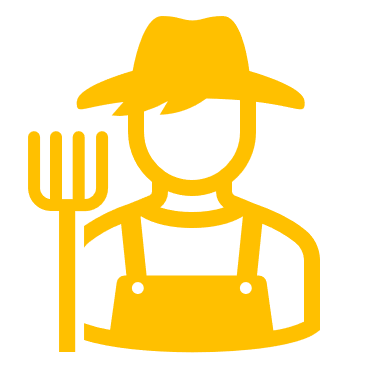 13ème CPR Rita Canne – 15 décembre 2022